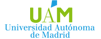 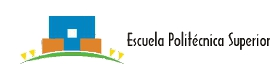 ELECTROMAGNETISMO 
Curso : 2020/2021

1er curso Grado en Ingeniería Informática
Tema 2b:ELECTROSTÁTICA
Tema 2
GUÍA DOCENTE
2b. CAMPO ELECTROSTÁTICO EN EL VACÍO
2.6. Dipolo eléctrico.
2.7. Distribuciones continuas de carga.
2.8. Flujo del campo electrostático y Ley de Gauss
2.6- DIPOLO ELÉCTRICO
Dipolo eléctrico
Definición: Un sistema de dos cargas iguales y de signo opuesto, separadas por una pequeña distancia L. 
Su intensidad y orientación se describen mediante el vector momento dipolar eléctrico p, un vector que va desde la carga  negativa a la positiva y cuyo módulo es el producto qL, siendo L un vector que parte de la carga negativa y acaba en la positiva.

El momento dipolar es una propiedad química que indica cómo de heterogénea es la distribución de la carga eléctrica ya que es directamente proporcional a la distancia y a la magnitud de la carga eléctrica.
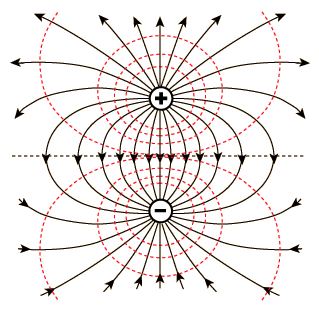 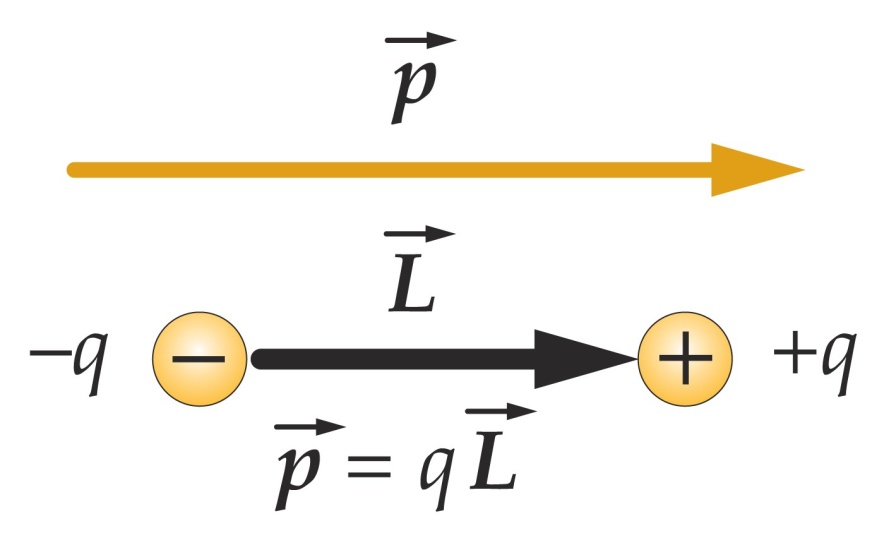 Dipolo eléctrico
Dipolo eléctrico más simple: dos cargas de igual valor absoluto |q|  y distinto signo, separadas por un vector L:
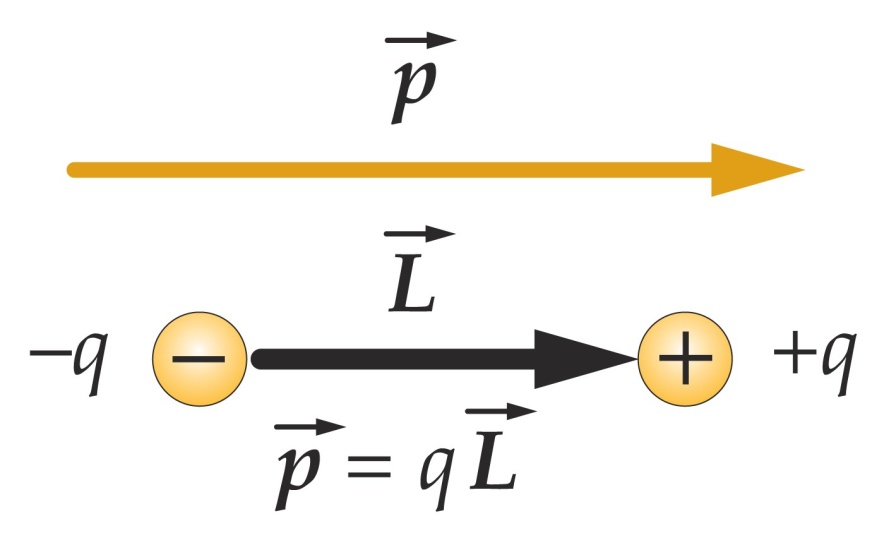 +q en r1 
–q en r2, 

 Def: momento dipolar eléctrico p:

Definición general, para un conjunto 
  de cargas qi:
Dipolo eléctrico
Importante en la naturaleza: nos explican las propiedades de las propiedades de los cuerpos dieléctricos o aislantes, en los que, al contrario de lo que ocurre en los metales, los electrones no son libres y, por ejemplo en presencia de un campo eléctrico externo los dipolos se reorientan, polarizándose el material. 

Hay muchos ejemplos de sistemas en los que la carga neta Q es 0, pero hay una distribución de cargas en el espacio. Hay moléculas que poseen momentos dipolares eléctricos permanentes por una distribución no uniforme de la carga dentro de la molécula: moléculas polares como el HCl y el H2O.
La molécula es eléctricamente neutra, pero su distribución de carga produce un campo E en sus proximidades: 

 en el  O:  carga  -
 en los H:  carga +
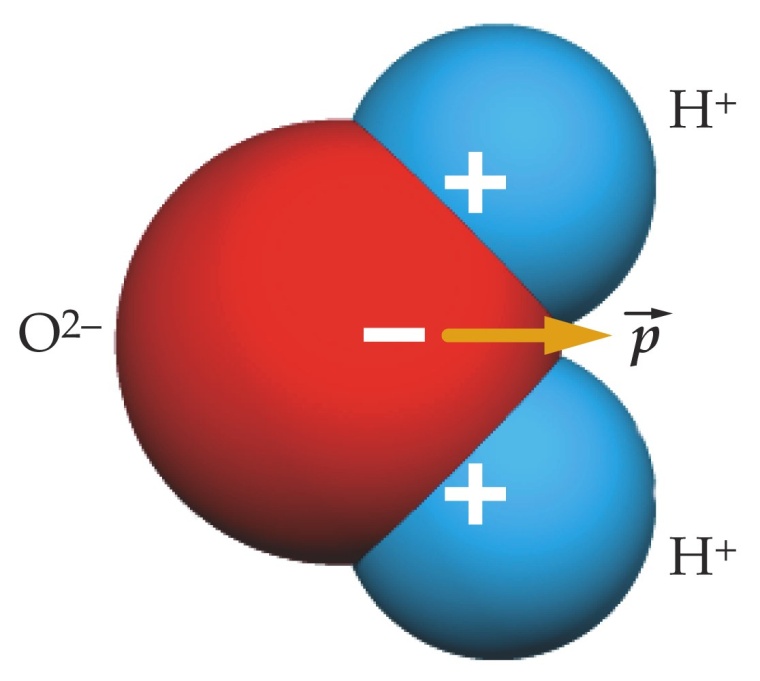 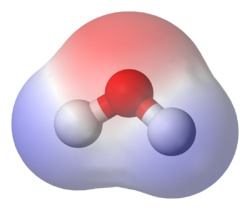 -
+
Dipolo eléctrico
También aunque las moléculas o átomos no sean polares, en general se polarizan en presencia de un campo E:
En presencia de E: se induce un momento dipolar p: polarización eléctrica de la materia
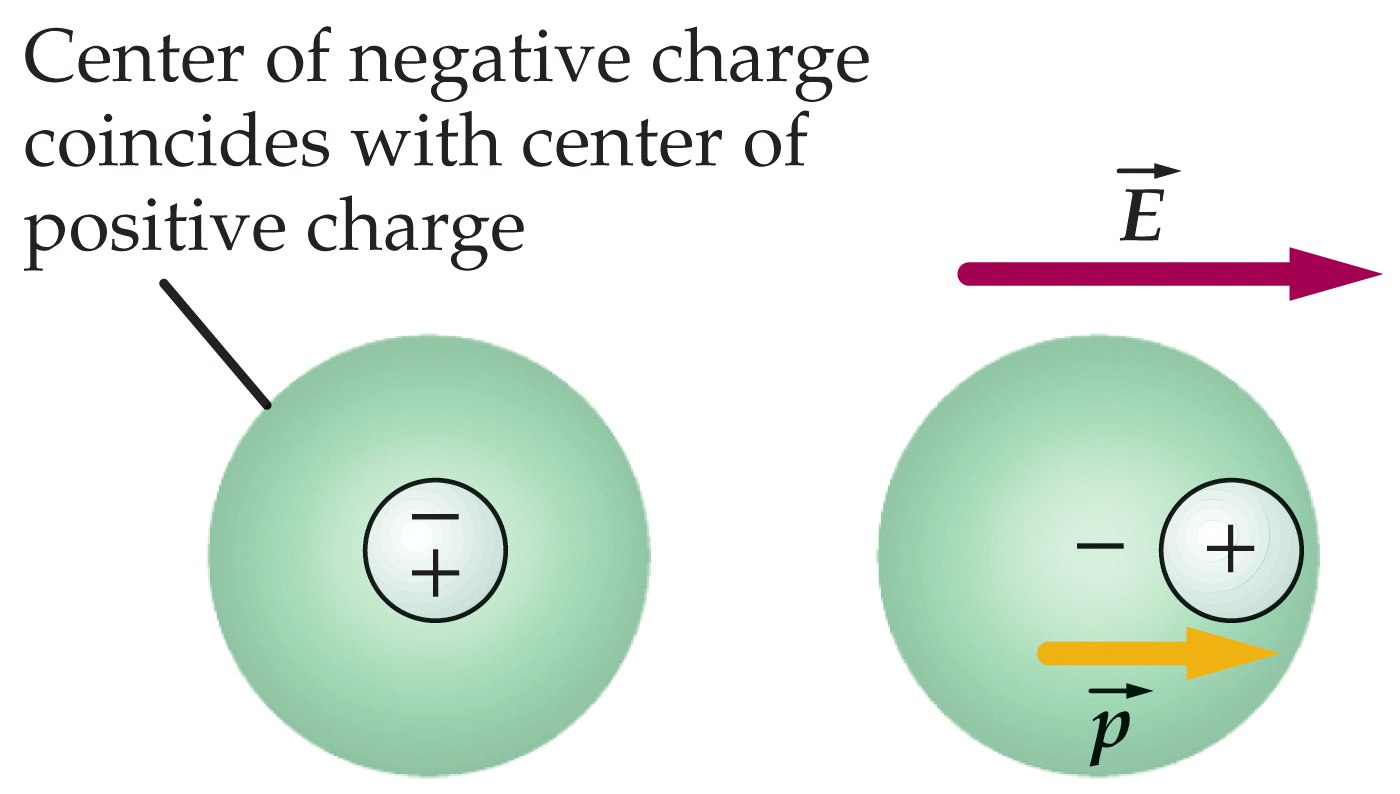 E
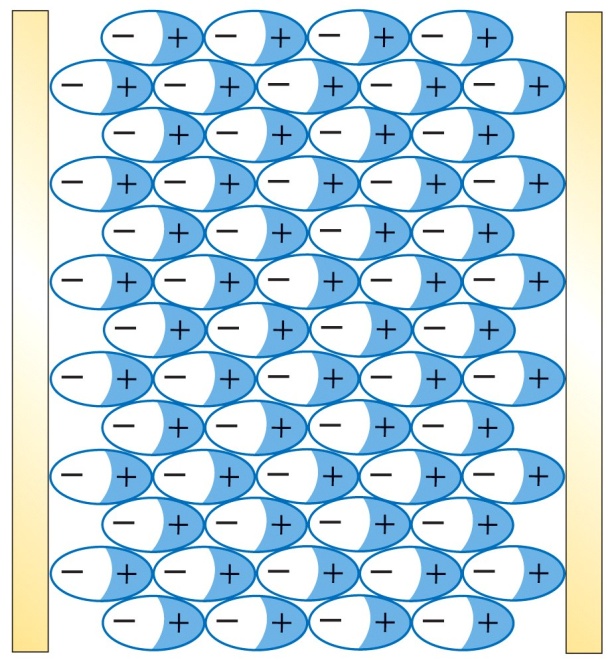 -
+
Átomo: No polar
Comportamiento dieléctrico de la materia
Repaso: Campo eléctrico creado por un conjunto discreto de cargas puntuales qi
Las fuerzas son aditivas  el campo E es aditivo
 La fuerza y el campo son vectores
	
  Principio de superposición
Campo eléctrico E en el punto P (en r) producido por un conjunto de cargas puntuales qi situadas en ri .
E es el resultante de la suma vectorial de los campos Ei creados por cada una de las cargas qi
Campo E y potencial V creados por un dipolo eléctrico
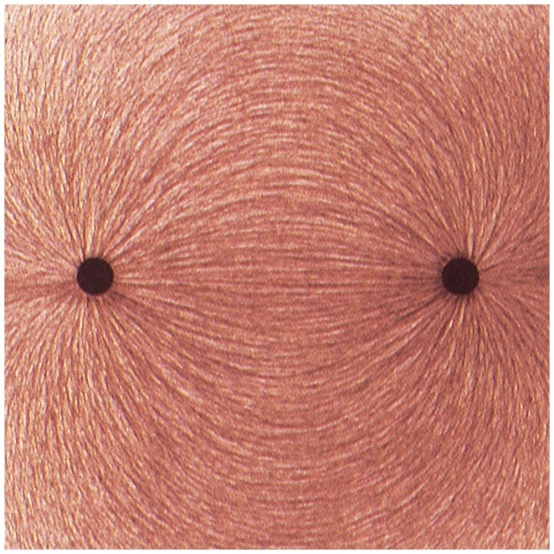 Conocemos de forma exacta la forma del campo creado por dos cargas puntuales de signos opuestos (por el Principio de Superposición), pero nos interesa ahora sólo el campo E a grandes distancias r.
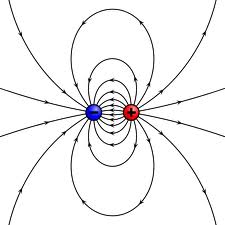 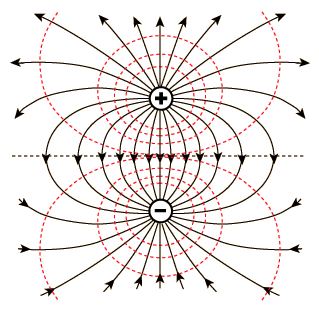 Campo E y potencial V creados por un dipolo eléctrico
Calculamos primero el potencial V(r) creado por un dipolo de momento dipolar p en cualquier lugar del espacio r:
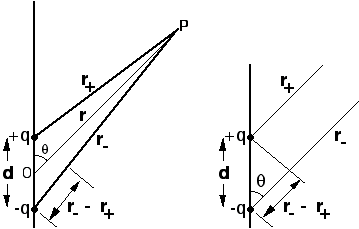 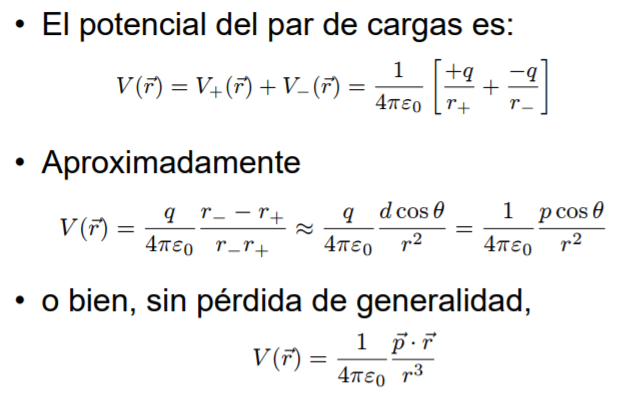 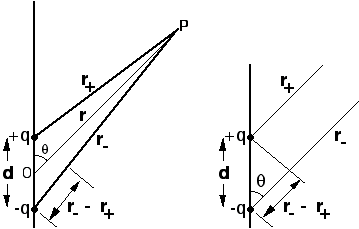 Campo E y potencial V creados por un dipolo eléctrico
Otra forma, en coordenadas
cartesianas :

 Calculamos ahora E:

Campo E y potencial V creados por un dipolo eléctrico
Líneas de campo E
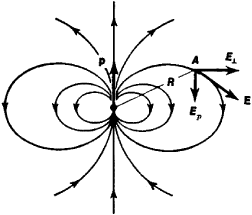 p
z
Como límite de:
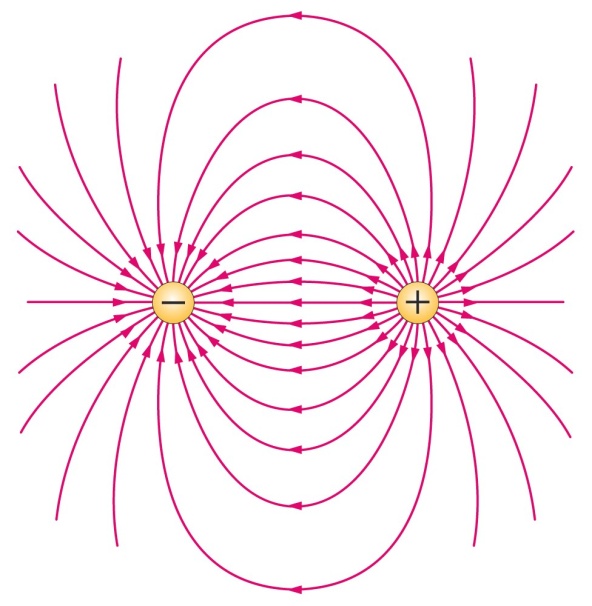 p
z
P1
Problema 1:
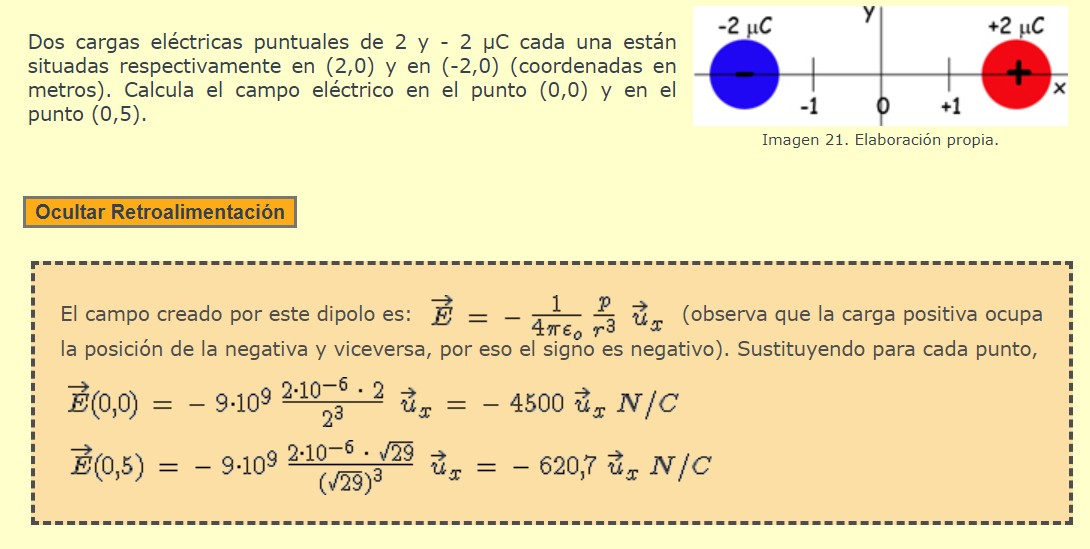 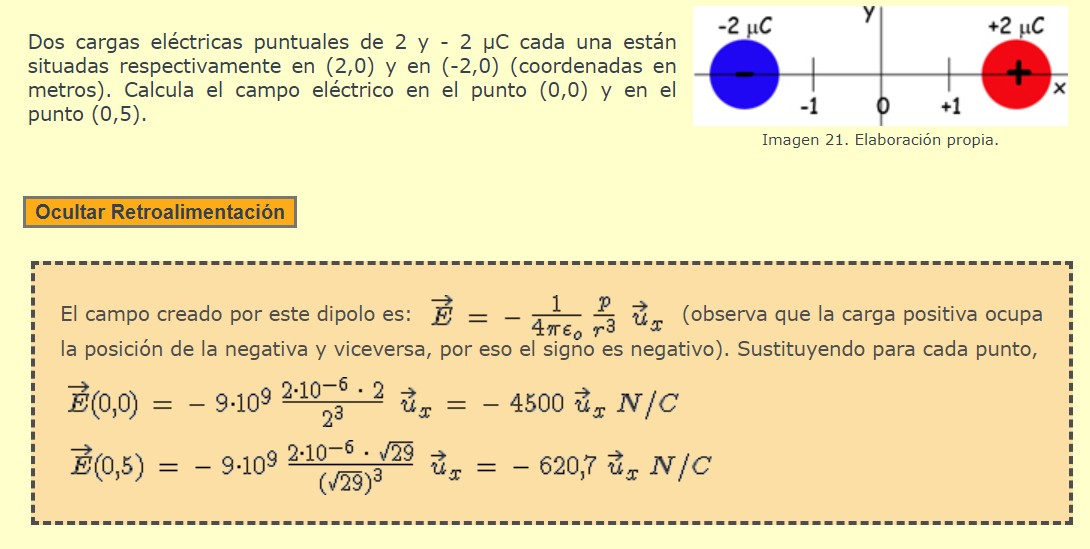 4
- 9000
4
- 461,08
r=distancia desde una de las cargas al punto donde se calcula el E!! Sólo hay campo en
 x,  Ey=Ez=0
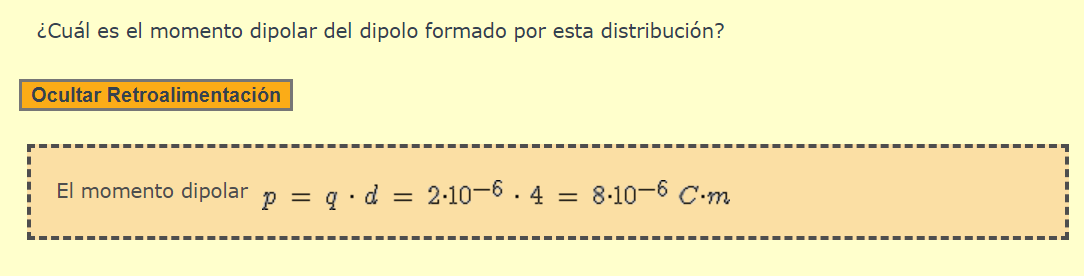 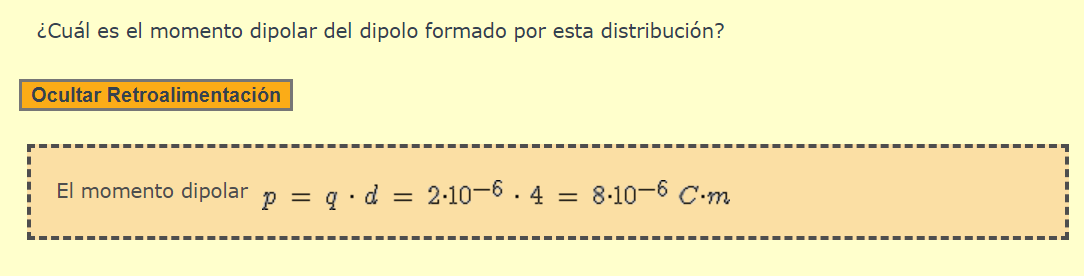 Campo E y potencial V creados por un dipolo eléctrico: Resumen
¡ Lo más importante! 	
Para un dipolo:
Comparad con una carga puntual (Coulomb):
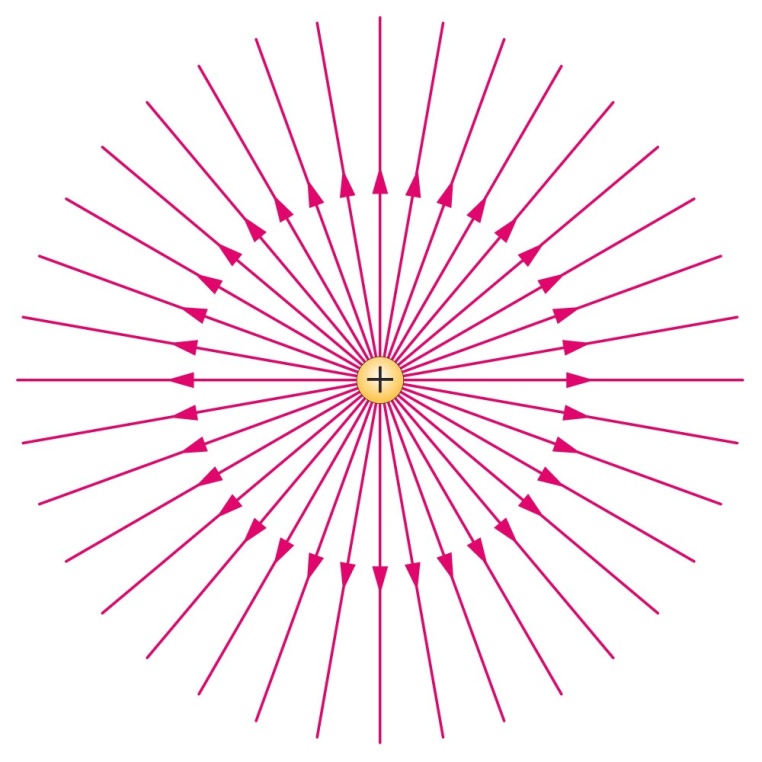 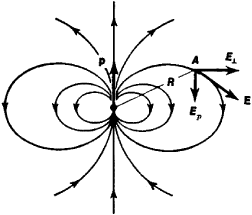 Energía electrostática U de un dipolo p 
en un campo externo E
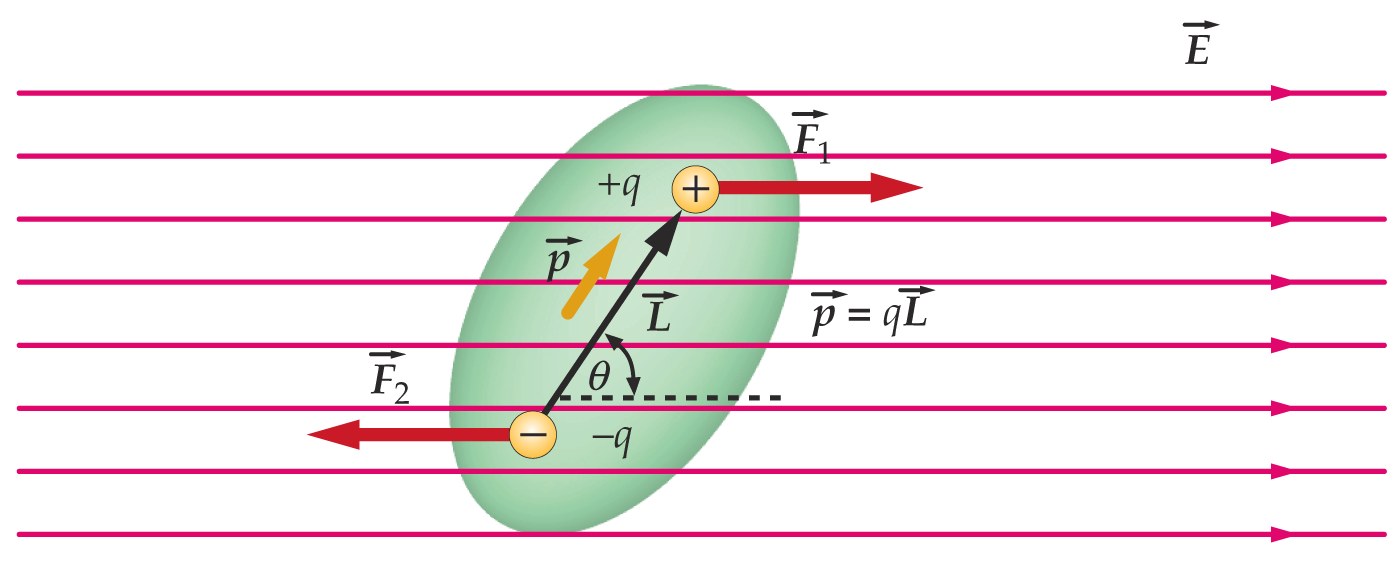 
Energía U de un dipolo p 
en un campo externo E
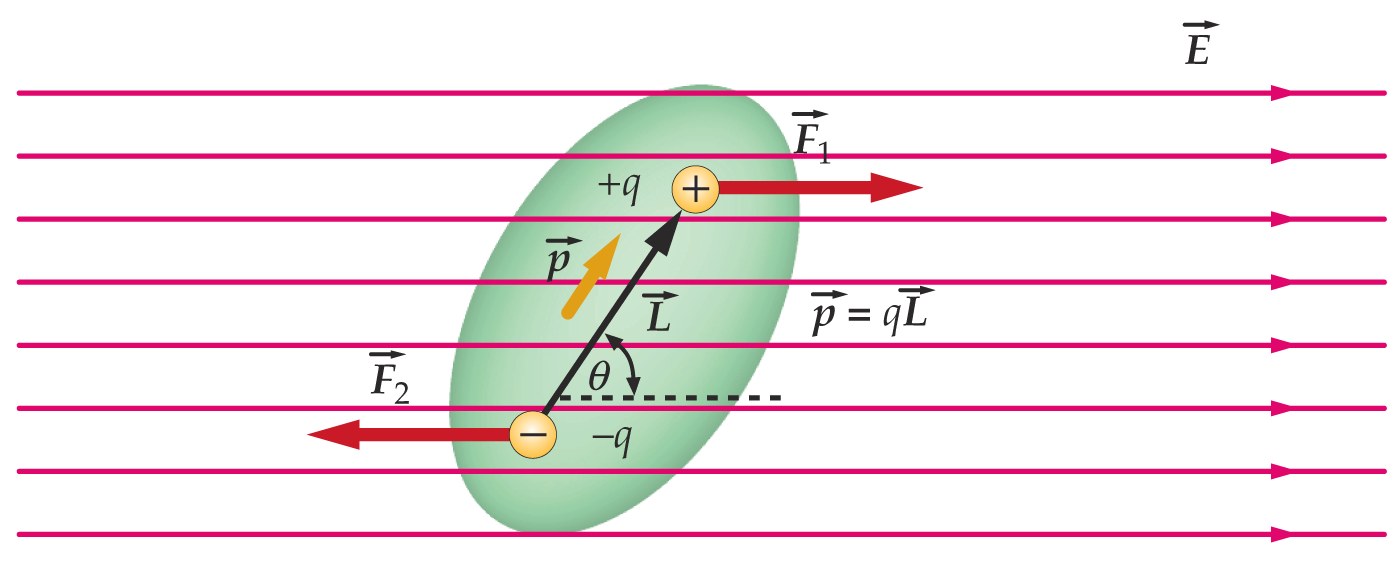 Energía potencial es mínima cuando 
p es paralelo a  E: 

 Se ejercen fuerzas que tienden a orientar a p paralelamente a  E : momento de fuerzas
Momento de fuerzas   sobre un dipolo p 
en un campo externo E
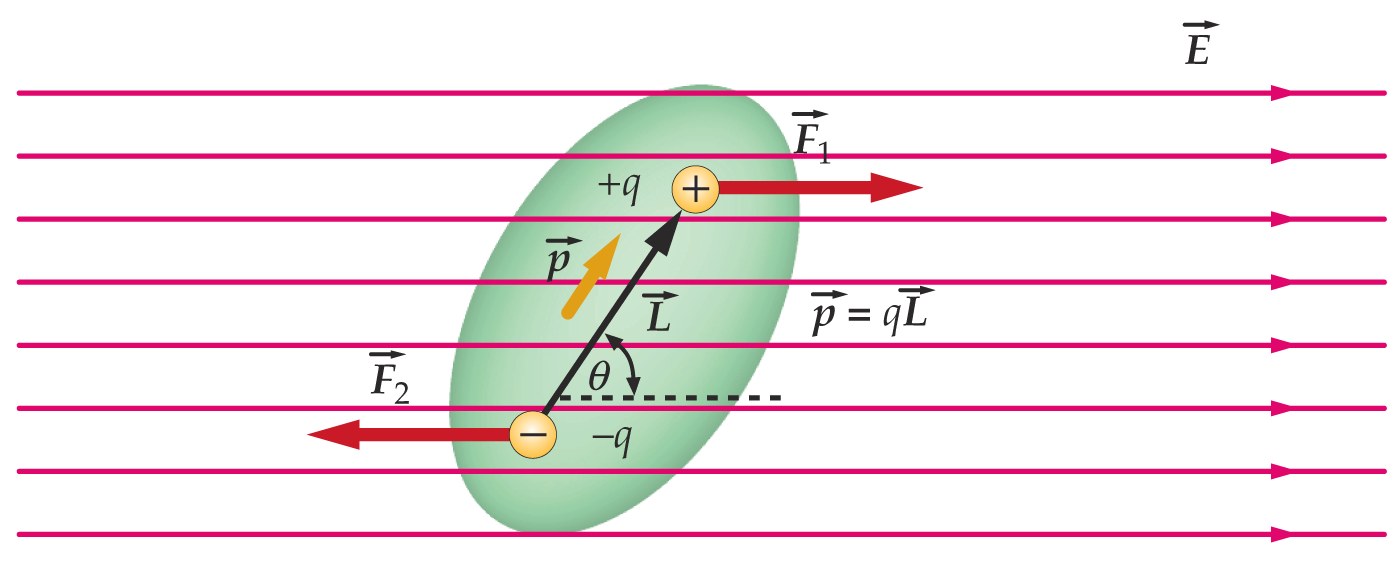 El momento de fuerzas  tiende a orientar a p paralelamente a E

Problema 2:
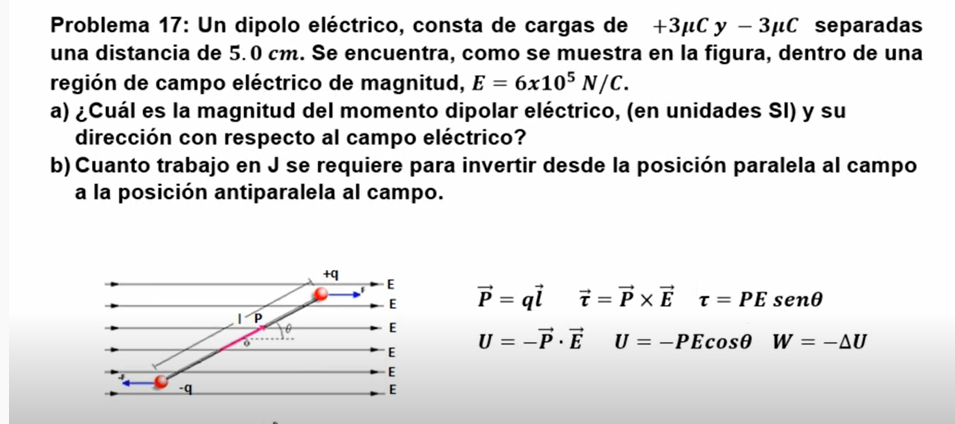 Respuesta: https://www.youtube.com/watch?v=jndzYmj1Mrc
Problema 2 , continuación:
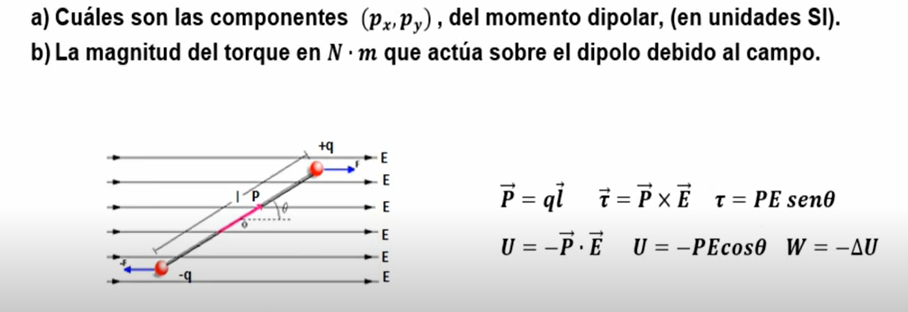 Respuesta: https://www.youtube.com/watch?v=jndzYmj1Mrc
Dipolo p en un campo externo E Resumen
Energía en campo externo

 
 Momento de fuerzas en campo externo






 Si el campo es inhomogéneo, hay una fuerza F neta sobre el dipolo
 Dipolo tiende a orientarse paralelo a Eext
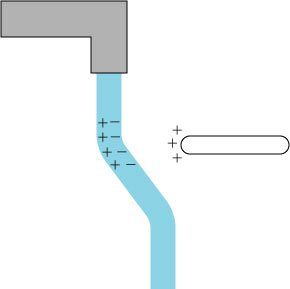 2.7- Distribuciones continuas de carga
(E y V creados en un punto P)
Repaso (1)
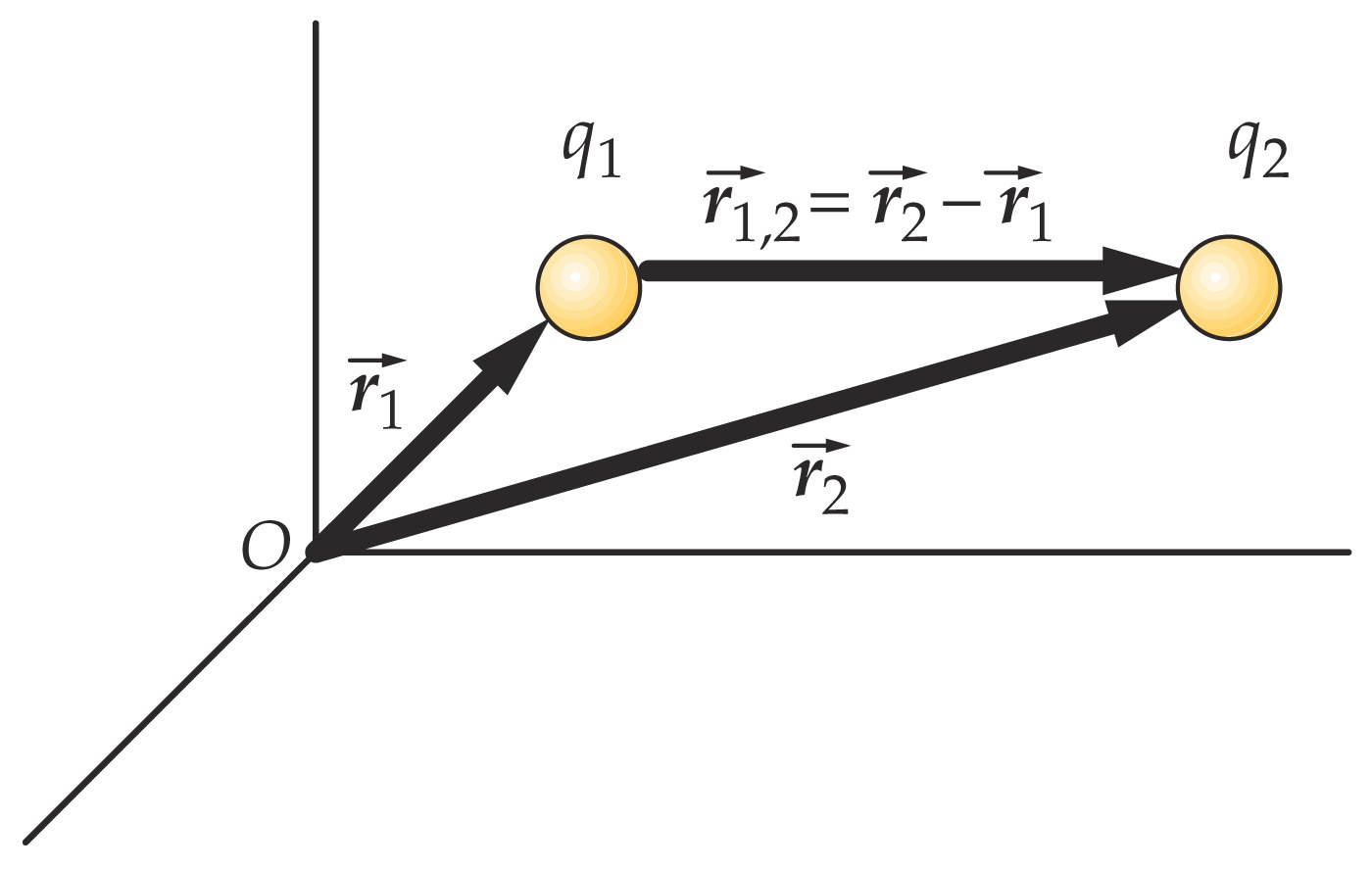 Ley de Coulomb:




 Campo eléctrico E:  



 Campo E de una carga puntual qi (Coulomb):
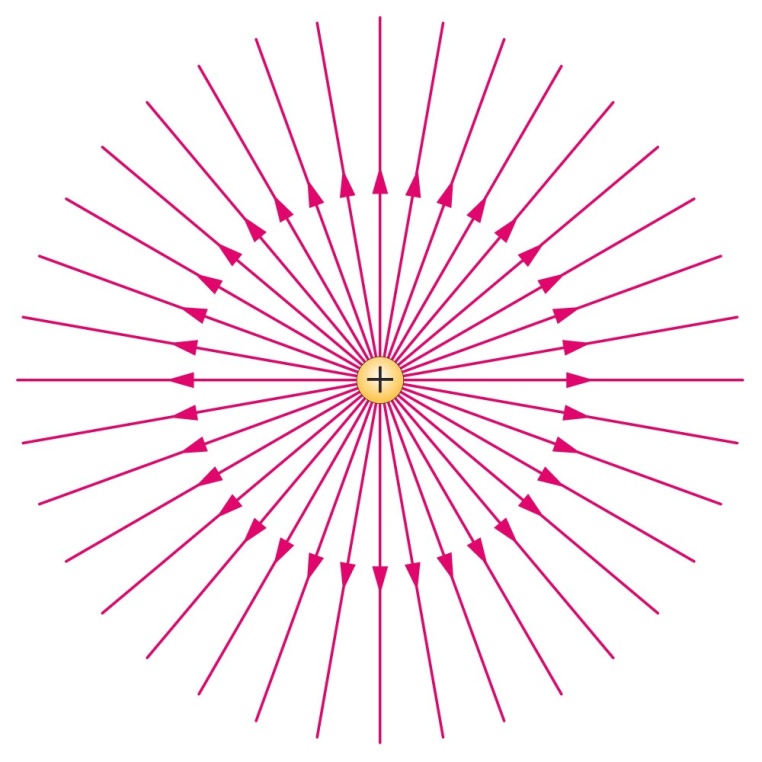 Repaso (2)
Principio de superposición (los campos son aditivos):

Para una colección discreta de cargas puntuales:








Para una distribución continua de carga??:
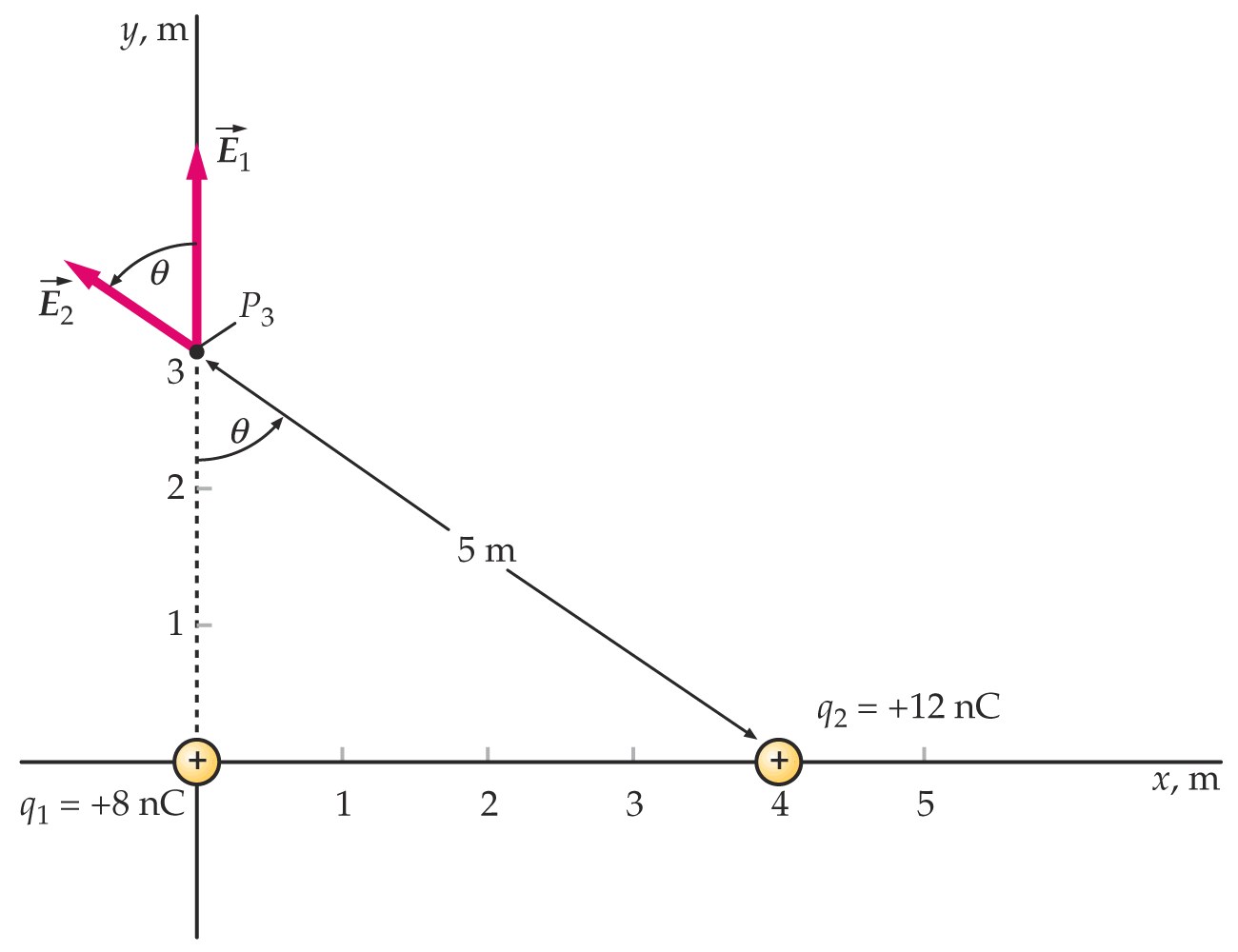 E
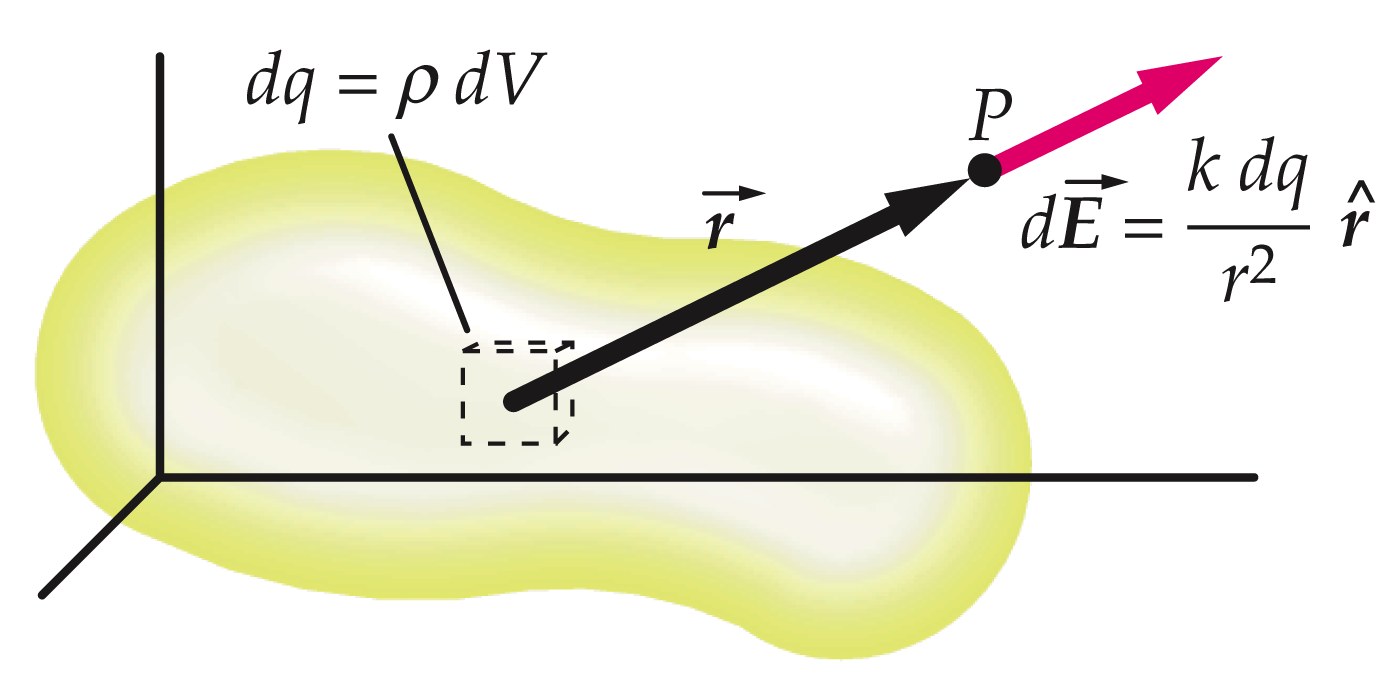 EP (r) = ??
Campo eléctrico creado por una distribución continua de carga (volumétrica)
Principio de superposición: E es el resultante de la suma vectorial de los campos dE creados por todos los elementos de carga dq

		 suma se transforma en integral
Concepto importante:
densidad de carga cte   =  dq / dV
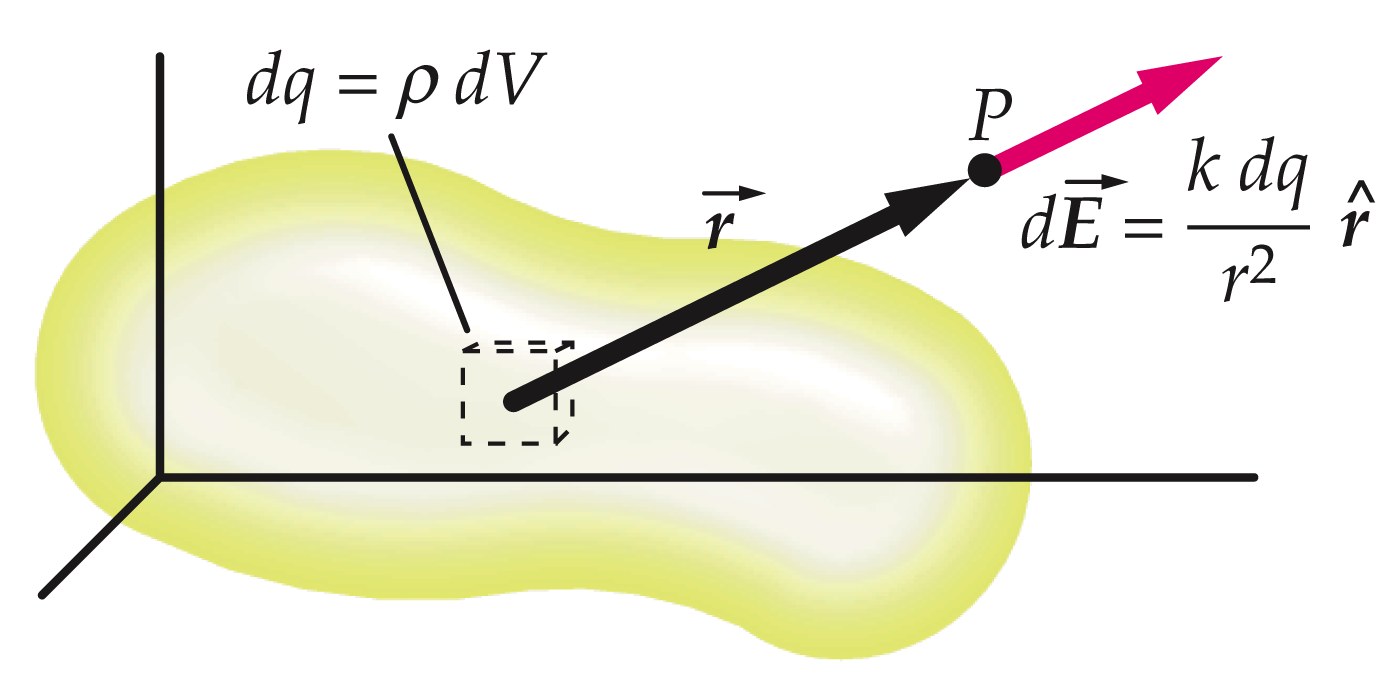 campo dE creado en r por carga dq =  dV
vector unitario en la dirección de r :  
de dq hacia P
dE se suma a todas las cargas dq:
	 se integra  dV al volumen V
Campo eléctrico creado por una distribución continua de carga (superficial)
Principio de superposición: E es el resultante de la suma vectorial de los campos dE creados por todos los elementos de carga dq
  suma se transforma en integral
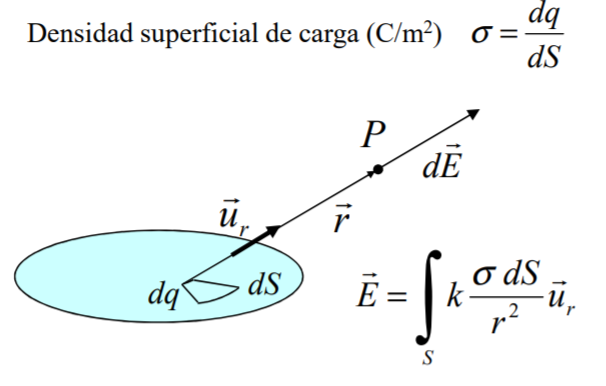 campo dE creado en r por carga superficial dq = σ dS  (σ = dq/dS cte)
ur vector unitario en la dirección de r :  de dq hacia P
dE se suma a todas las cargas dq:
	 se integra σ dS a la superficie S
Campo eléctrico creado por una distribución continua de carga (lineal)
Principio de superposición: E es el resultante de la suma vectorial de los campos dE creados por todos los elementos de carga dq
 suma se transforma en integral
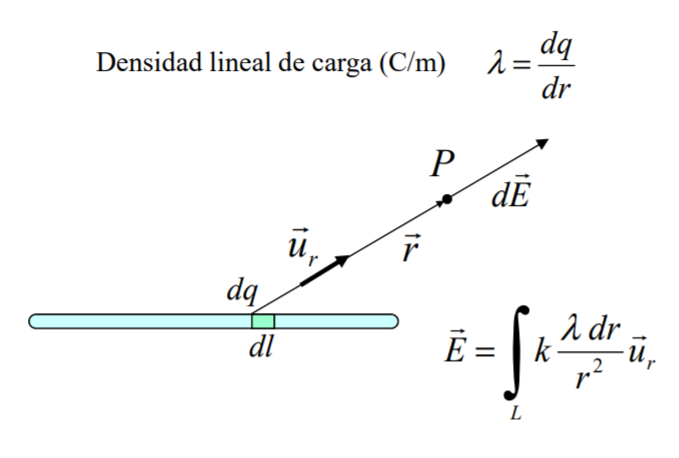 campo dE creado en r por carga lineal dq = λdL  (λ=dq/dL cte)
ur vector unitario en la dirección de r :  de dq hacia P
dE se suma a todas las cargas dq:
	 se integra dq = λdL a la longitud L
Ejemplo de cálculo de Campo eléctrico creado por una distribución lineal uniforme de carga (λ cte): E de hilo infinito en un punto a distancia R
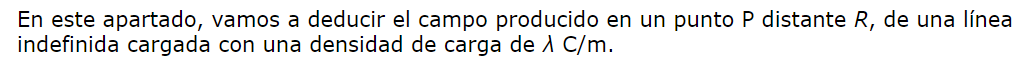 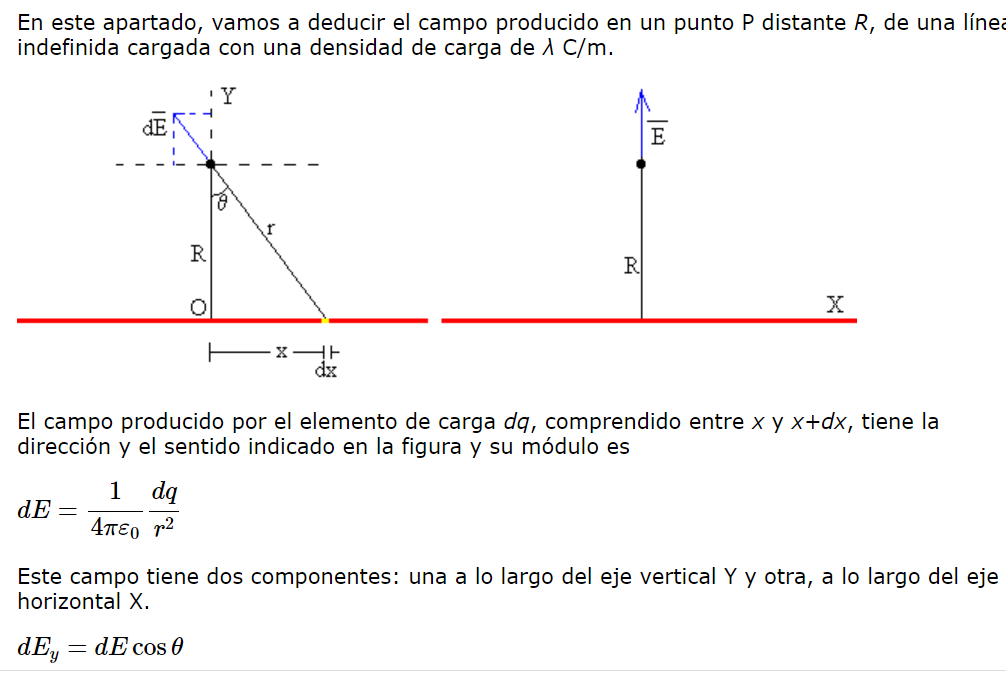 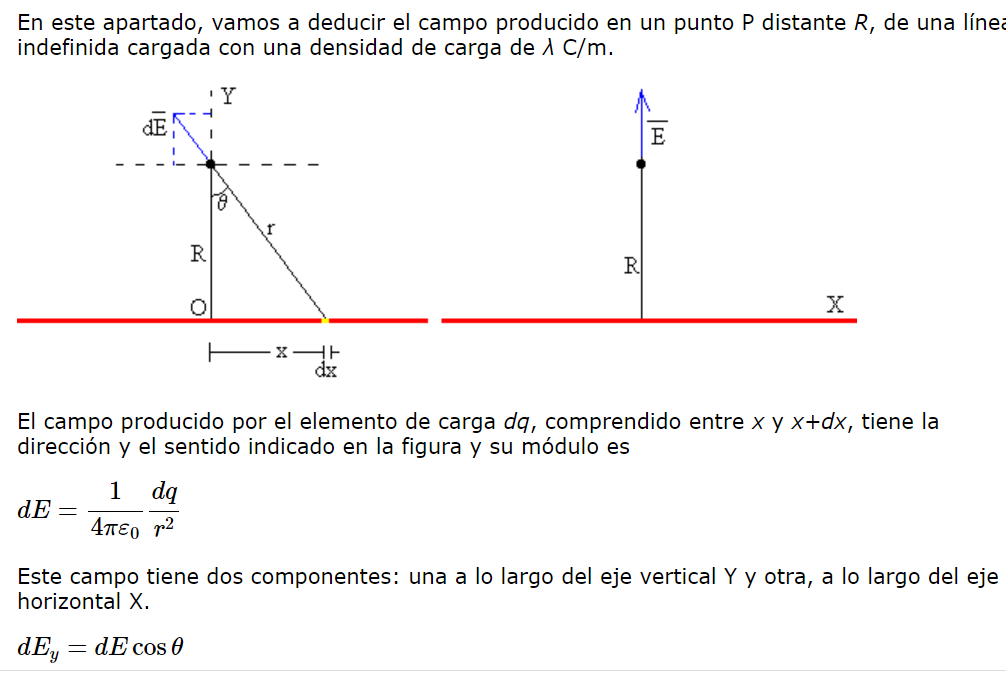 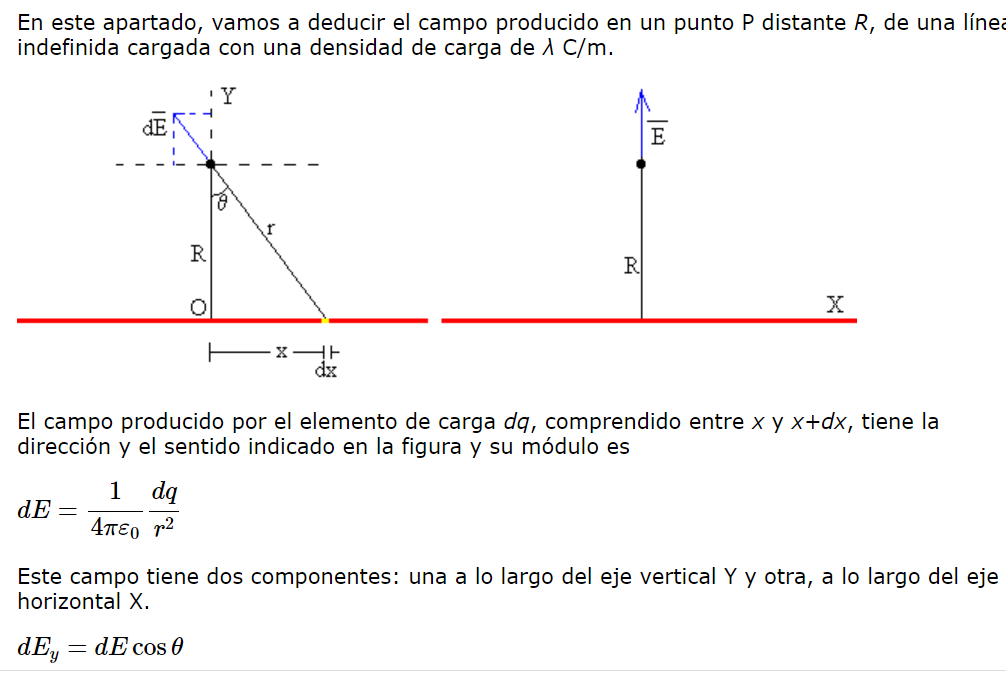 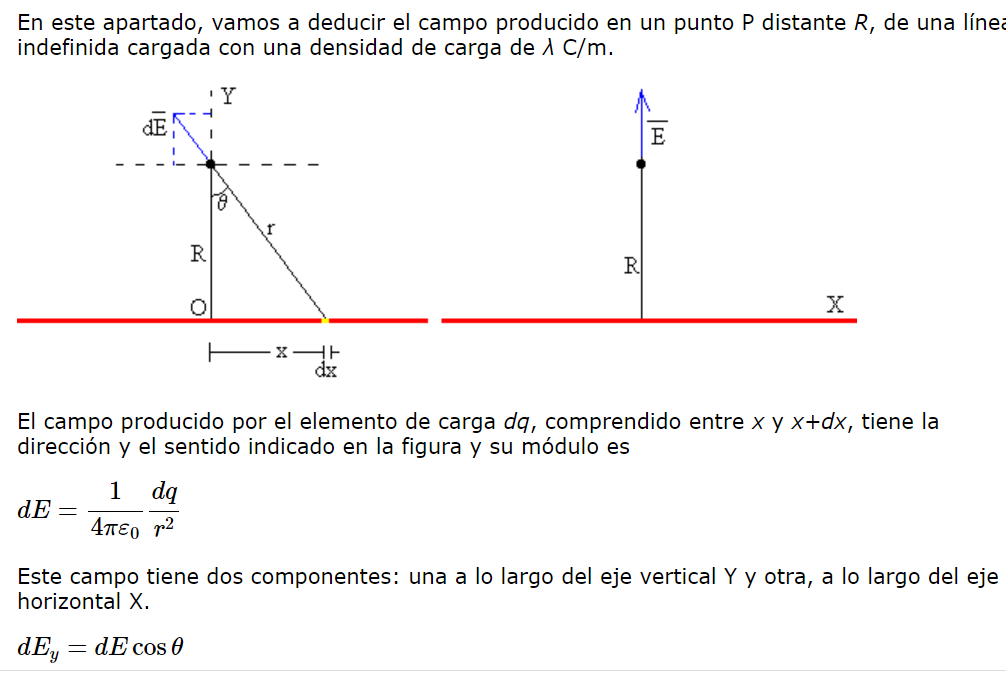 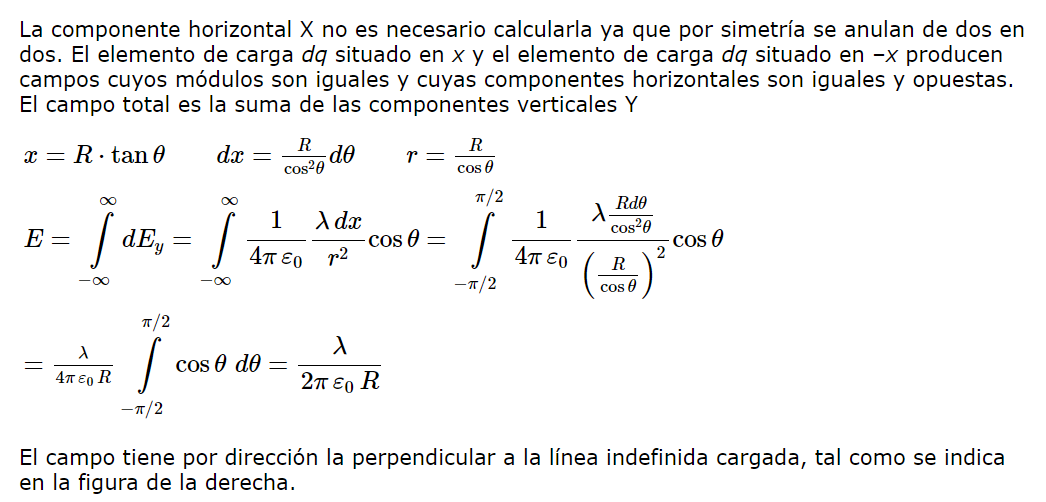 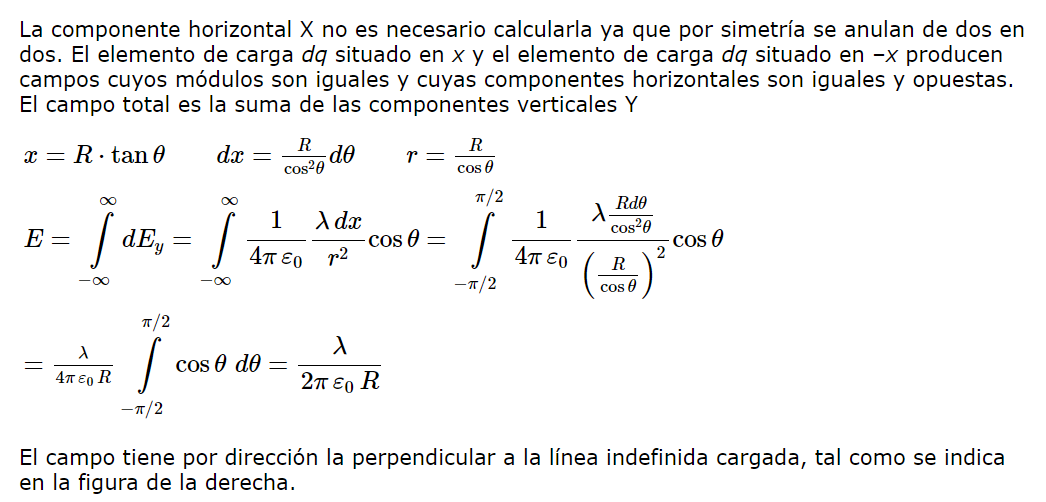 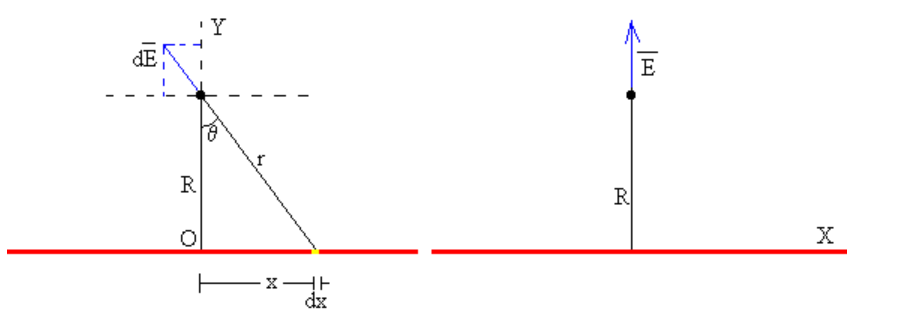 Ejemplo de cálculo de Campo eléctrico creado por una distribución lineal uniforme de carga (λ cte): E en un punto del eje de un anillo de carga
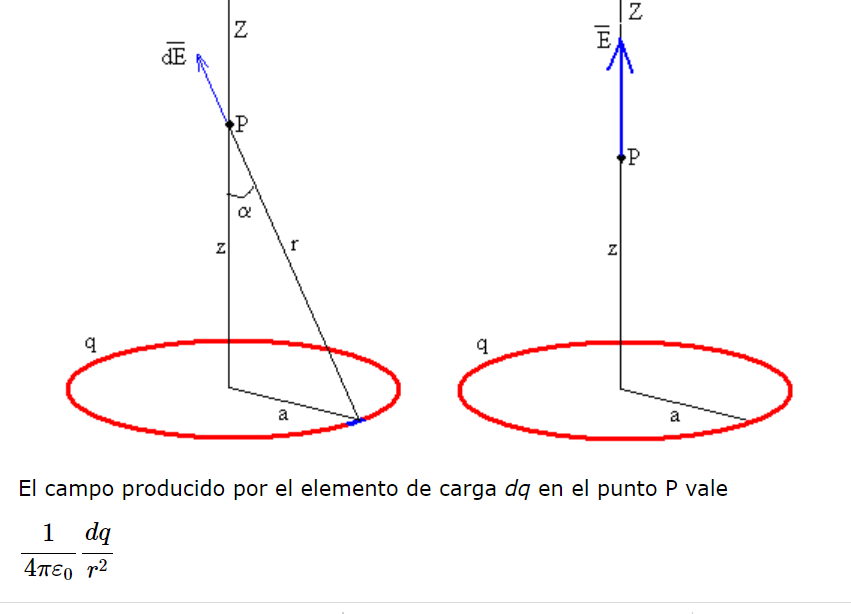 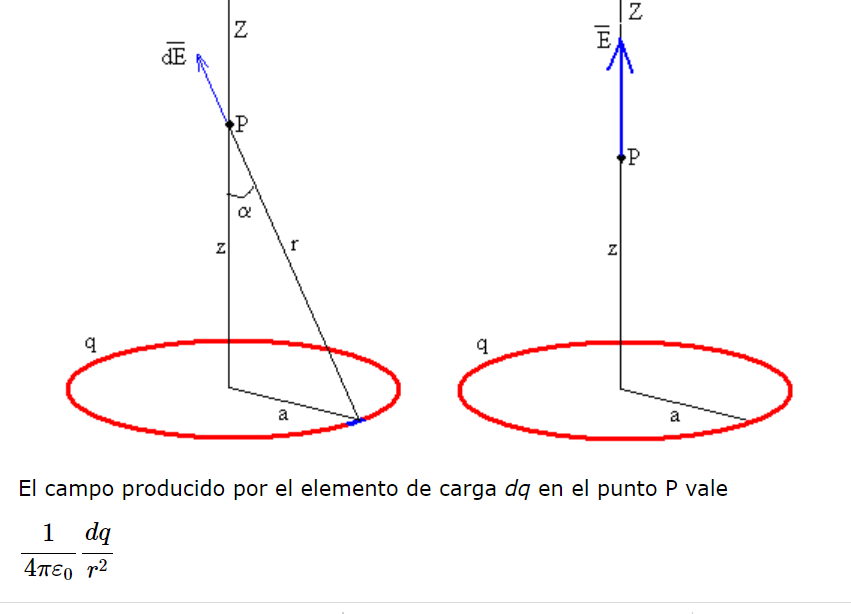 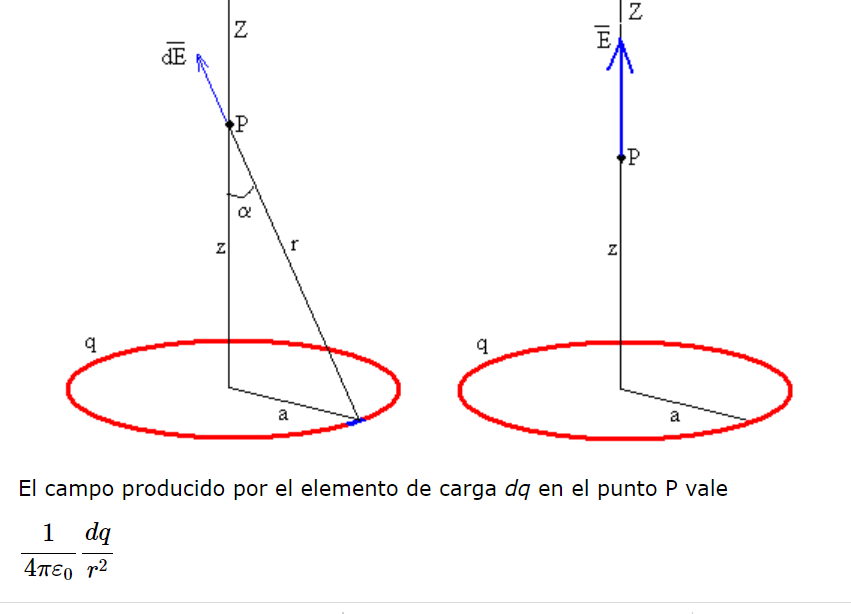 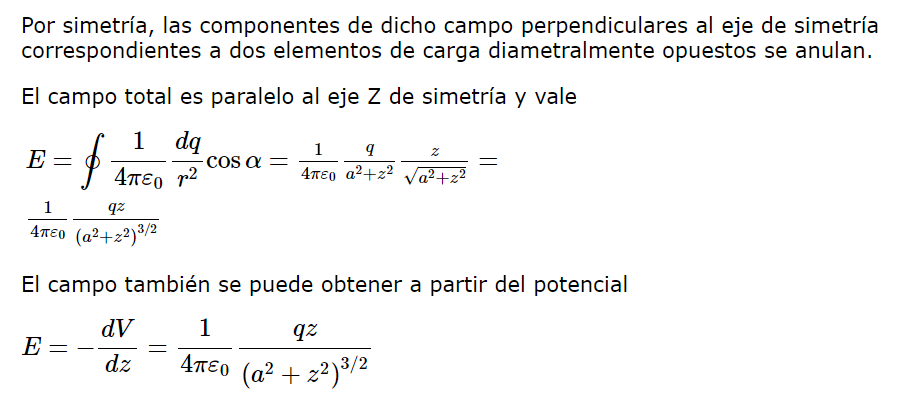 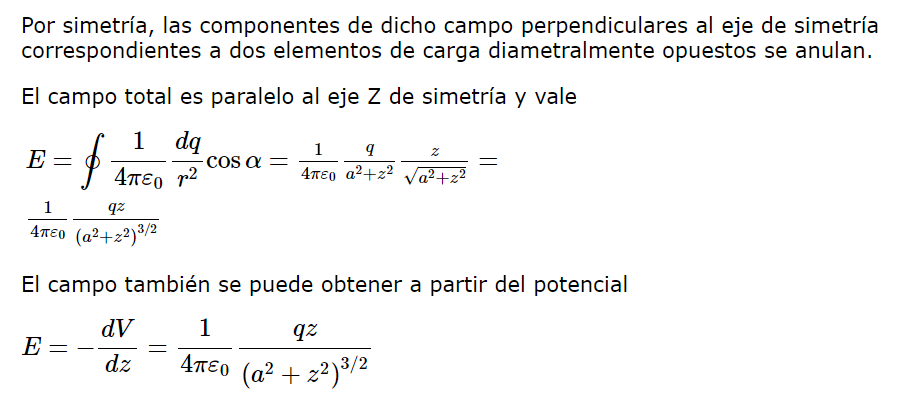 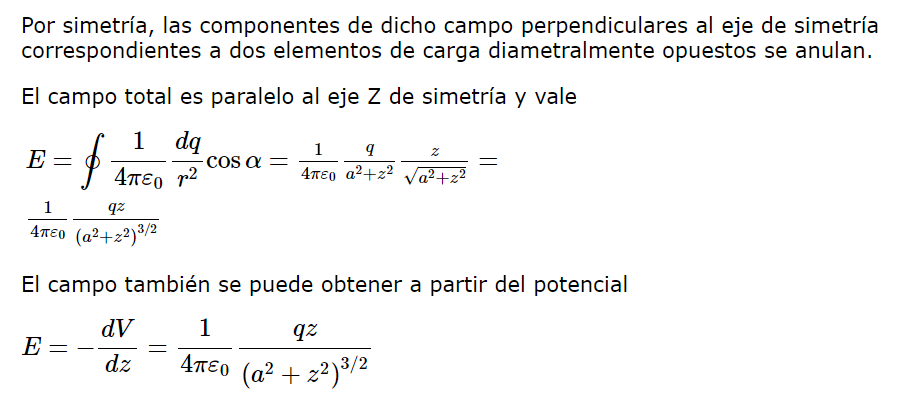 Ejemplo de cálculo de Campo eléctrico creado por una distribución superficial uniforme de carga (σ cte): E de disco uniformemente cargado
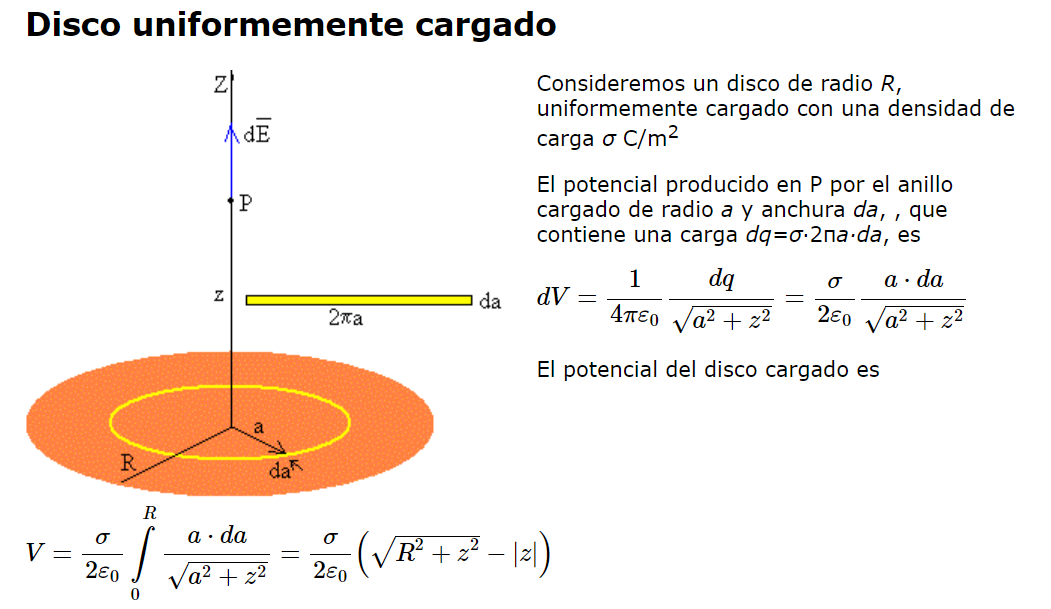 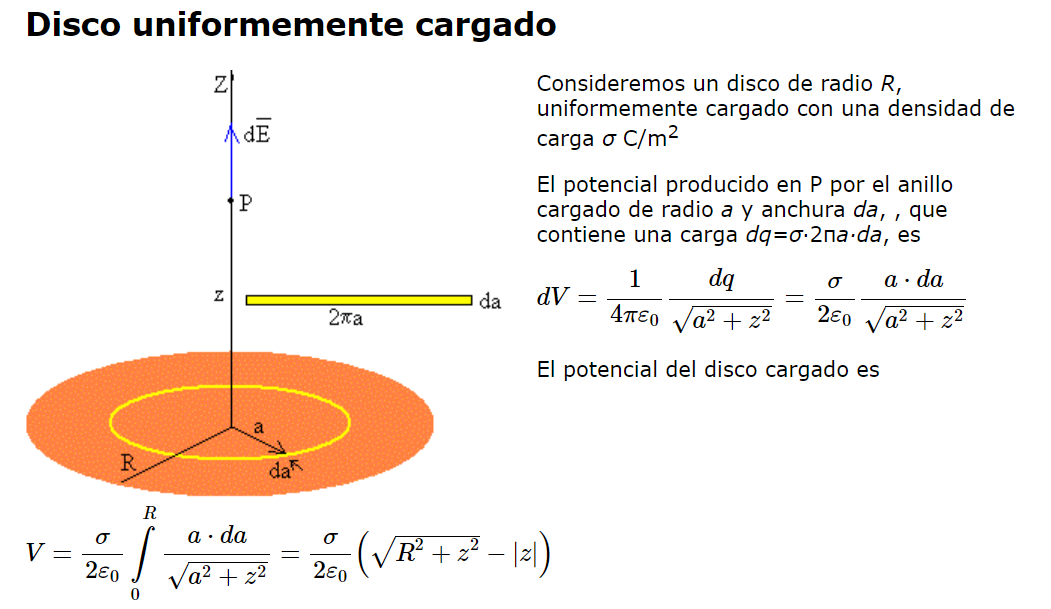 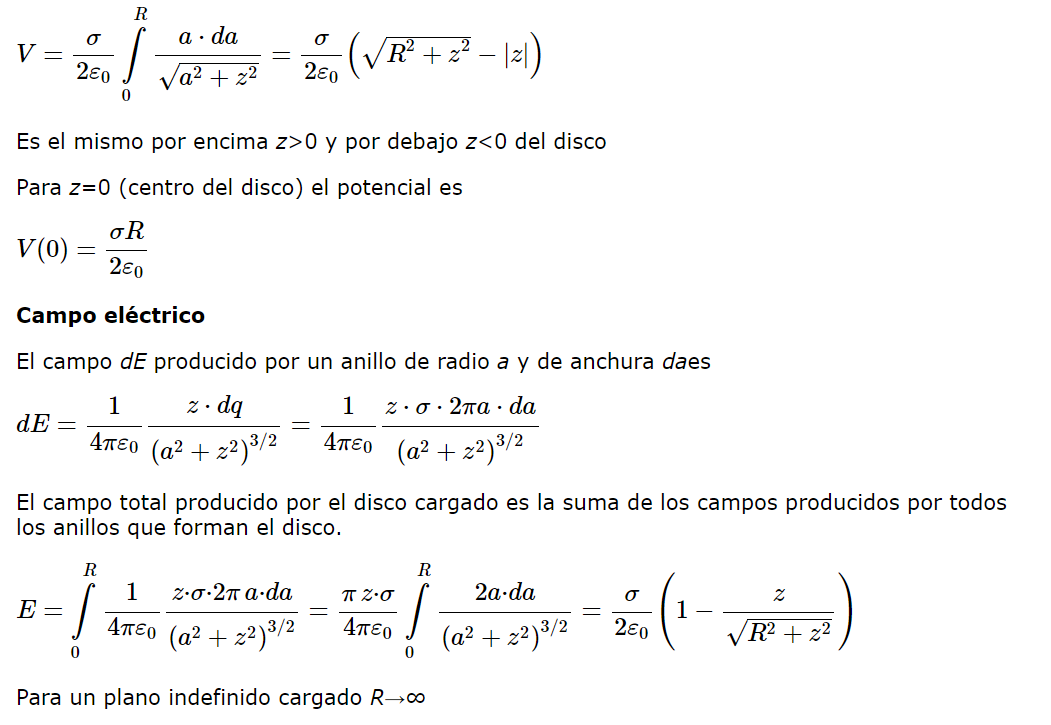 Ejemplo de cálculo de Campo eléctrico creado por una distribución superficial uniforme de carga (σ cte): E de plano infinito uniformemente cargado
A partir del cálculo anterior del campo eléctrico producido por un disco uniformemente cargado de radio R , podemos calcular el de un plano infinito haciendo que R sea infinito.
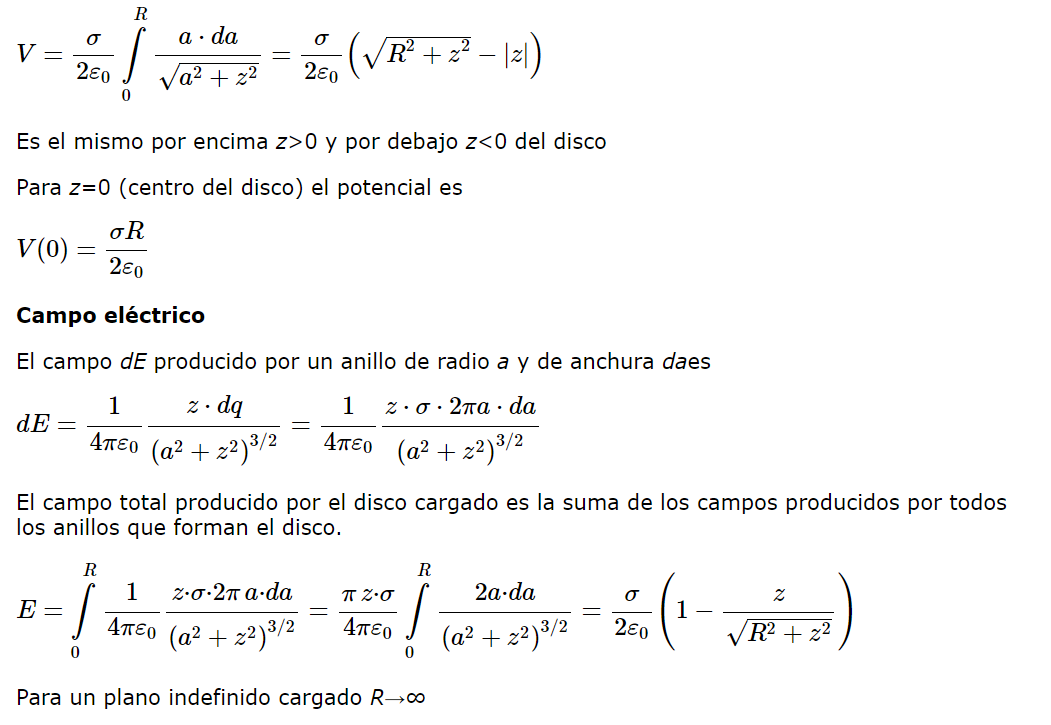 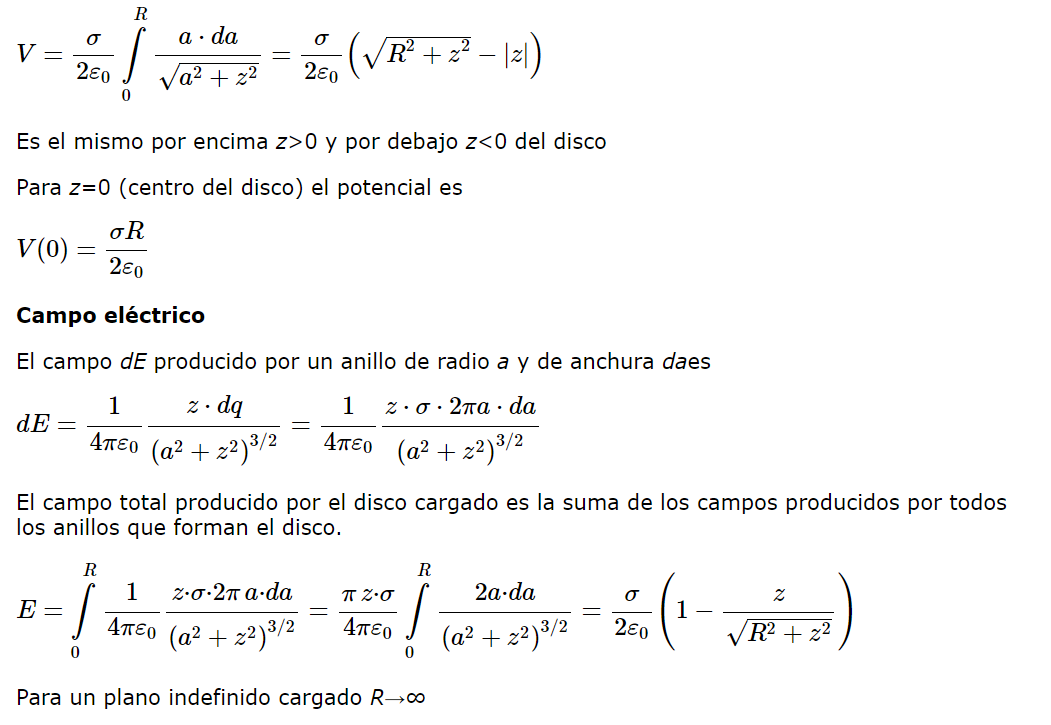 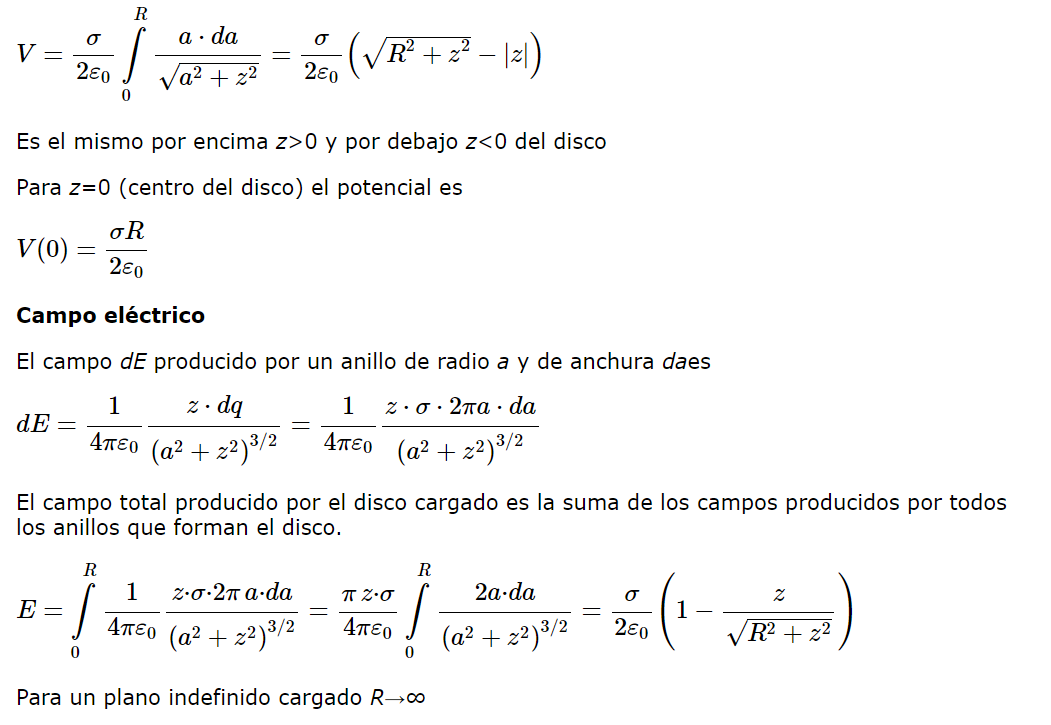 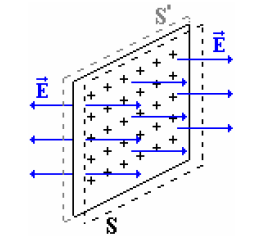 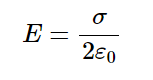 Ejemplo de cálculo de Campo eléctrico creado por una distribución volumétrica uniforme de carga ( cte): E de esfera maciza uniformemente cargada
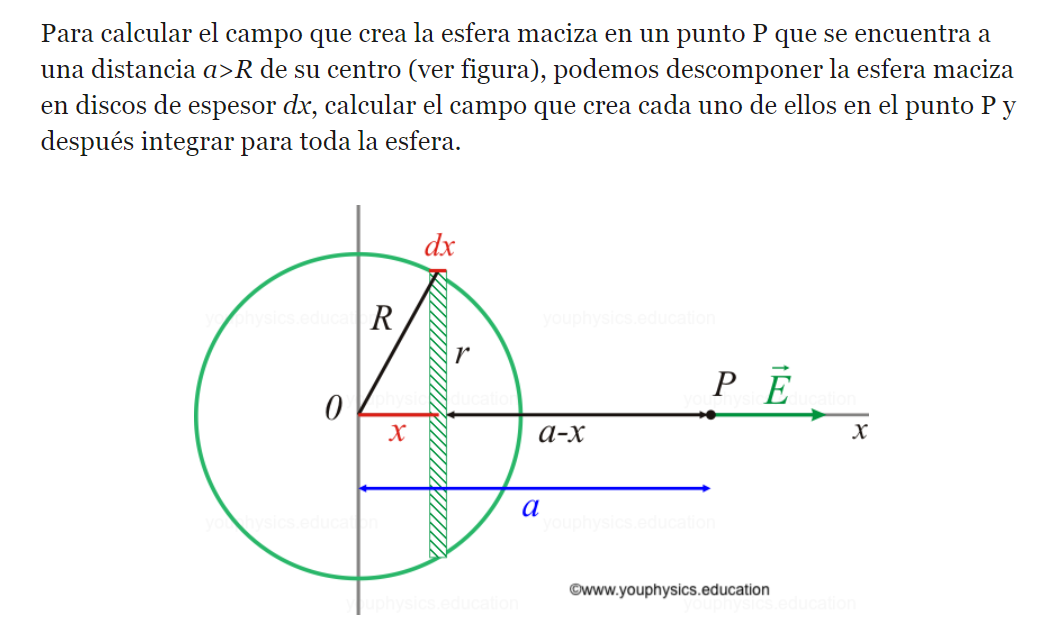 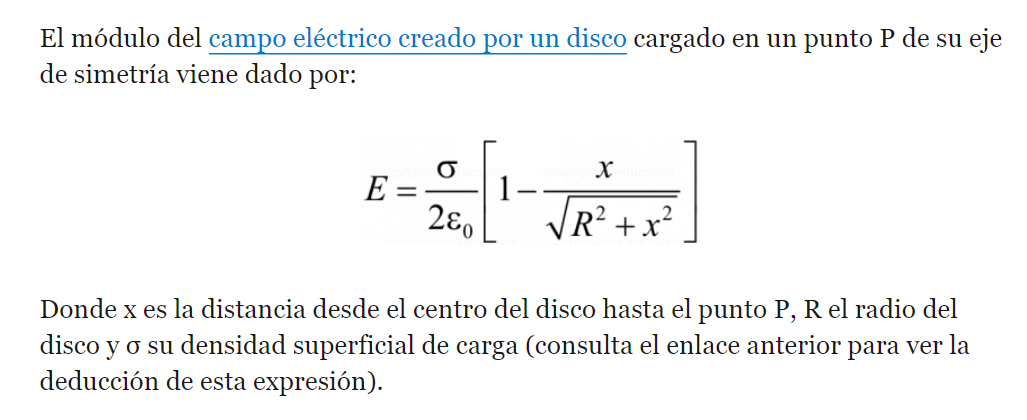 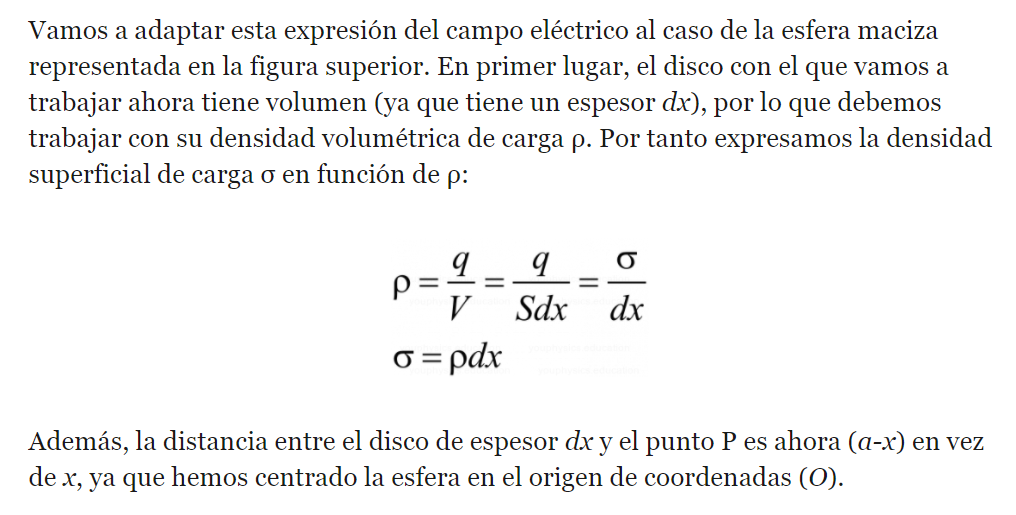 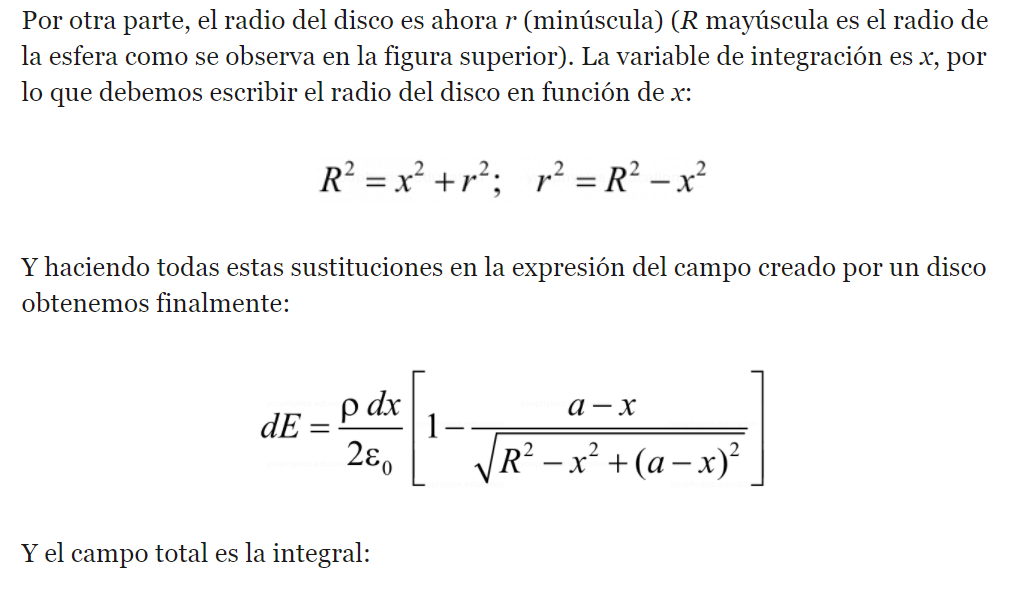 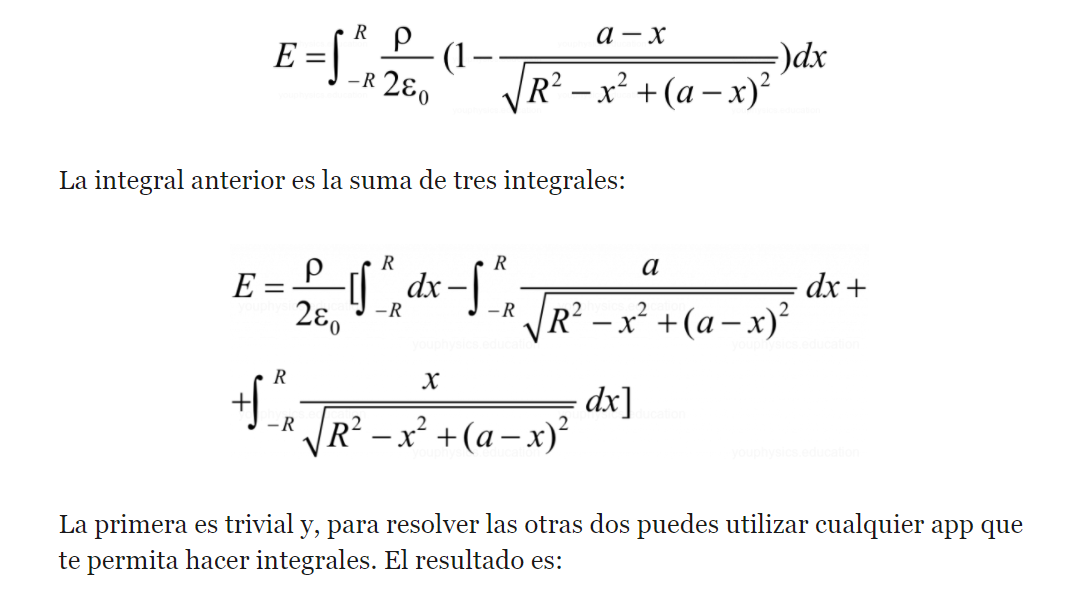 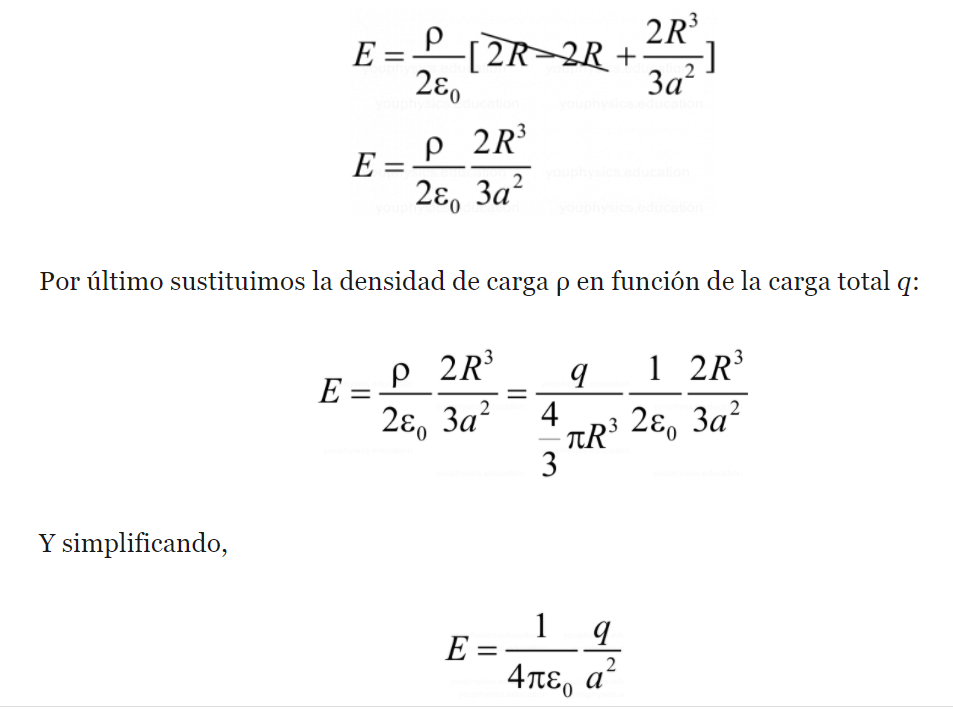 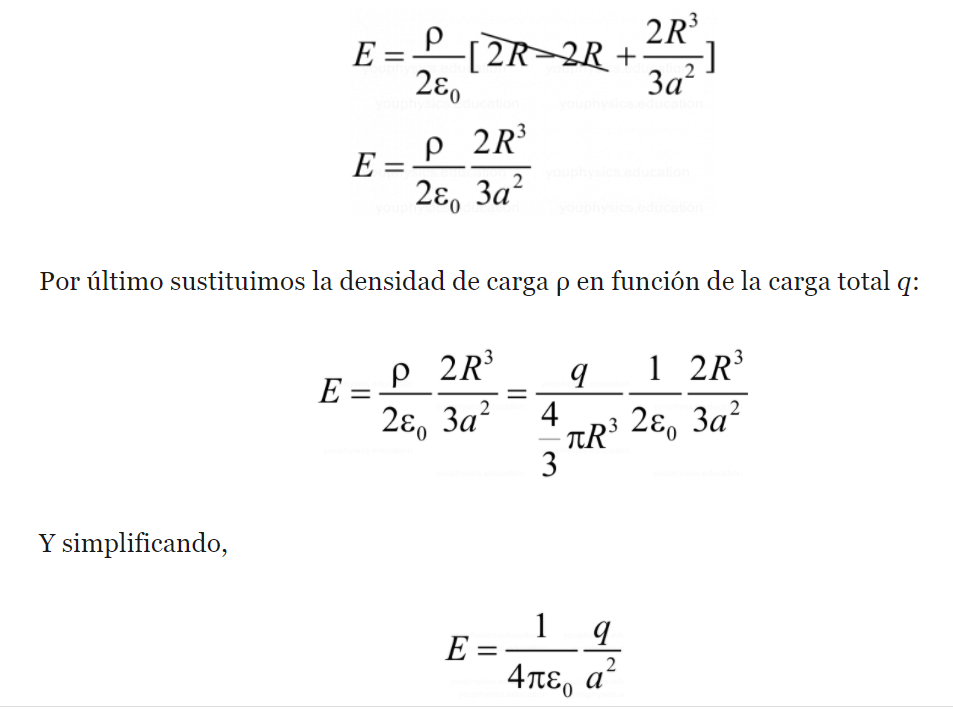 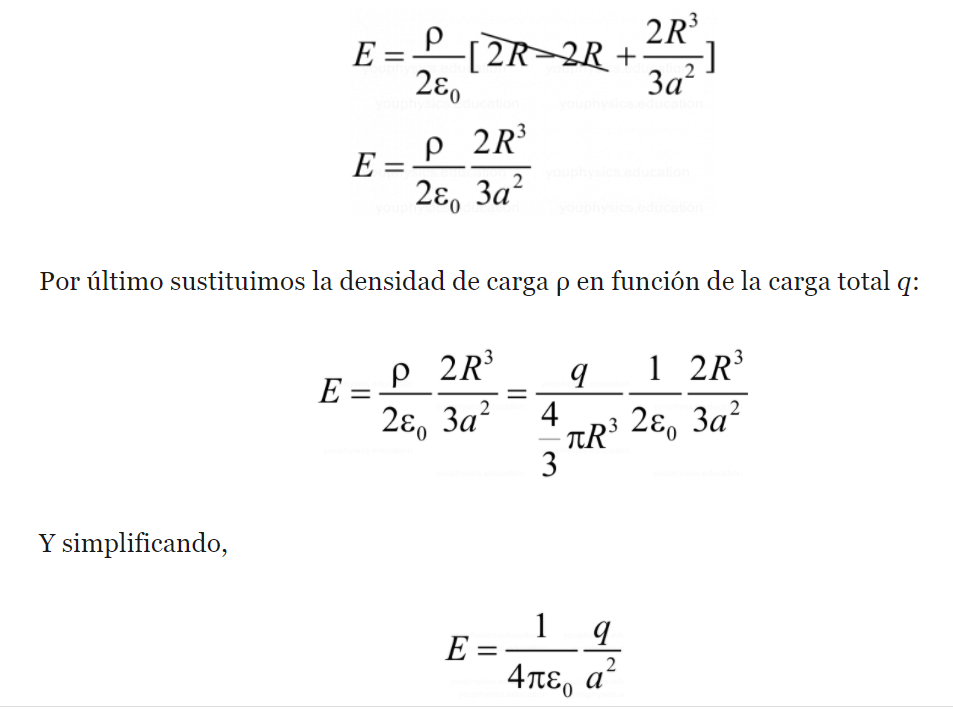 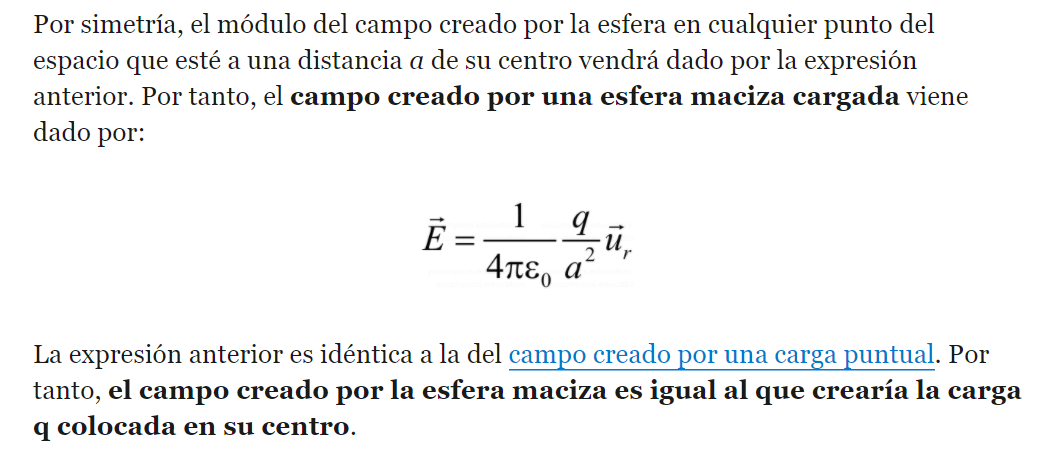 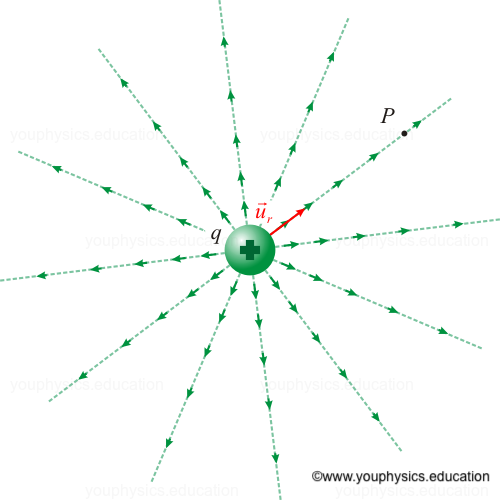 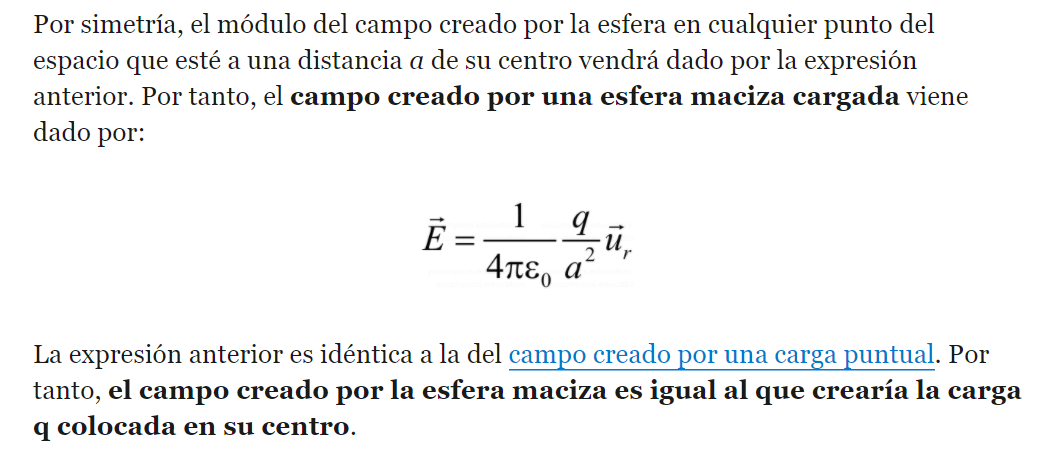 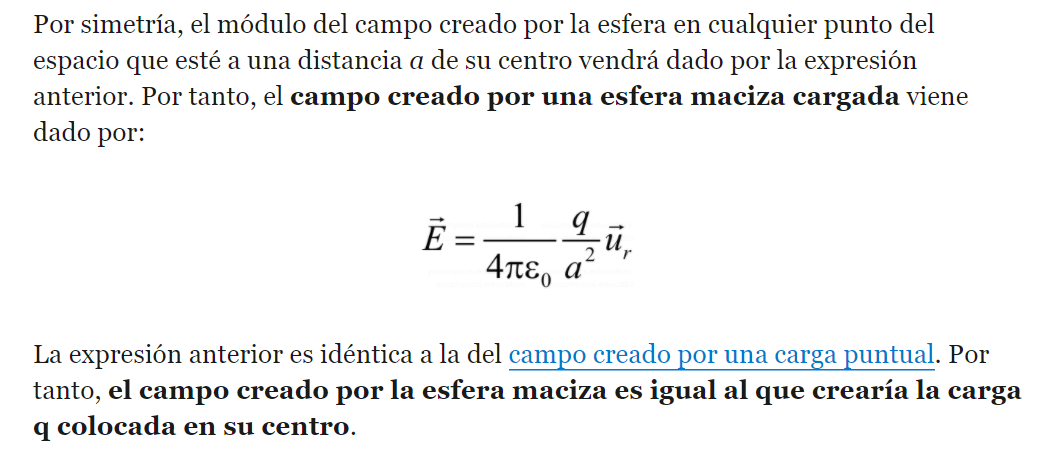 Problema 3:
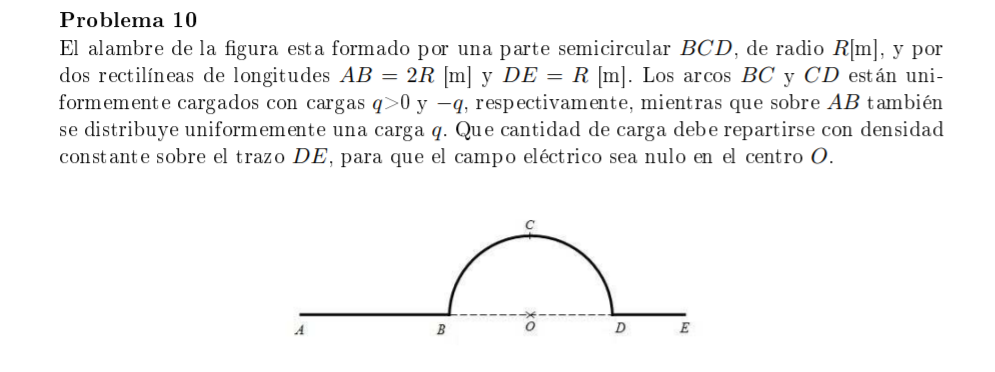 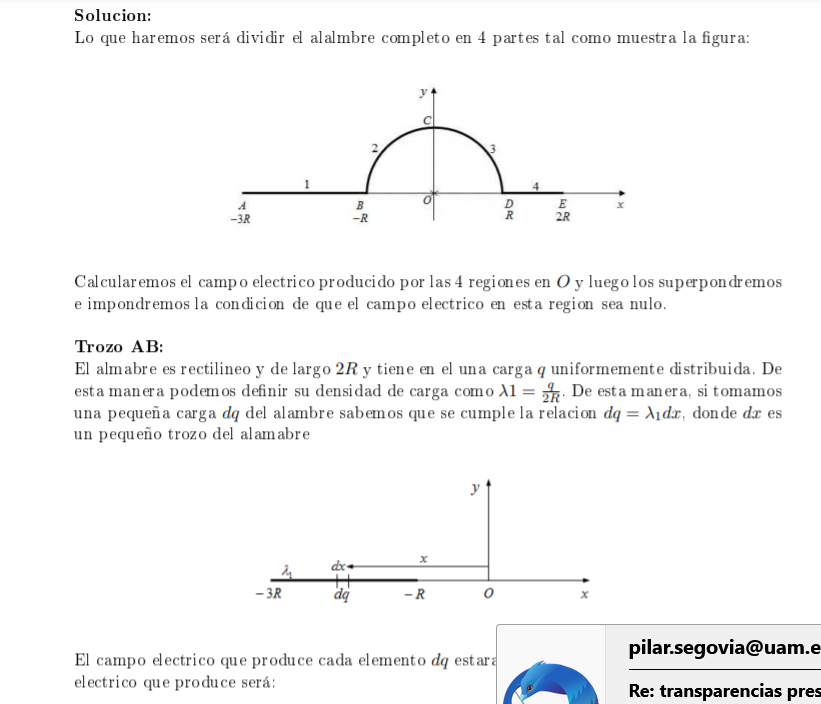 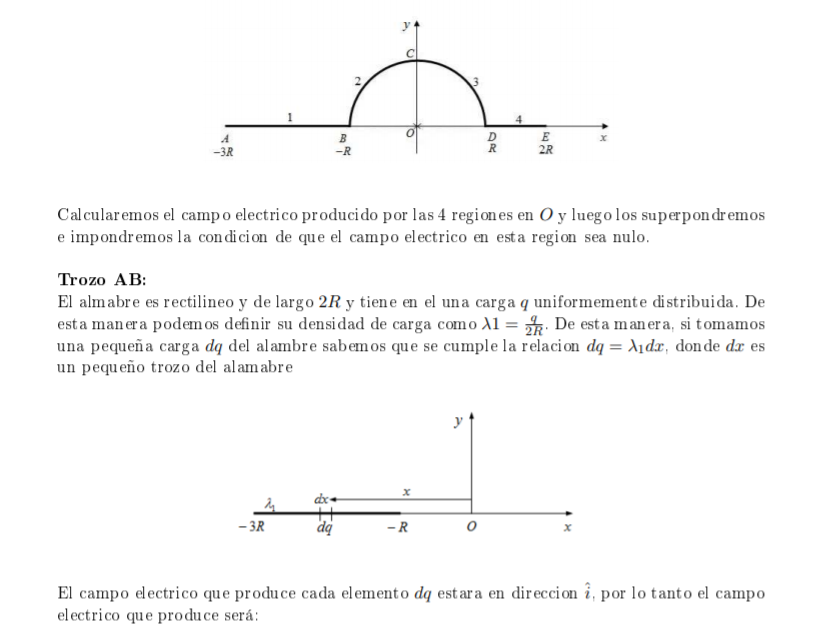 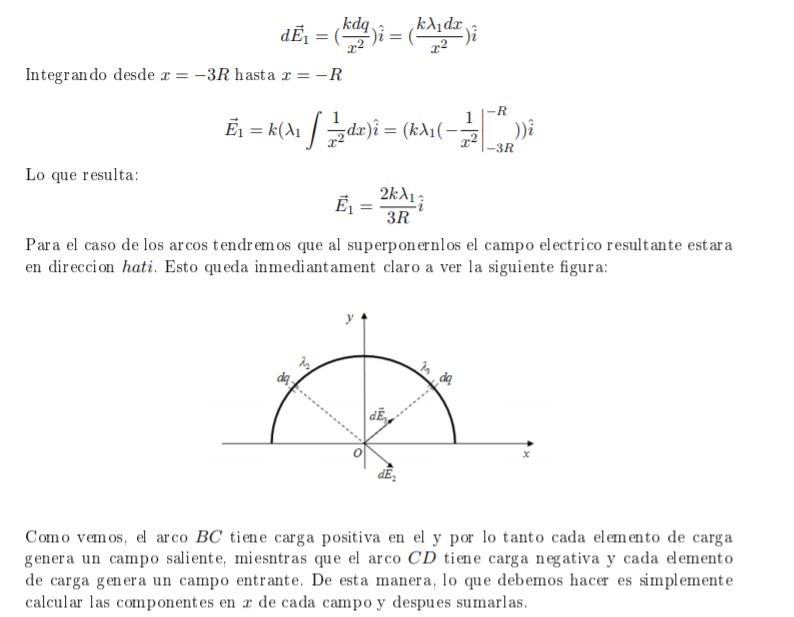 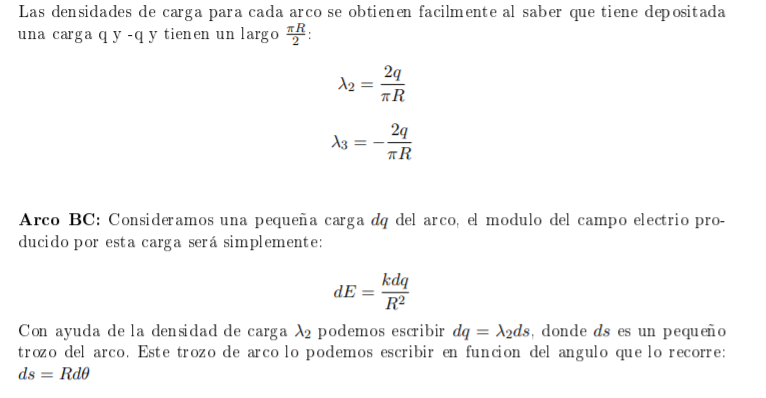 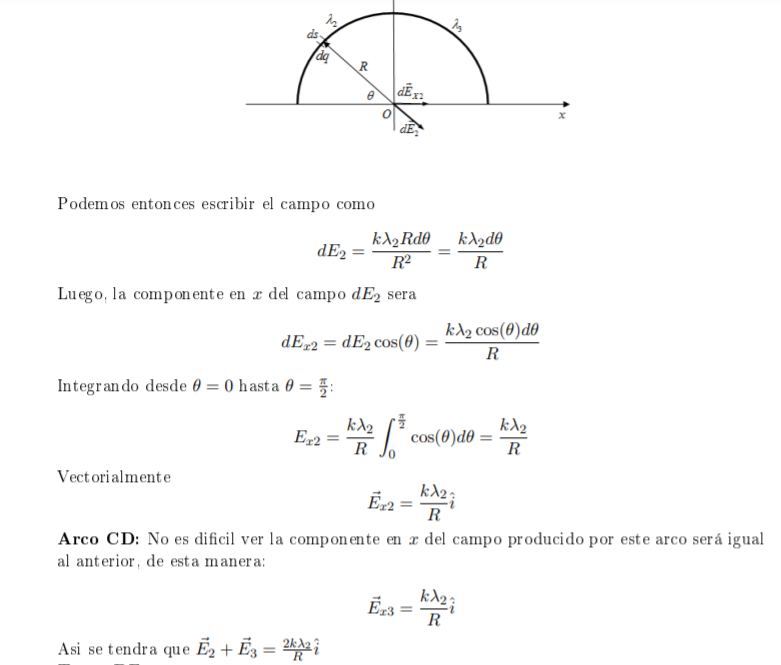 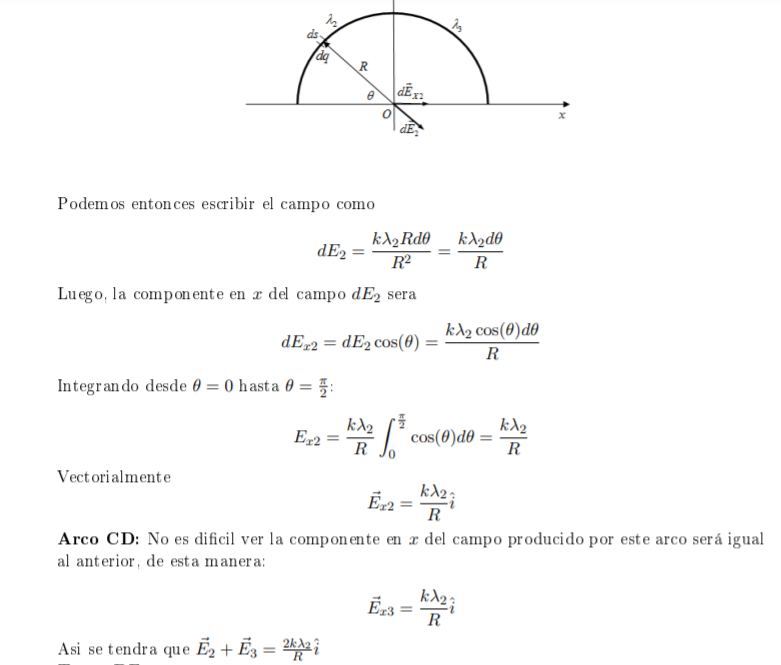 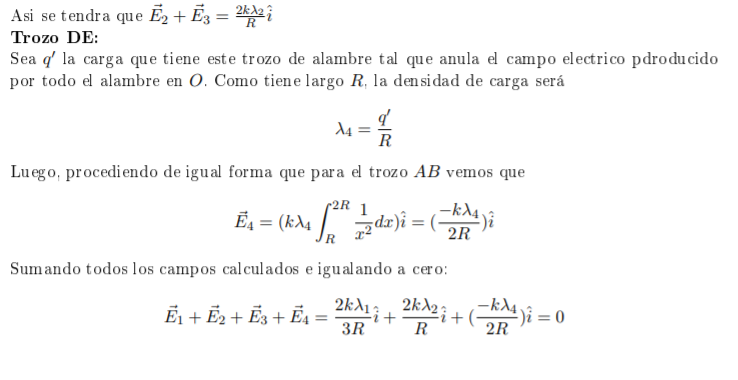 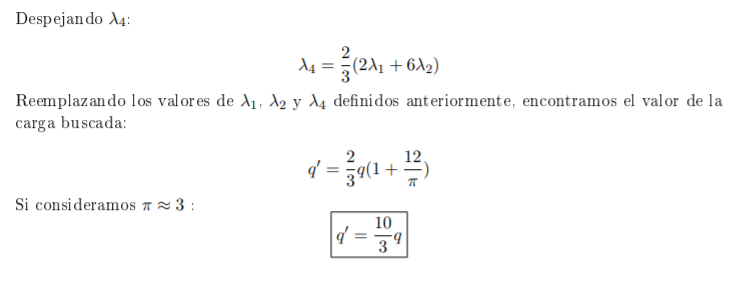 Relación Potencial y Campo Eléctrico
El potencial en r, V(r), es la integral de línea del campo eléctrico E (cambiado de signo) desde algún lugar de referencia r0 (donde decidimos que V(r0 ) = 0) hasta r.
Otra forma de calcular el Campo Eléctrico creado por una distribución de cargas es a partir del cálculo del Potencial.
Ejemplo: Potencial eléctrico creado por una distribución continua de carga
Principio de superposición: V es el resultante de la suma (escalar !) de los potenciales dV creados por todos los elementos de carga dq

		 suma se transforma en integral
Concepto importante:
densidad de carga    =  dq / dV
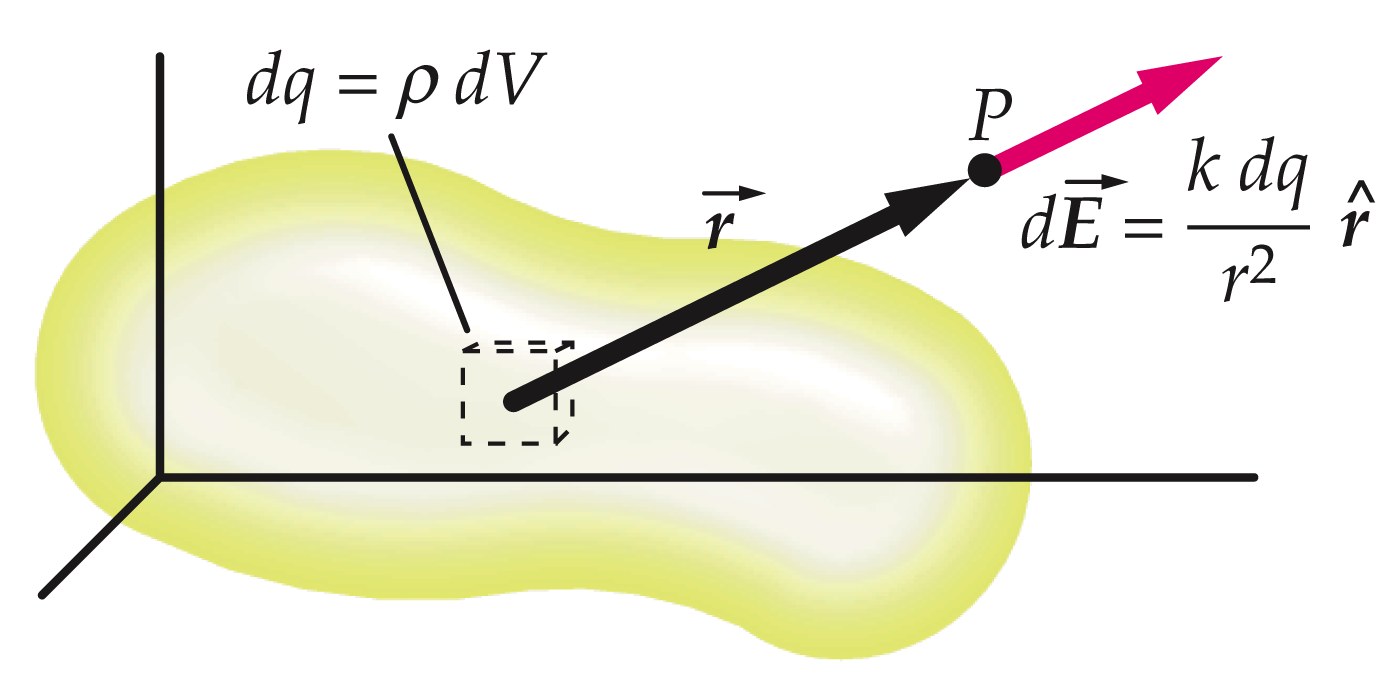 potencial dV creado en r por carga dq =  dV
dV se suma a todas las cargas dq: 	
 se integra  dV al volumen V
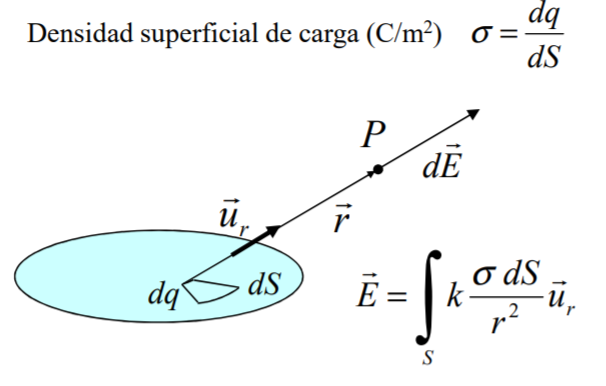 V (r) = k ʃ dq/r = k ʃ σ dS /r
V (r) se suma a todas las cargas dq:
	 se integra σ dS a la superficie S
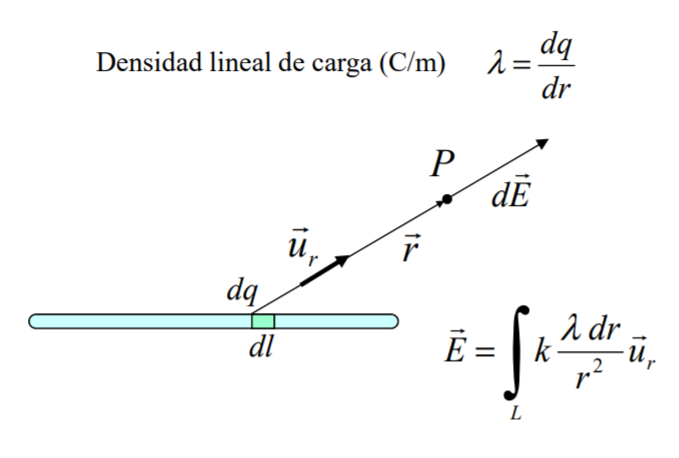 V (r) = k ʃ dq/r = k ʃ λ dL /r
V (r) se suma a todas las cargas dq:
	 se integra dq = λdL a la longitud L
Ejemplo de cálculo del Potencial eléctrico creado por una distribución lineal uniforme de carga (λ cte): V en un punto del eje de un anillo de carga
Potencial producido por el anillo en un punto z de su eje de simetría
El anillo de radio a contiene una carga q uniformemente distribuida en su longitud (q=λ *2πa).
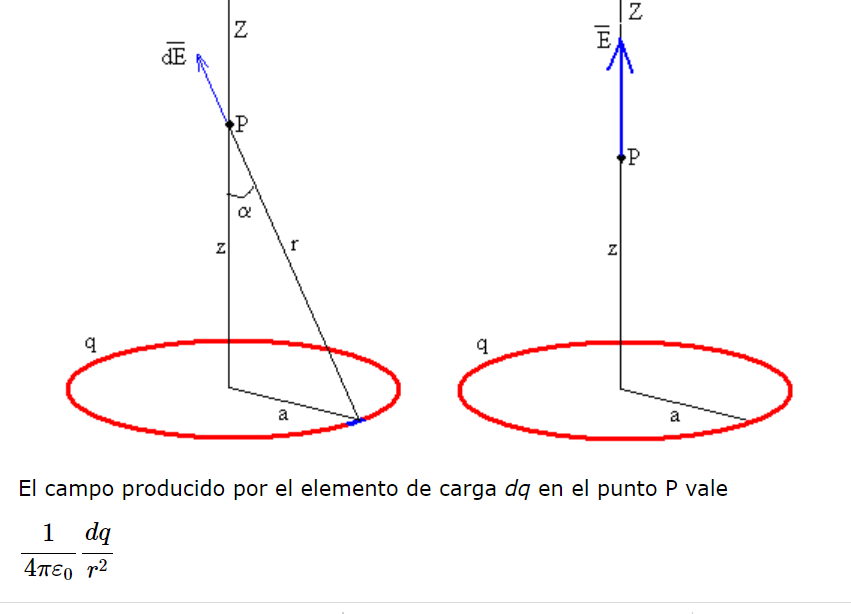 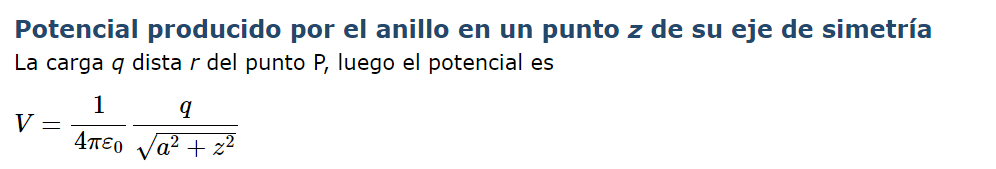 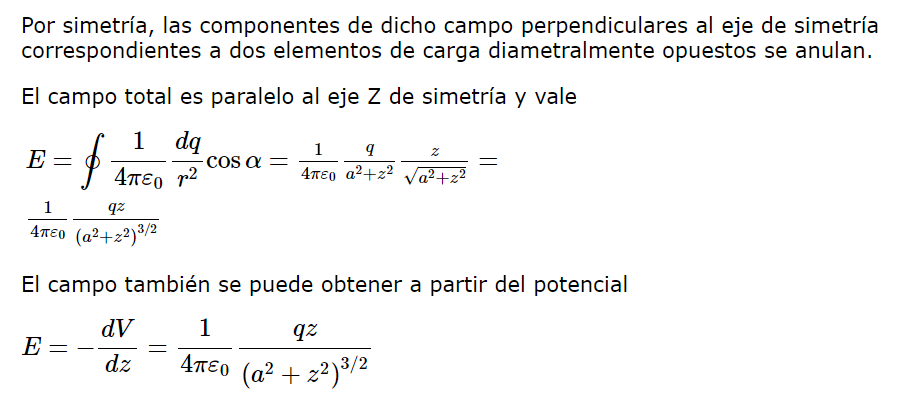 Ejemplo de cálculo del Potencial eléctrico creado por una distribución superficial uniforme de carga (σ cte): V de disco cargado en punto del eje
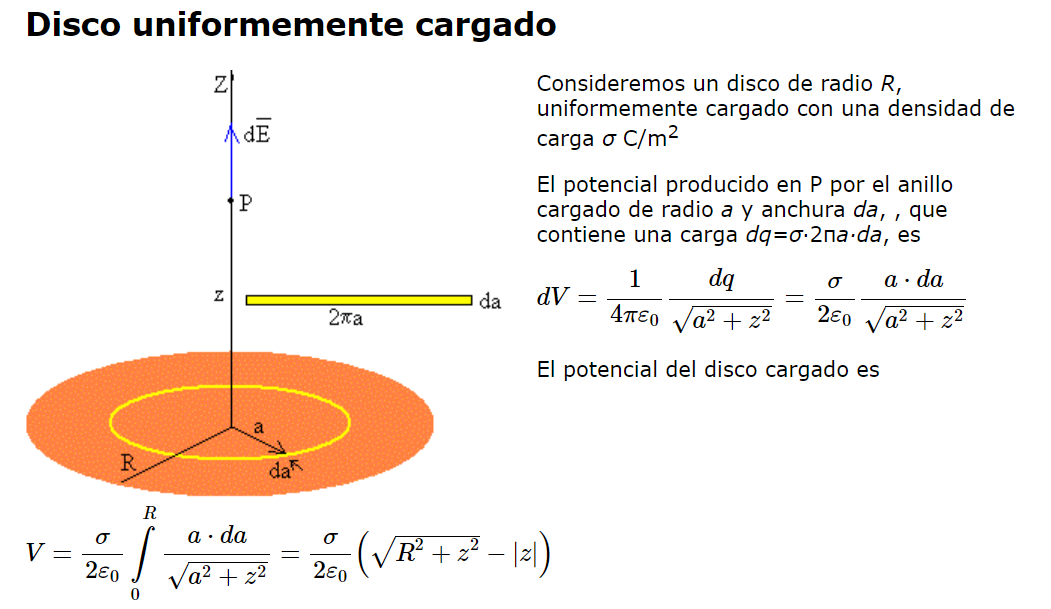 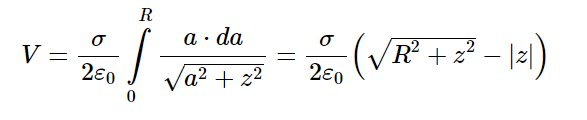 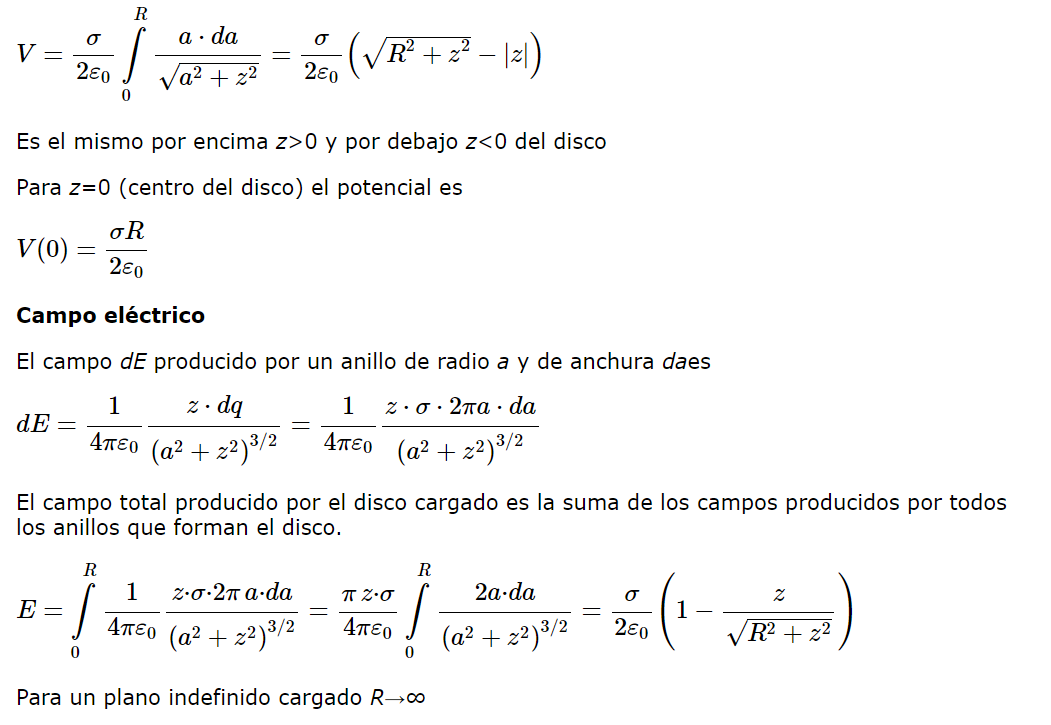 Ejemplo de cálculo del Potencial eléctrico creado por una distribución volumétrica uniforme de carga (ρ cte): V de esfera maciza cargada en punto exterior
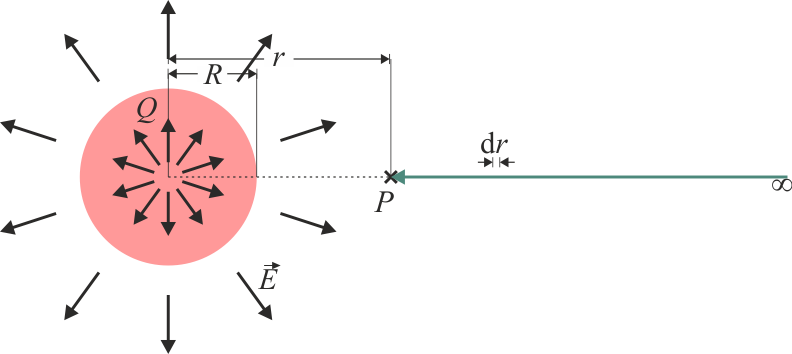 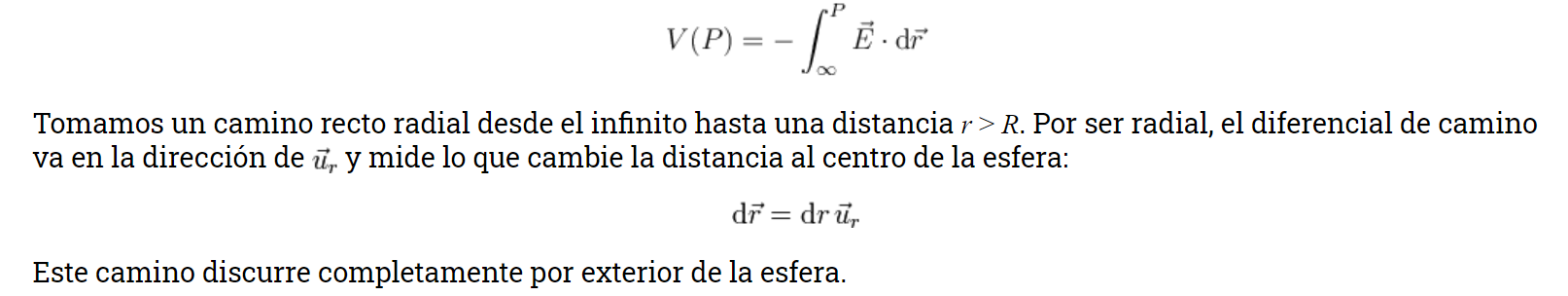 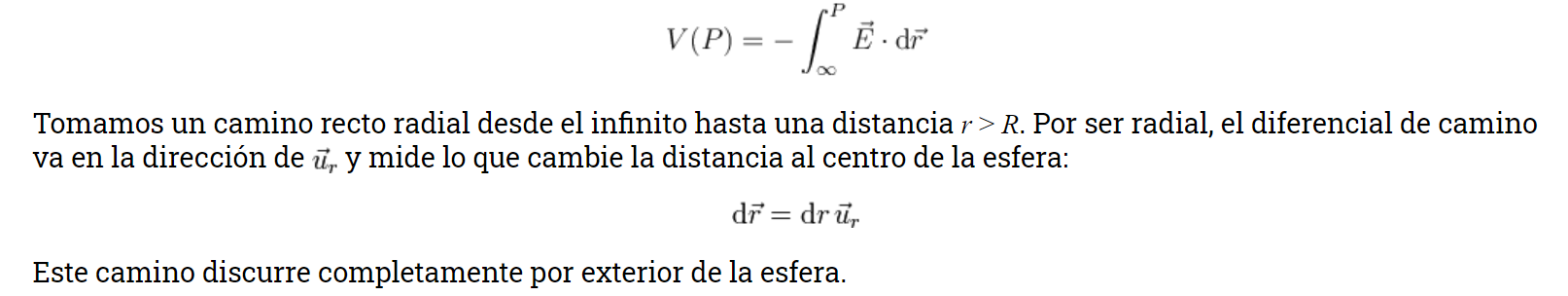 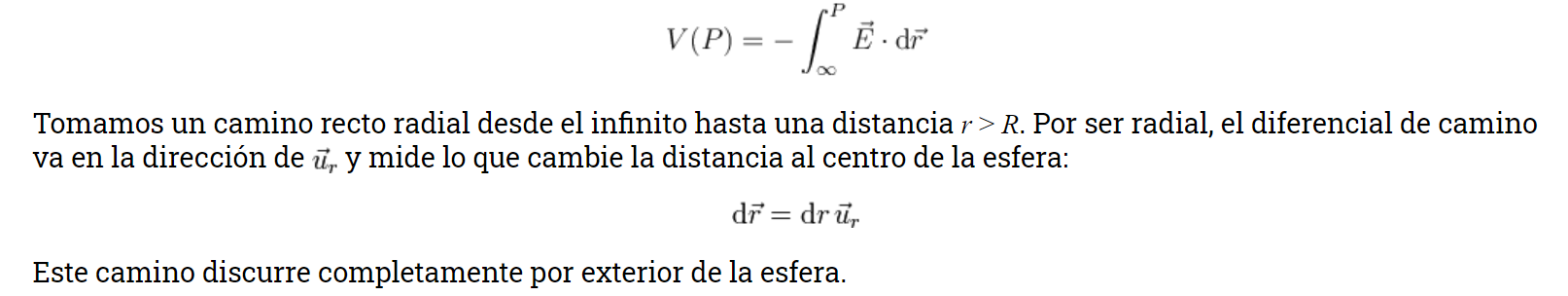 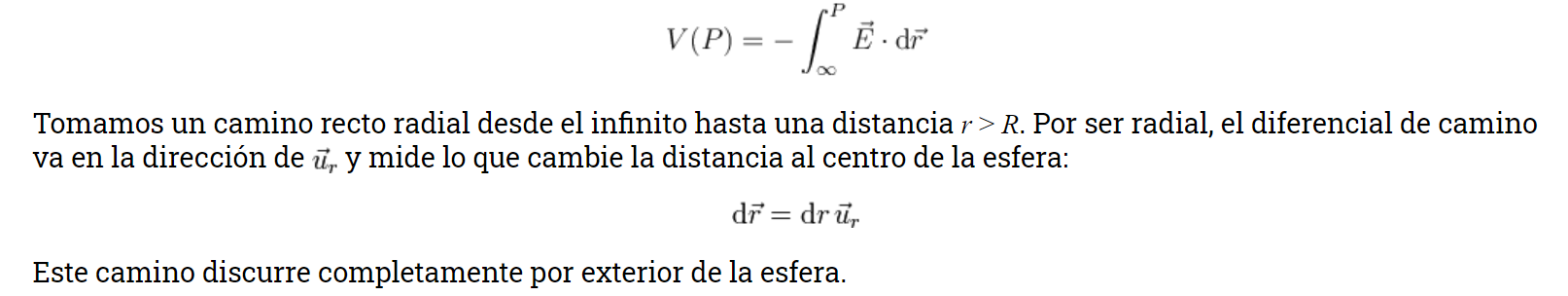 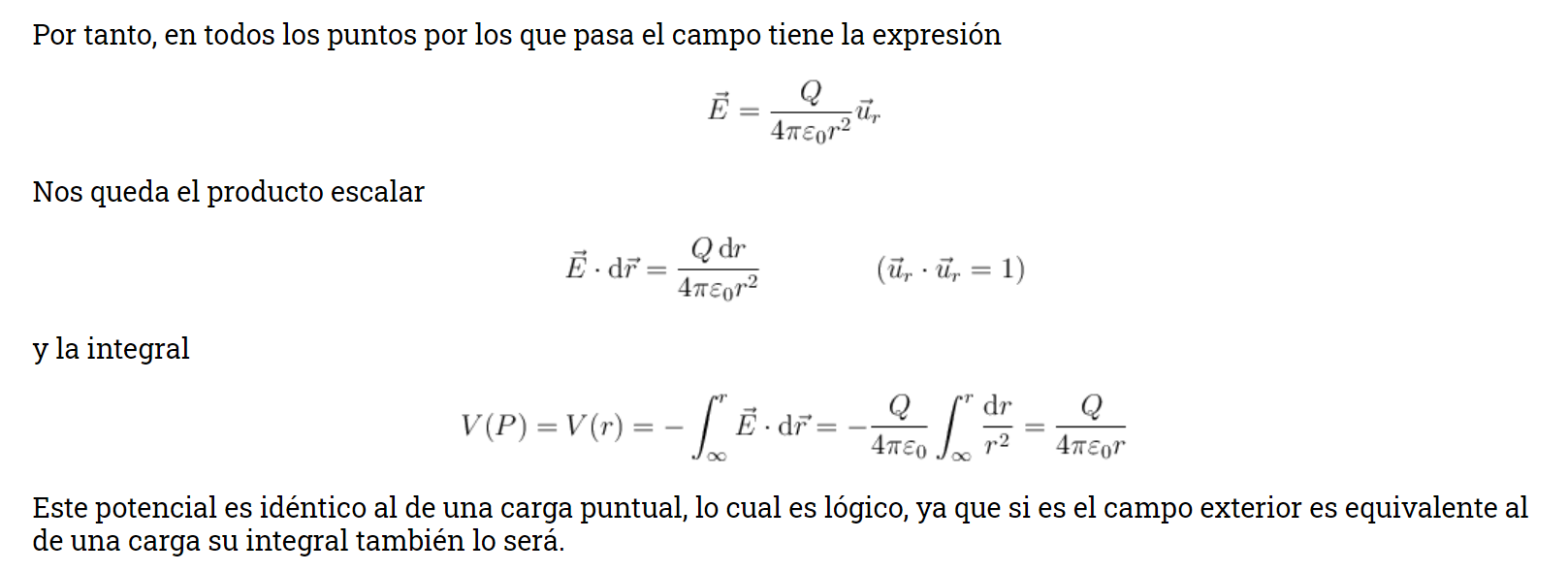 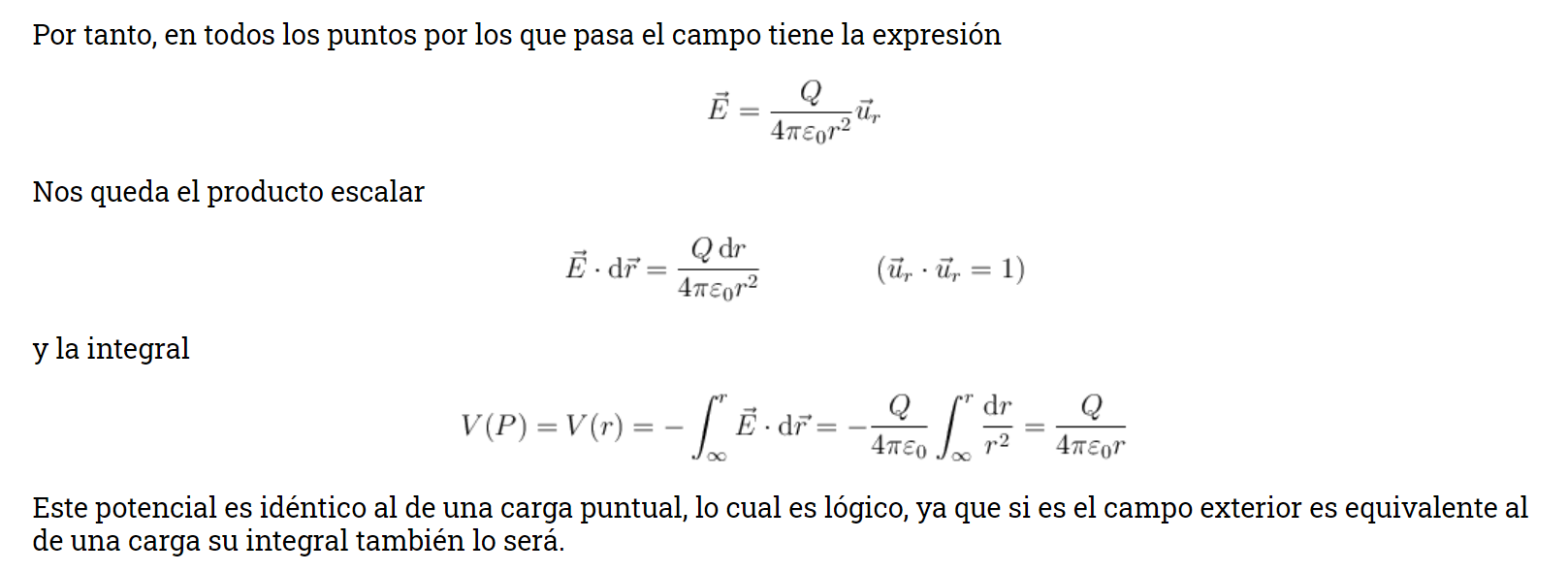 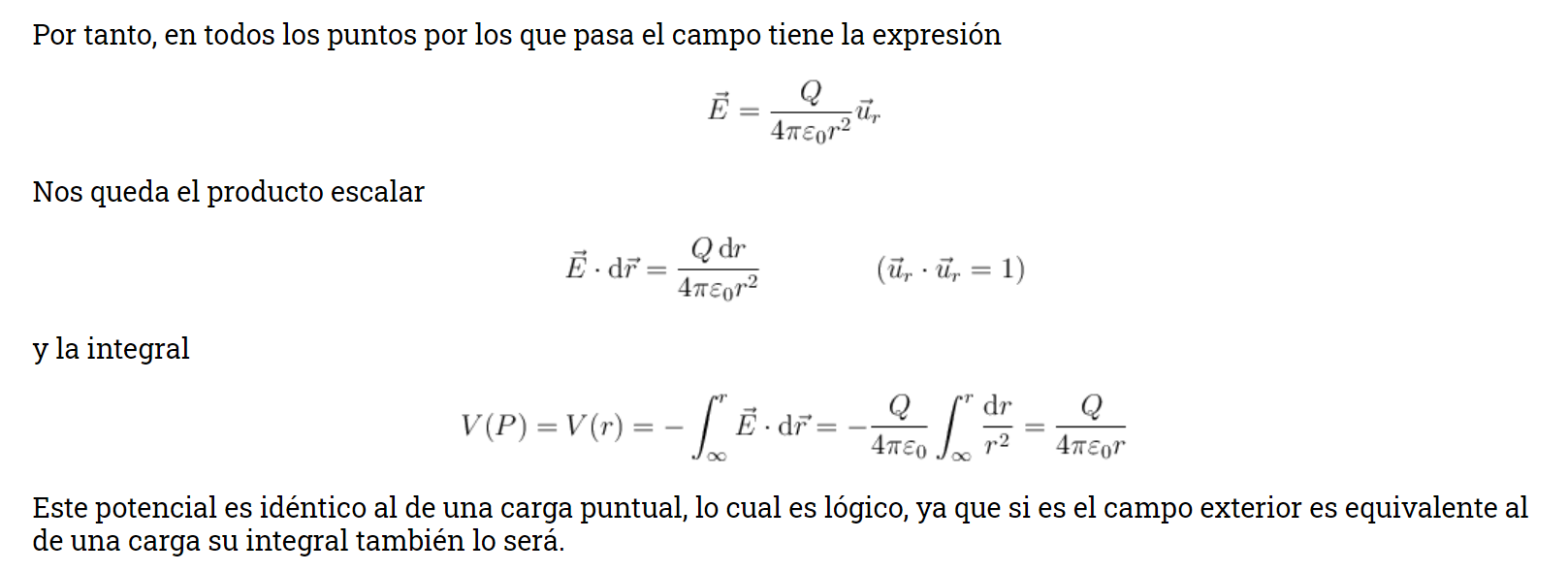 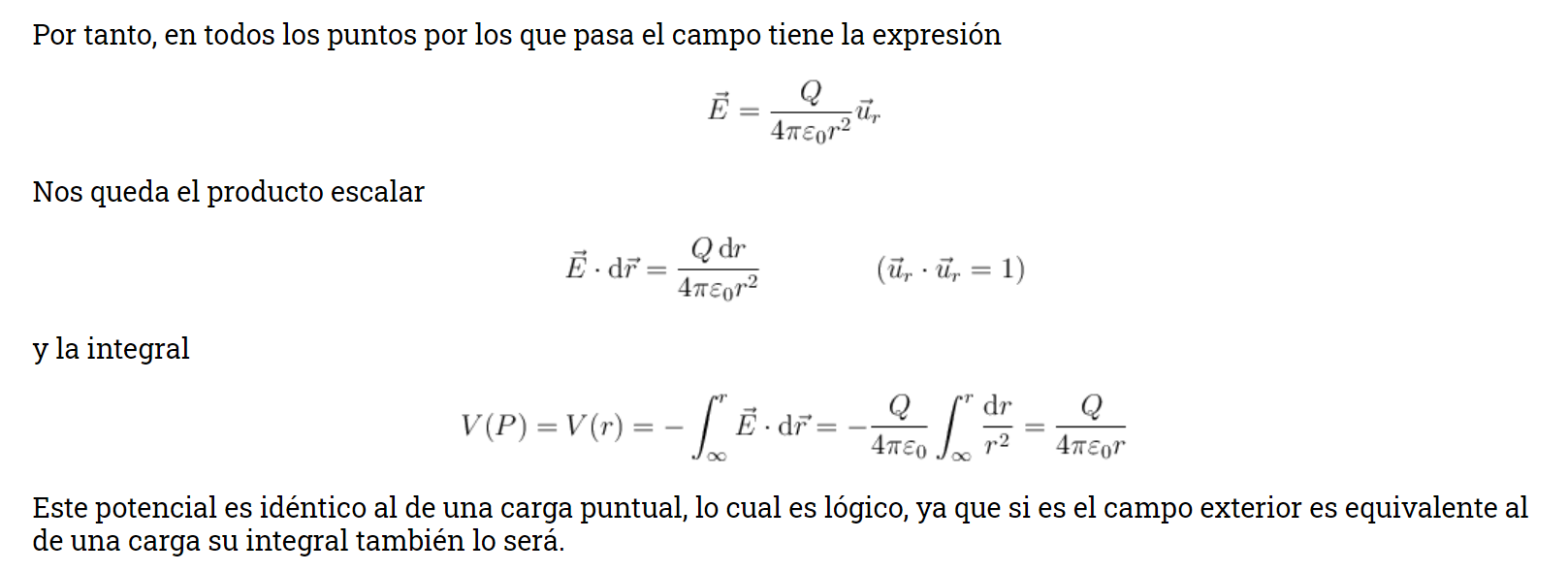 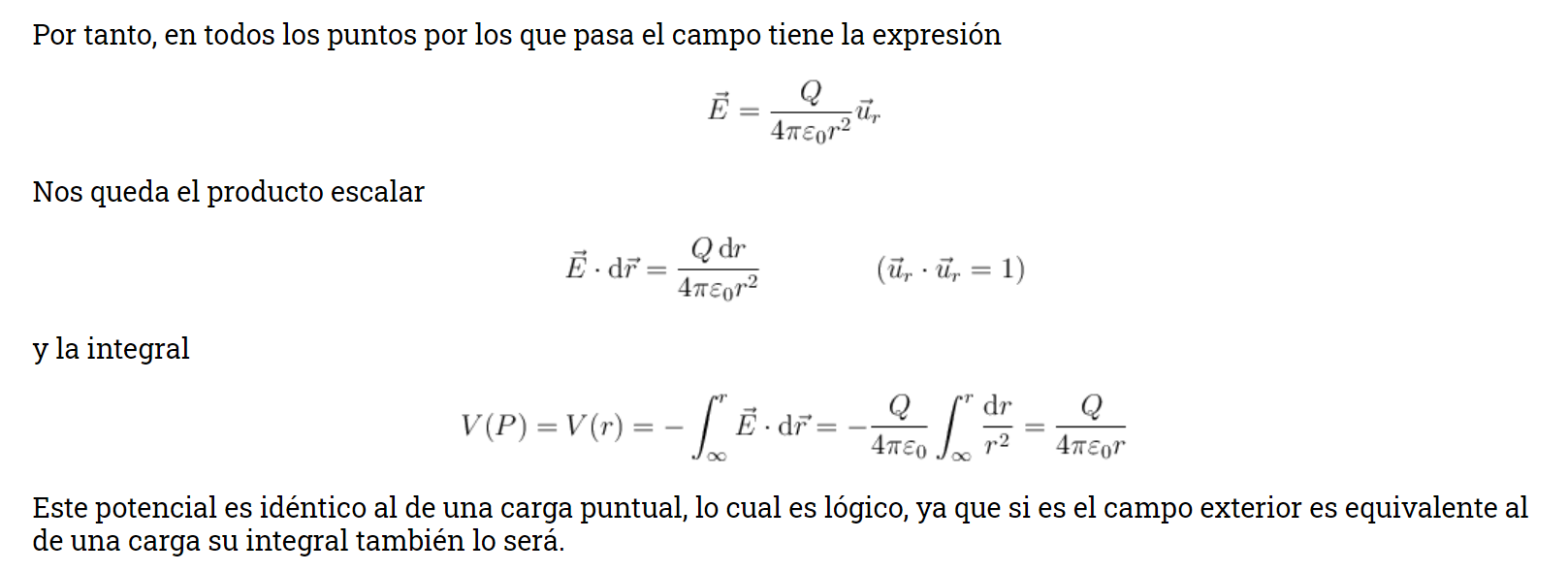 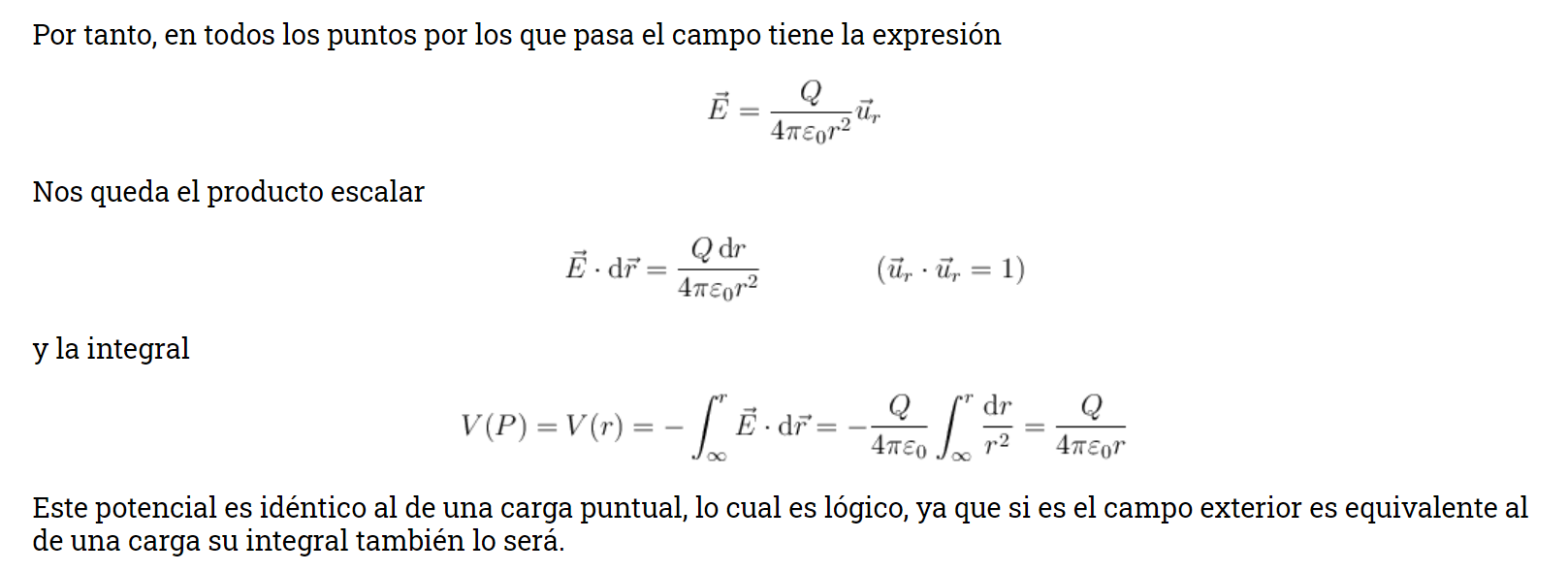 2.8- Flujo del campo electrostático y Ley de Gauss
Previo: concepto de ángulo solido
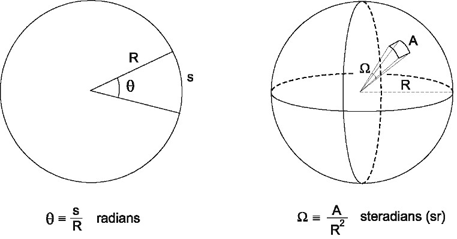 Ángulo sólido. Se mide en estéreoradianes (sr)

 Ángulo sólido correspondiente a la esfera completa con 
 S = 4R2:			     = 4 (sr)
Ángulo plano. Se mide en radianes (rad)	

 Ángulo plano correspondiente a la circunferencia completa con
 s = 2R:       		  = 2 (rad)
Previo: concepto de ángulo solido
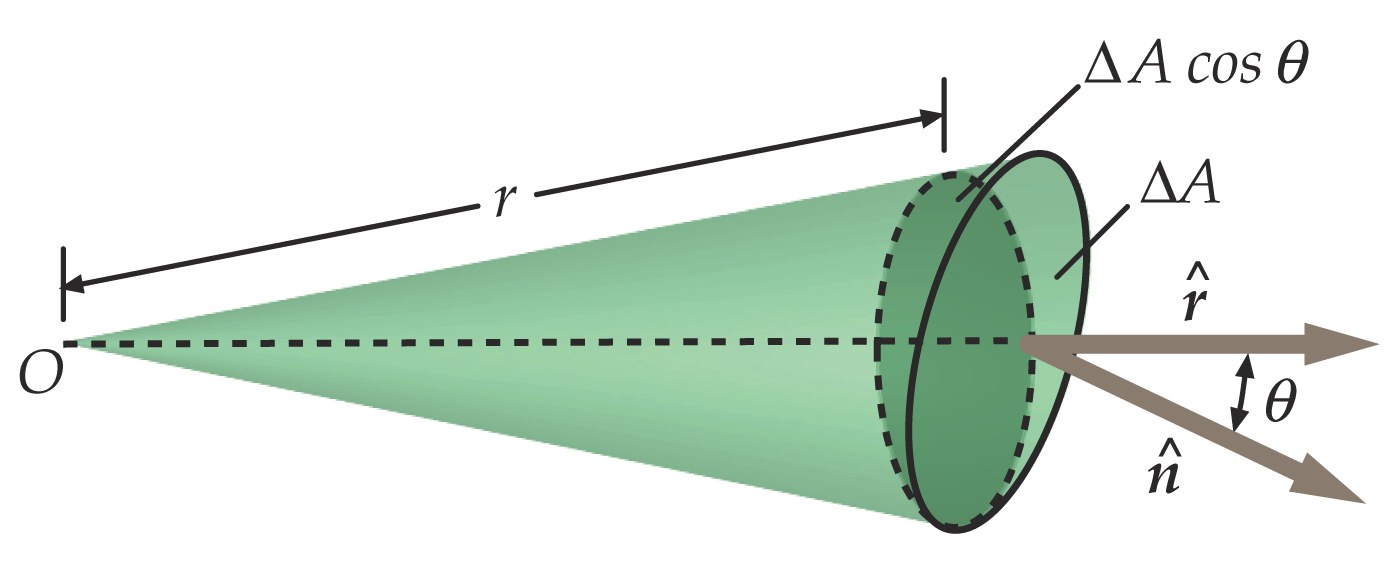 Si la superficie A no es perpendicular a r, (esto es, si A no es paralelo a r) hay que tomar la
proyección sobre la dirección 
radial (esto es, hay que 
multiplicar por cos  )
Flujo del campo eléctrico de una carga puntual a través de una esfera
Flujo de E a través de una esfera de radio R centrada en Q


 Muy fácil de calcular debido a la gran simetría (esférica) del problema:





 E es constante en los puntos de la esfera (r = R) y es siempre paralelo a dA.
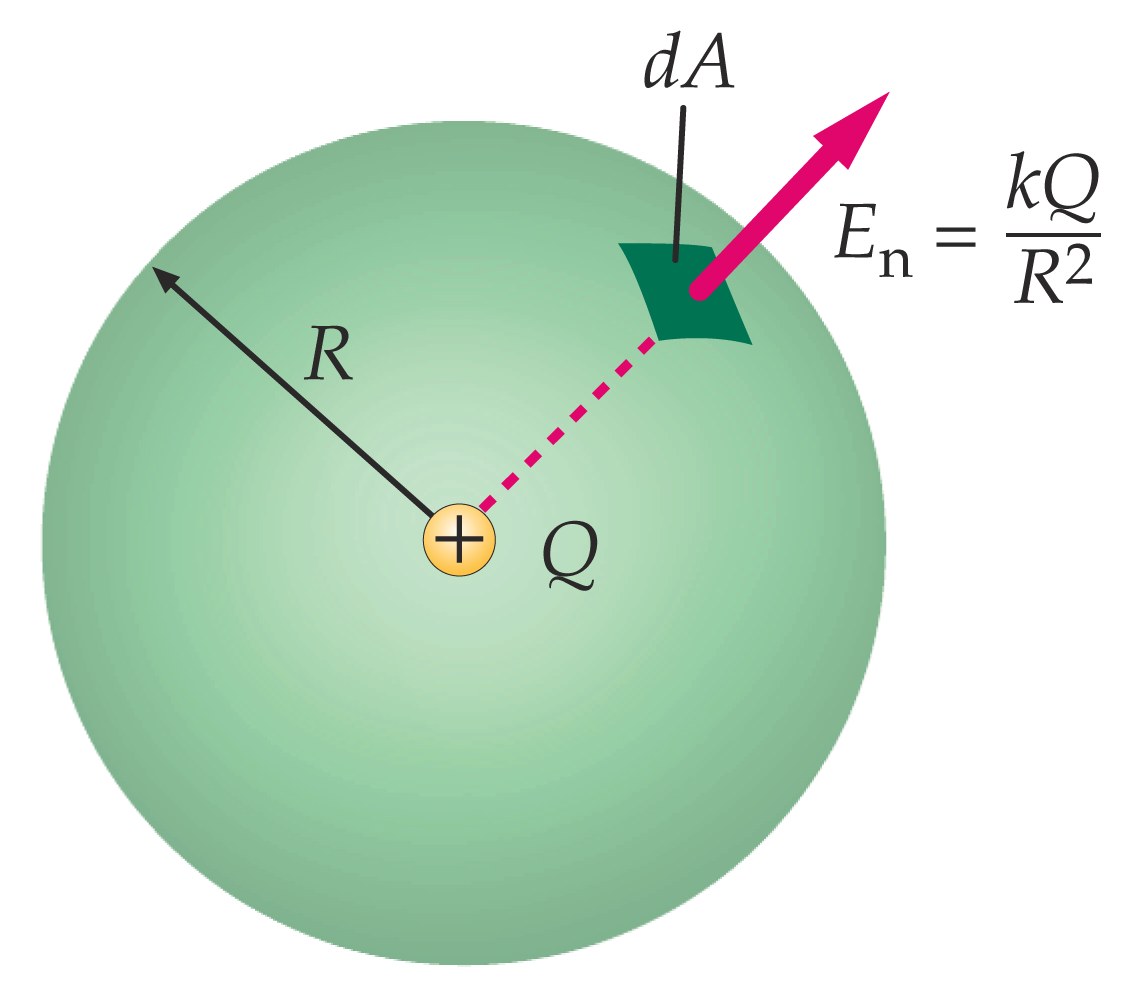 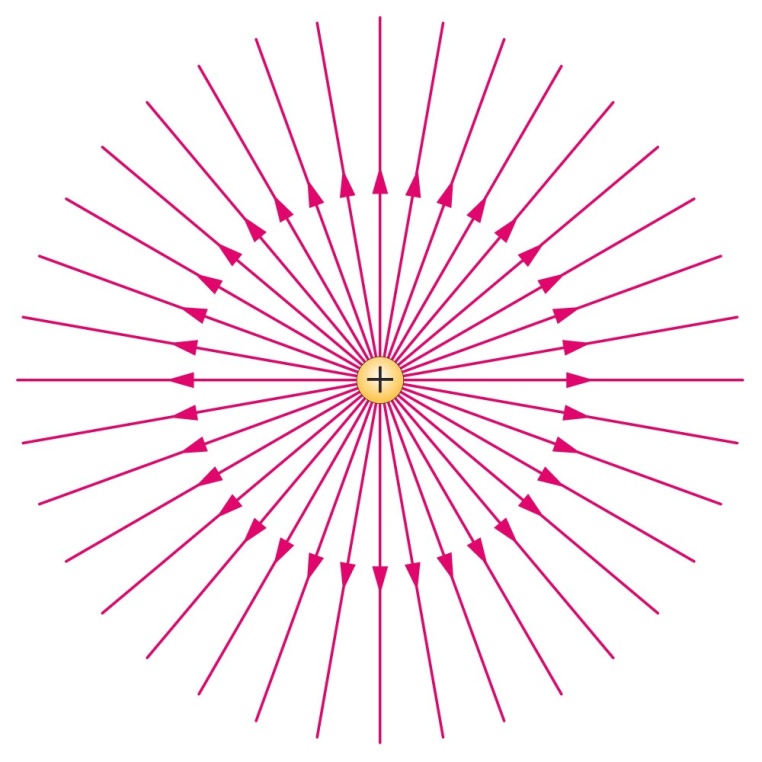 Flujo del campo eléctrico de una carga puntual a través de una esfera
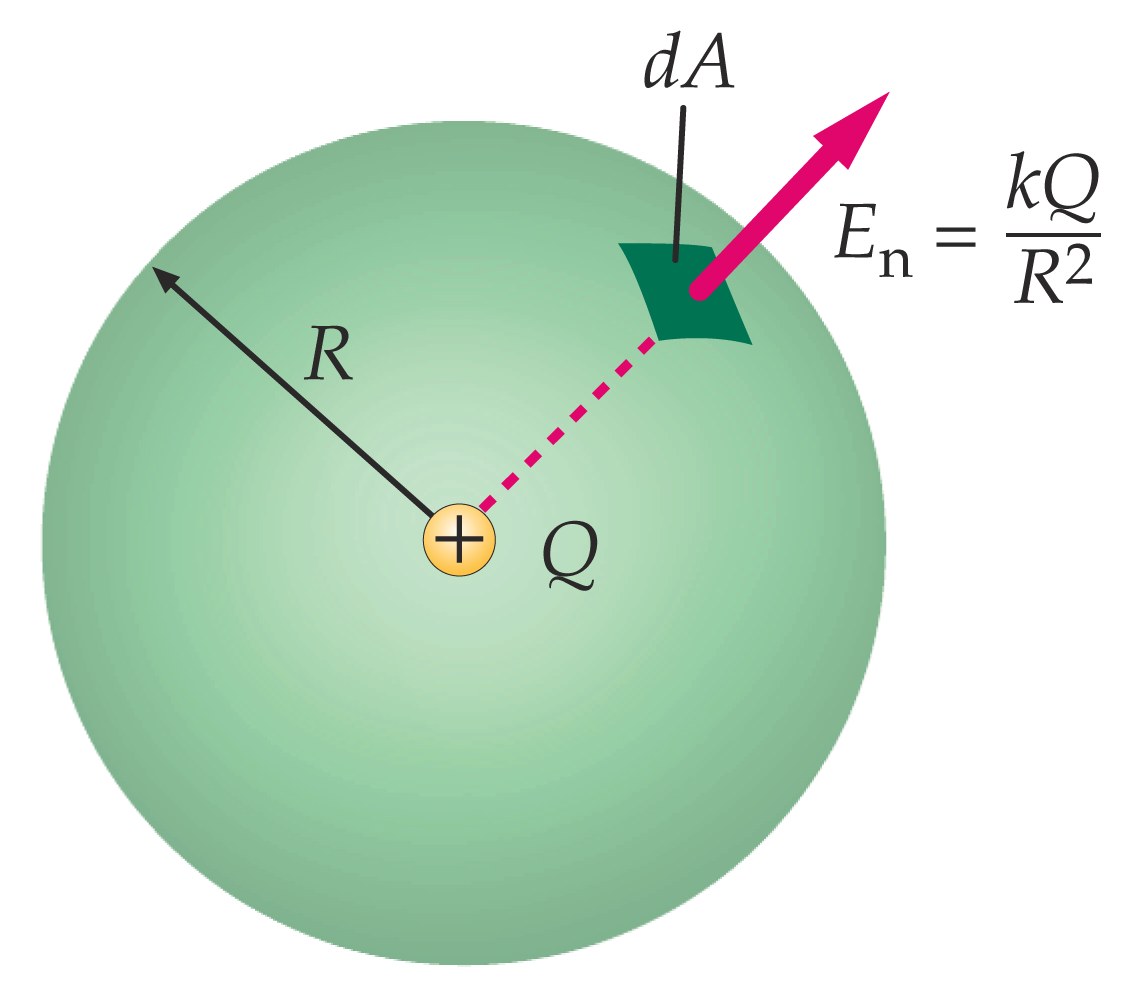 Superficie de una esfera de radio R:
Flujo de E es igual a la carga Q dividida por 0

Flujo del campo eléctrico a través de una superficie arbitraria (cerrada)
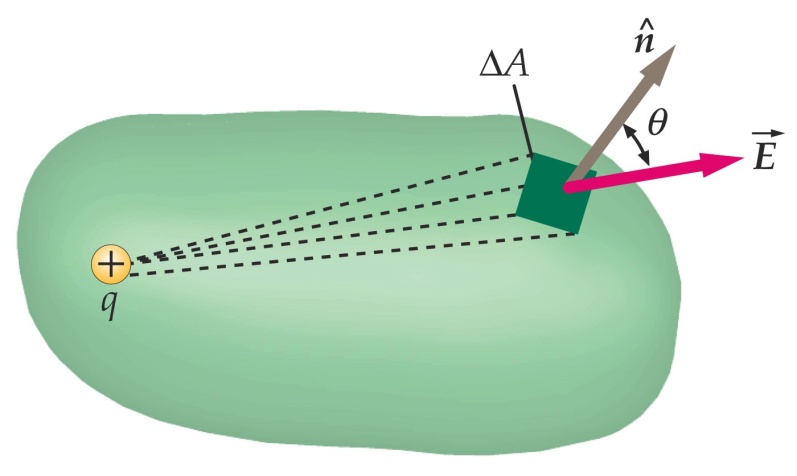 Ley de Gauss
Flujo de E es igual a la carga Q encerrada dividida por 0
Problema 4:
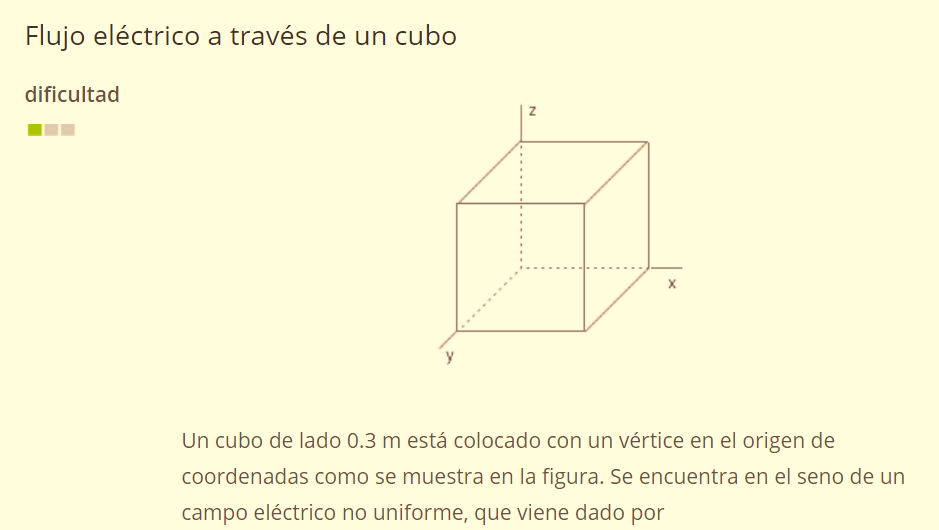 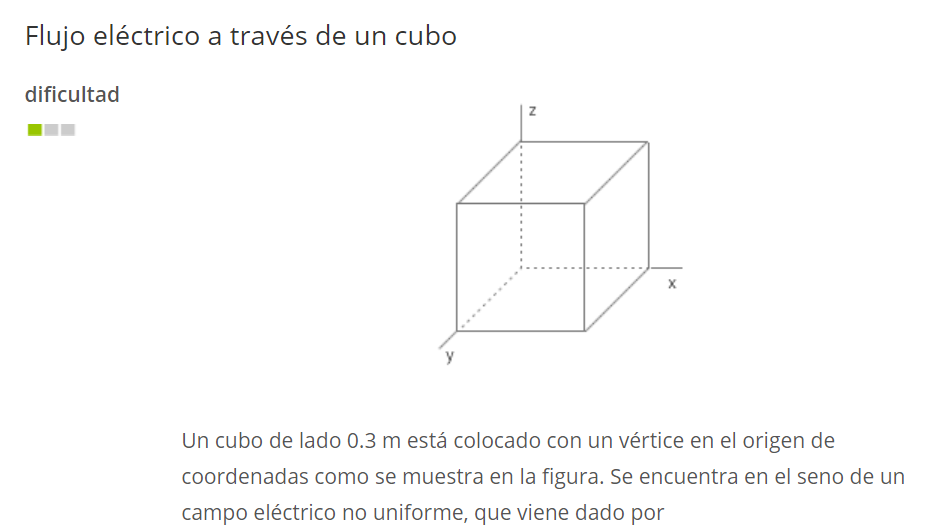 y
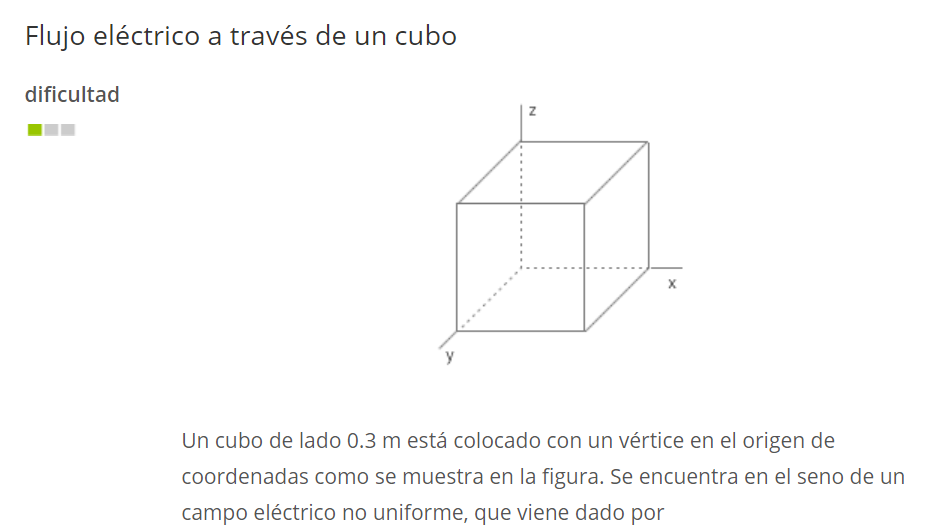 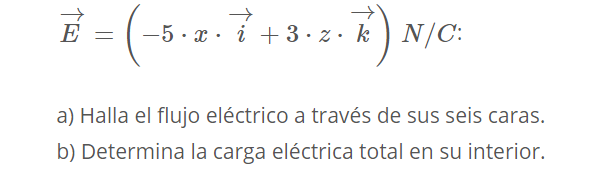 x
z
S1 (plano x=l), 
S2 (plano x=0 ó yz), 
S3 (plano xy ó z=l)
S4 (plano z=0 ó xy),
S5 (plano y=l), 
S6 (plano y=0 ó xz)
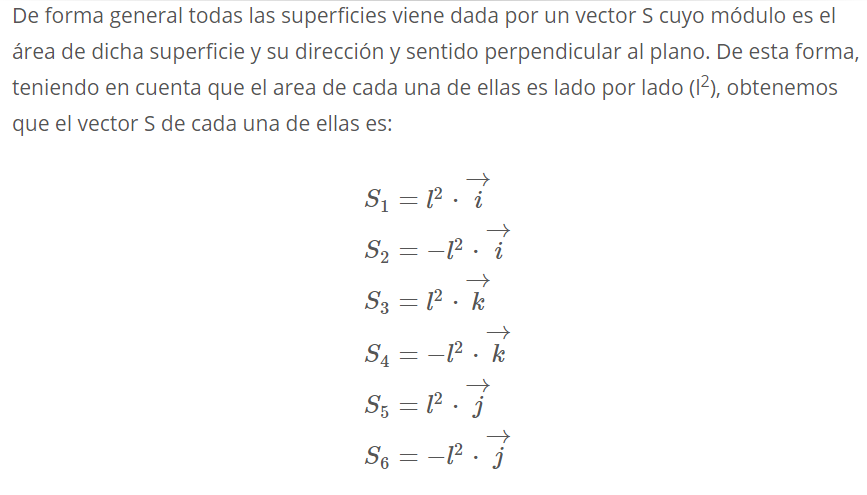 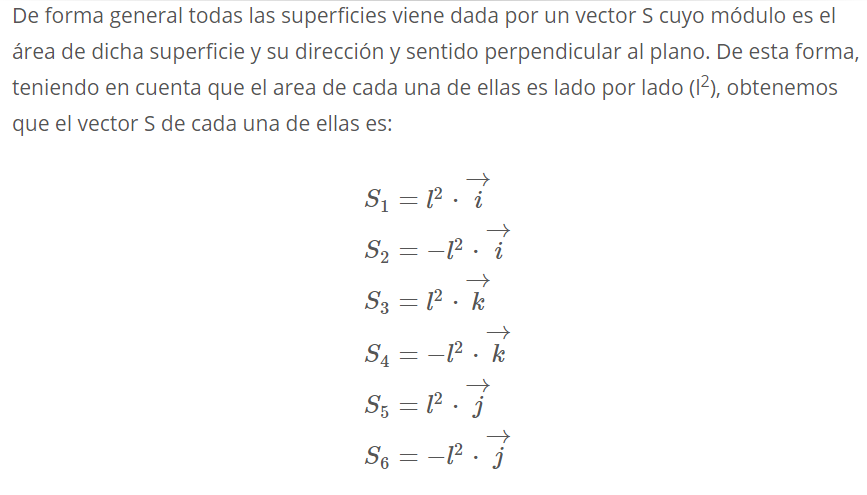 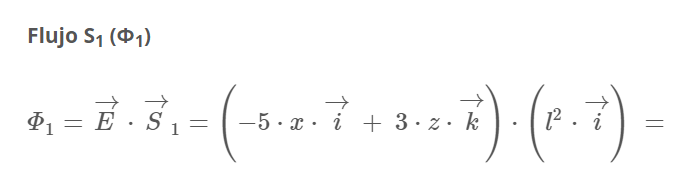 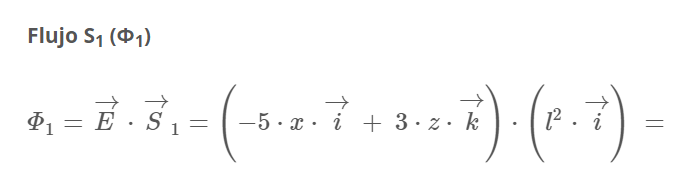 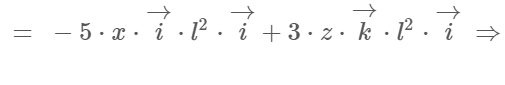 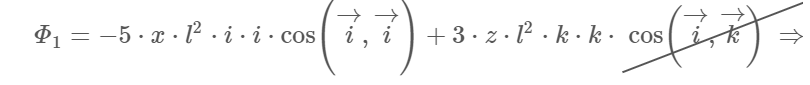 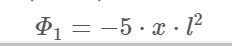 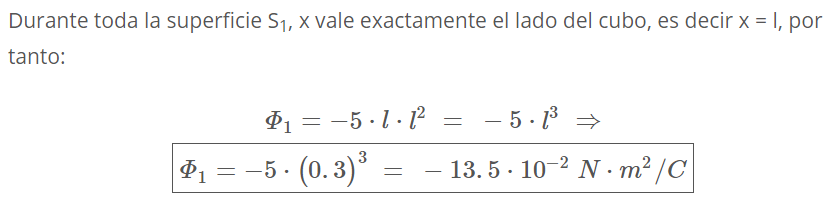 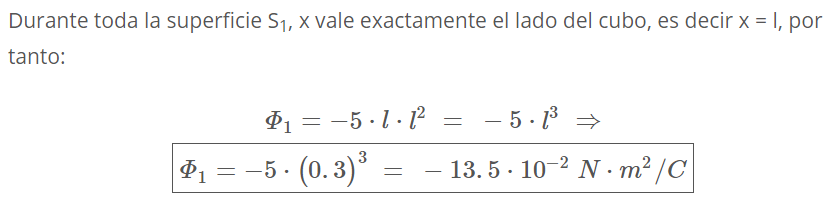 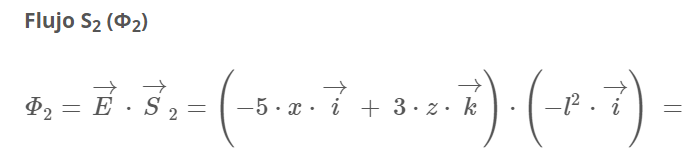 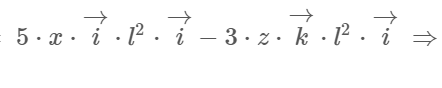 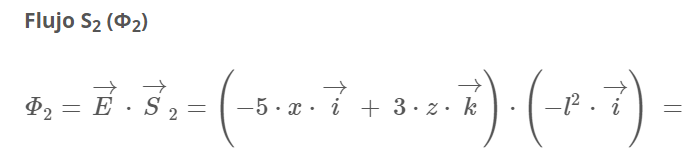 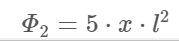 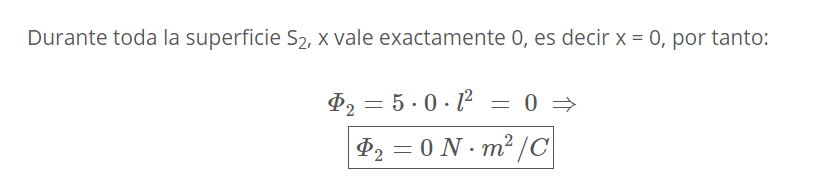 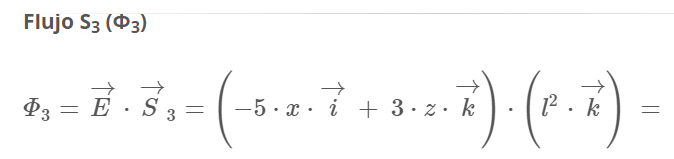 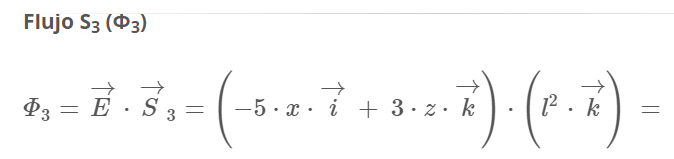 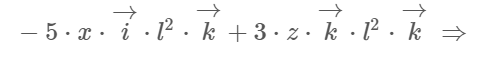 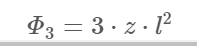 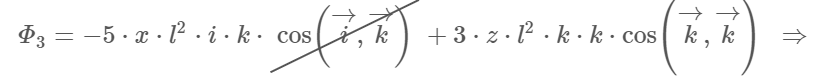 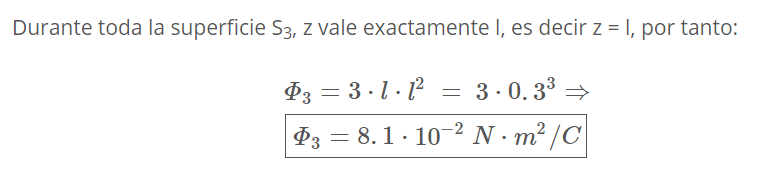 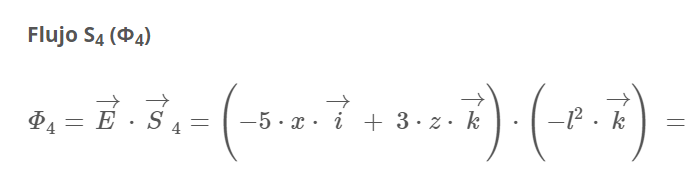 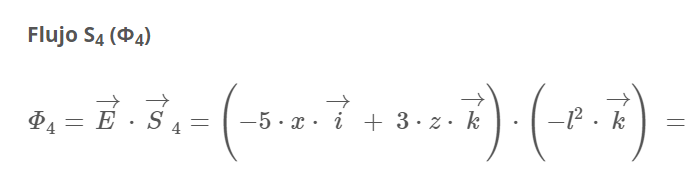 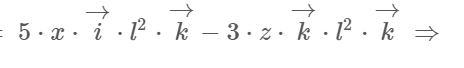 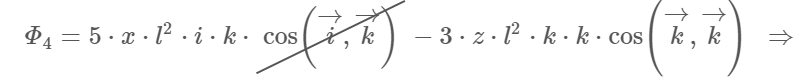 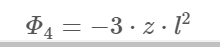 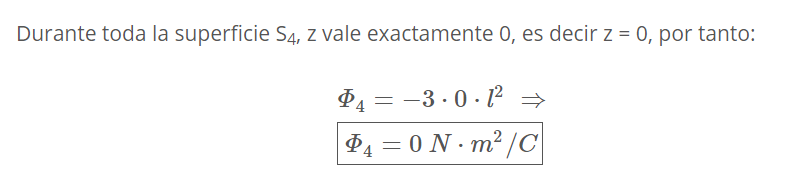 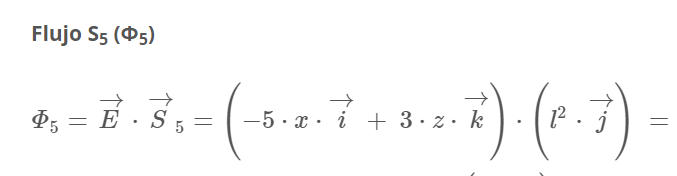 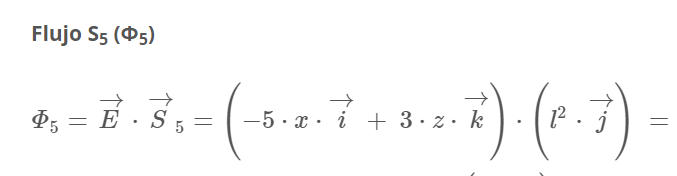 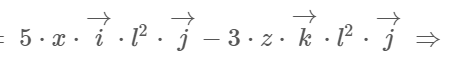 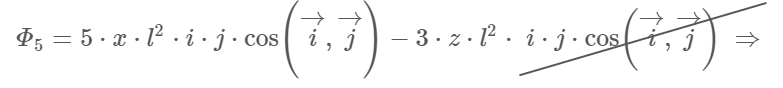 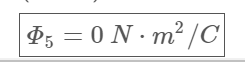 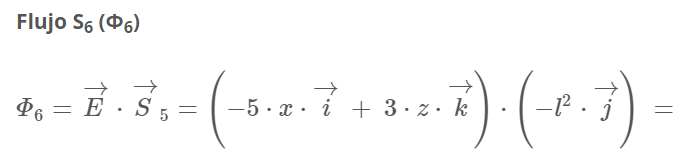 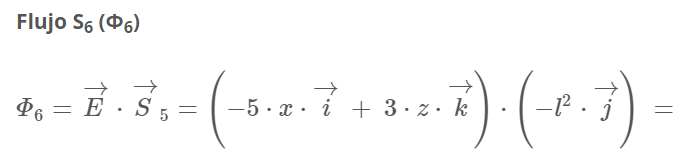 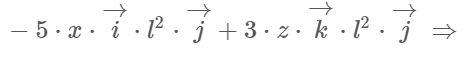 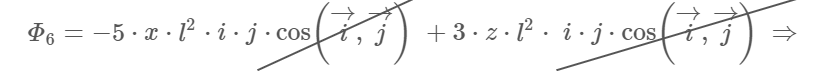 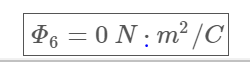 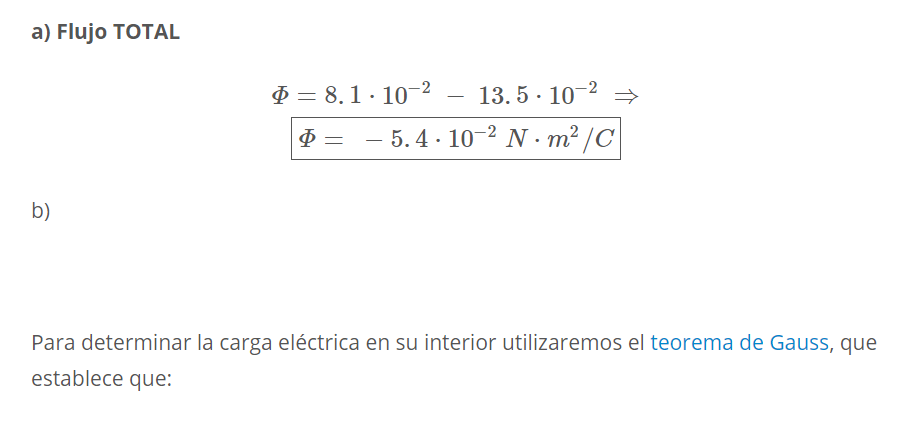 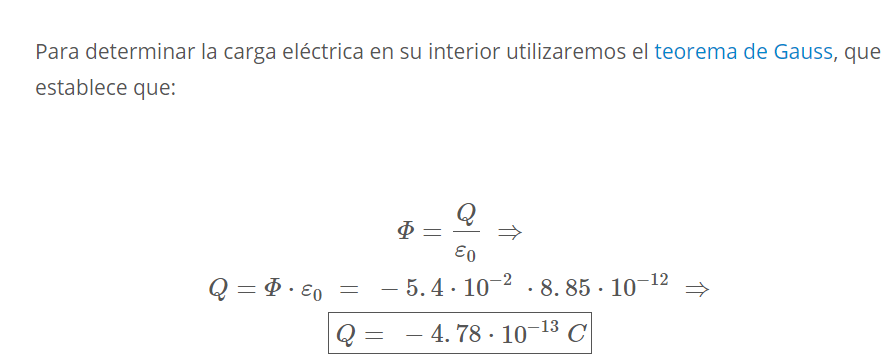 Ley de Gauss para el campo eléctrico
Gauss: Ley completamente general: el flujo de E a través de cualquier superficie cerrada es igual a la carga Q encerrada dividida por 0

 Si no hay cargas dentro,   = 0.
 Origen físico de la Ley de Gauss:
¡ Ley de 
Coulomb !
Superficie
crece con r2
Gauss    Coulomb
Gauss    Coulomb
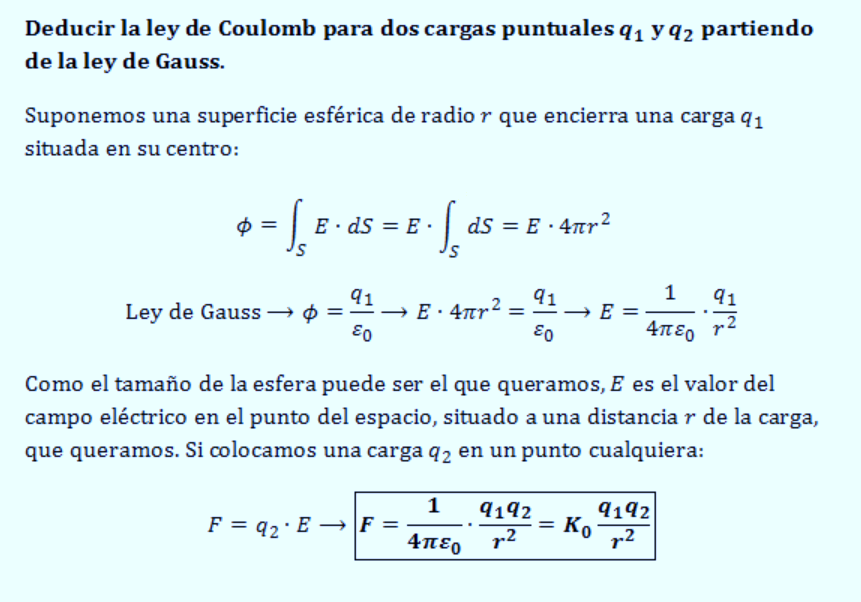 Ley de Gauss
Completamente general 



 Importantísima desde el punto de vista “teórico”:

es una de las ecuaciones de Maxwell
es equivalente a la Ley de Coulomb


 Muy útil también desde el punto de vista práctico:

Permite calcular E fácilmente en situaciones de gran simetría. Lo vemos a continuación en varios ejemplos.
1) Ley de Gauss: plano infinito cargado
Cálculo del campo eléctrico creado por un plano infinito uniformemente cargado
Simetría: por simetría, esperamos que el campo E dependa sólo de x y tenga sólo componente Ex:

Elegimos “superficie Gaussiana” para calcular E
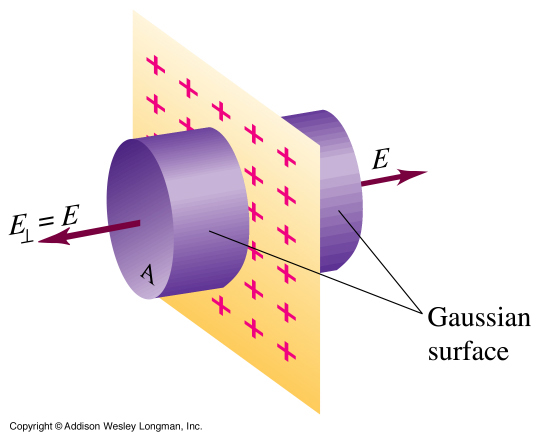 1) Ley de Gauss: plano infinito (yz) cargado
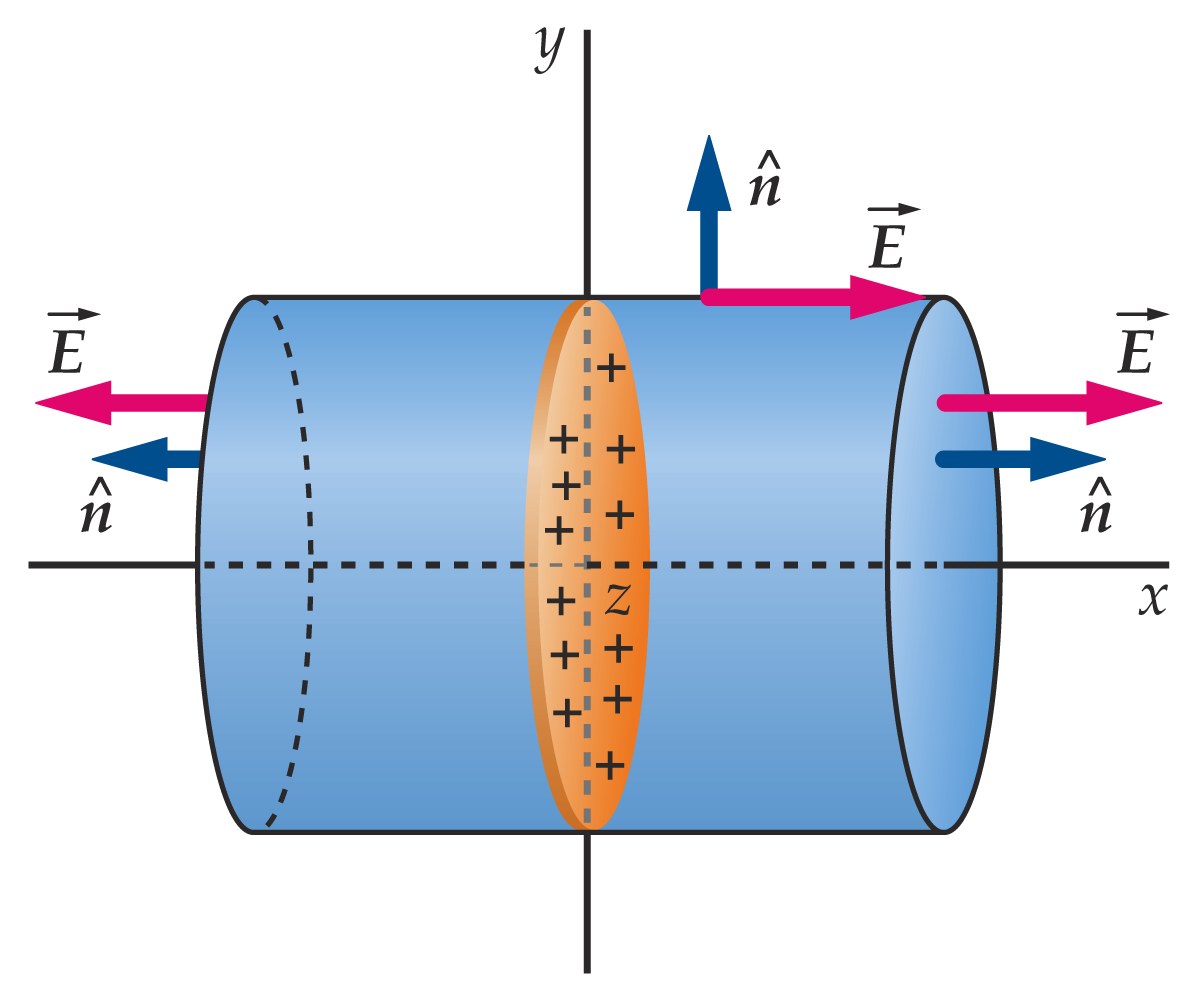 Sólo contribuyen al flujo las “tapas” del cilindro: 


 Carga encerrada:


1) Ley de Gauss: plano infinito cargado
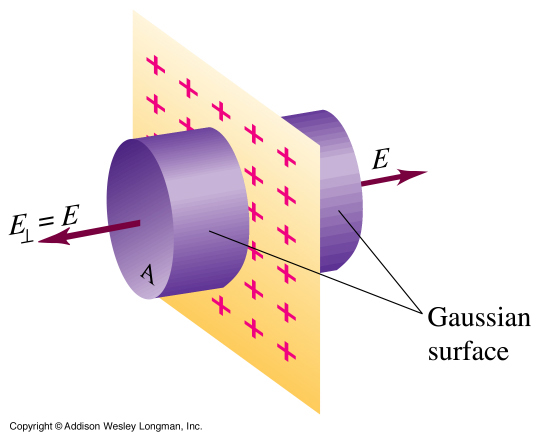 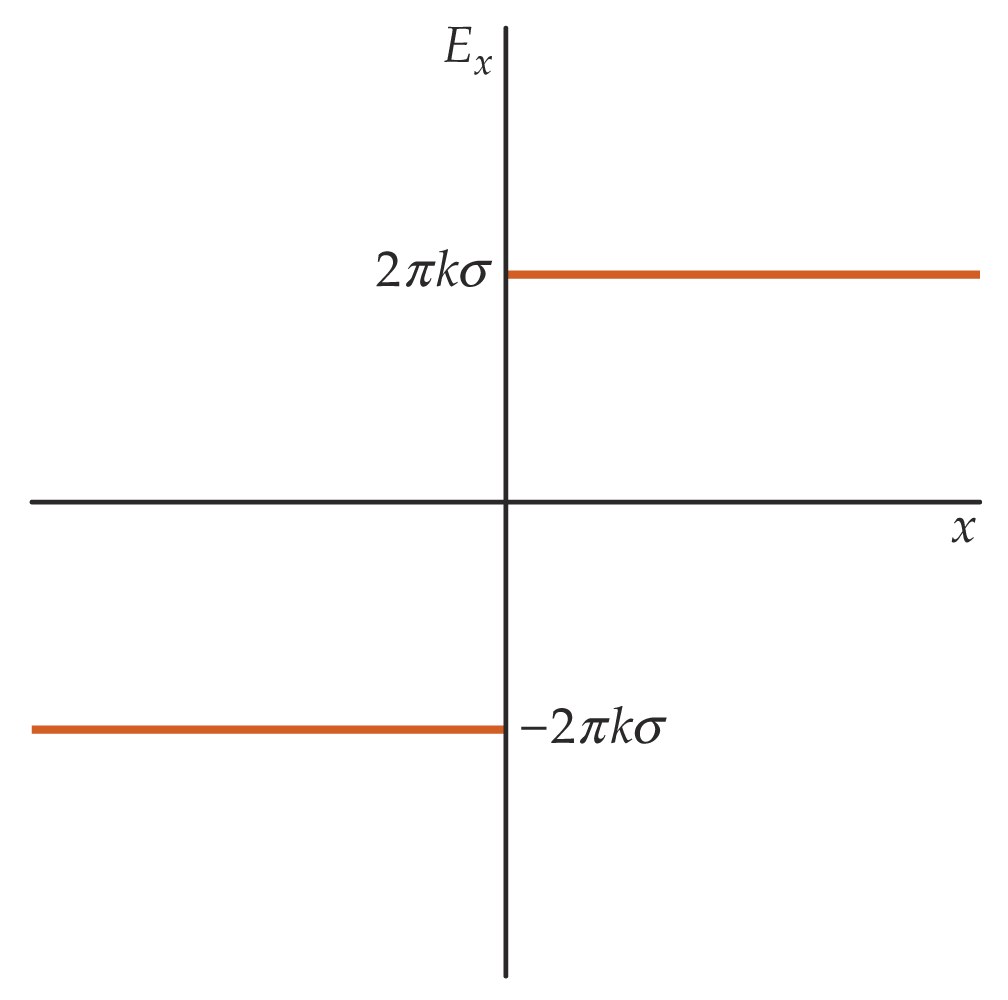 1) Ley de Gauss: plano infinito cargado
Potencial V: Integrando E (constante):
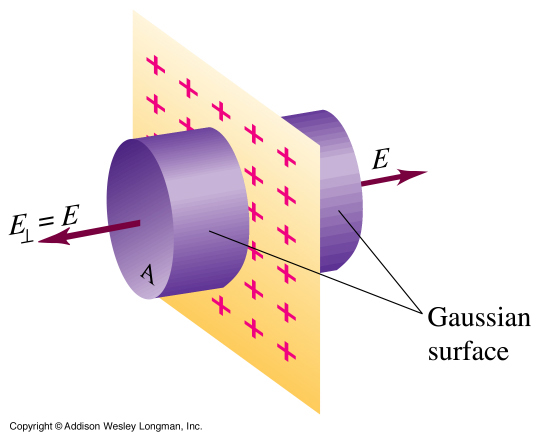 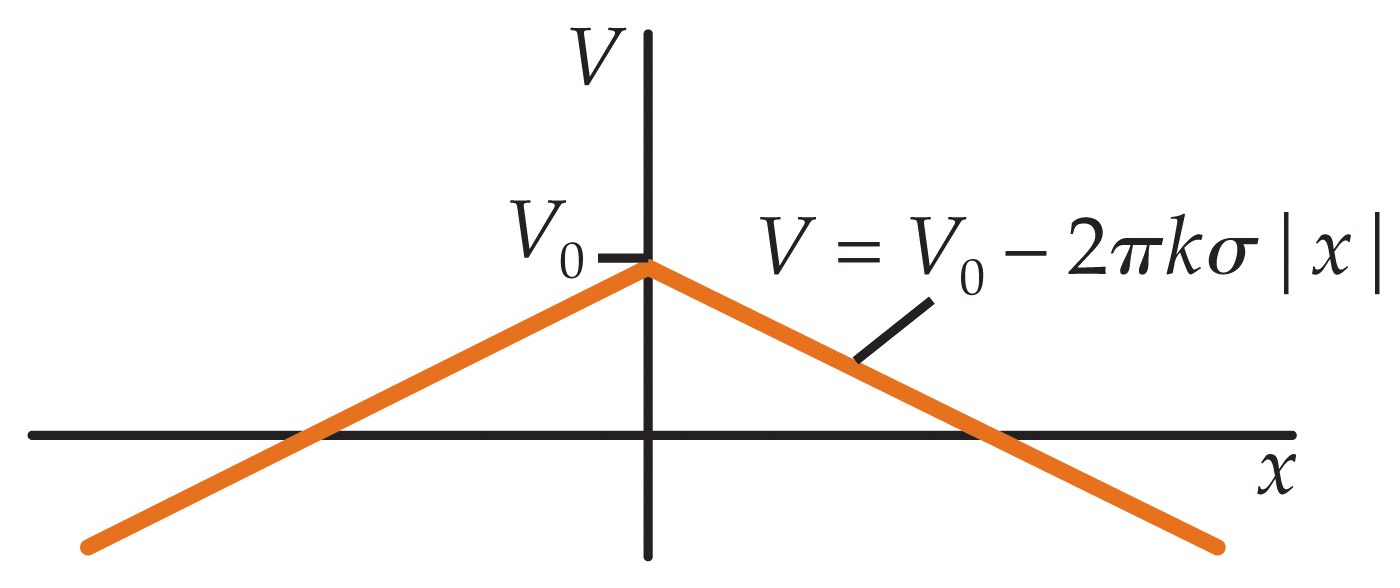 5. Campo eléctrico creado por dos planos infinitos de igual carga
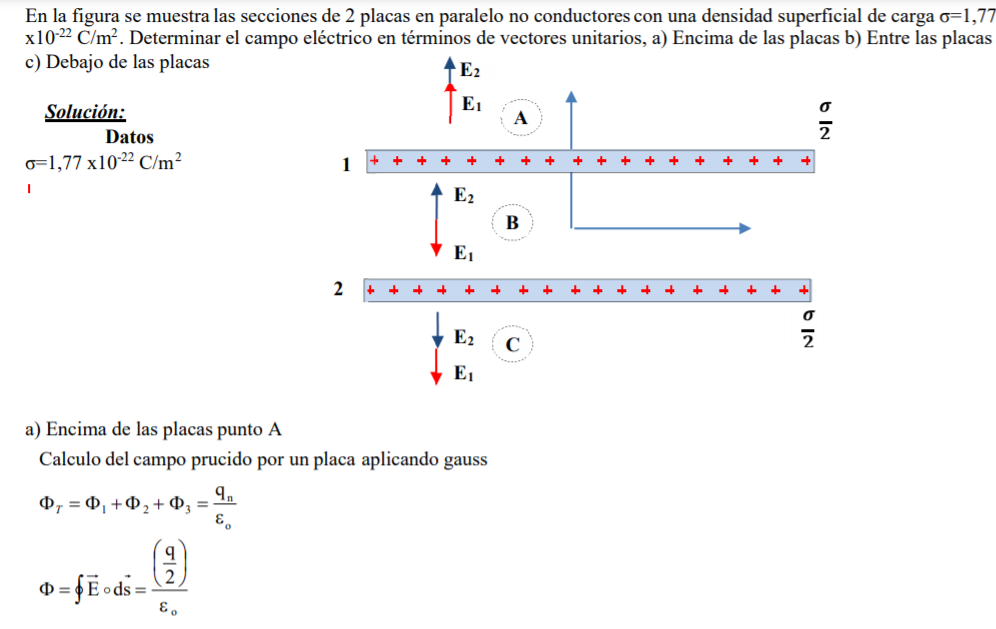 Problema 5 cont:
Campo eléctrico creado por dos planos infinitos de igual carga
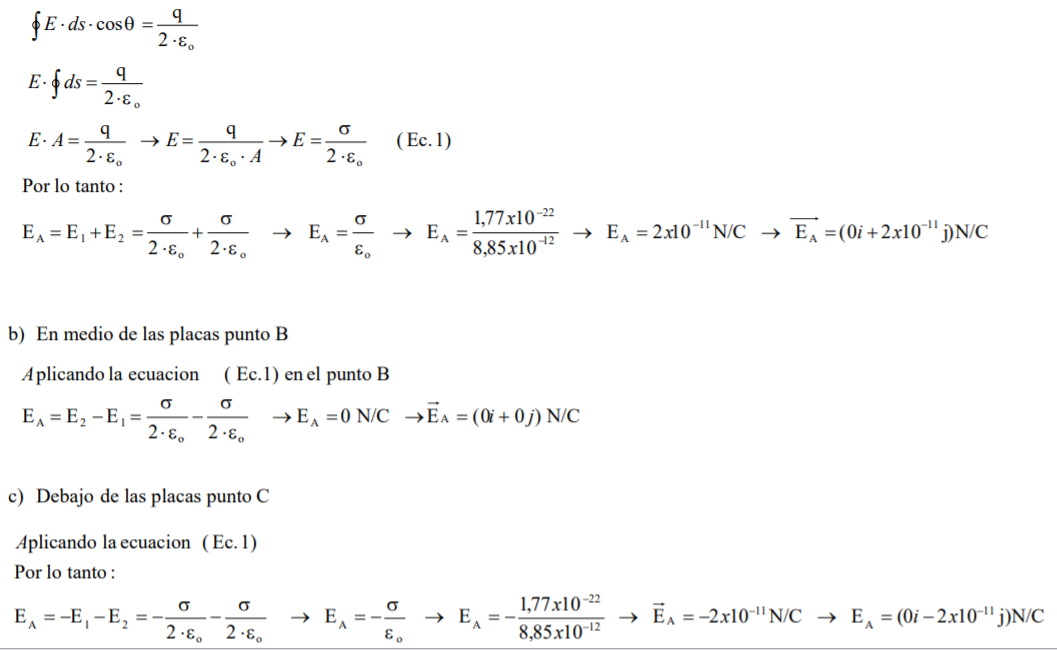 2) Dos planos infinitos uniformemente cargados de igual carga y signo opuesto (Condensador plano – paralelo)
Cálculo del campo eléctrico entre dos planos infinitos uniformemente cargados con signos opuestos (condensador plano-paralelo)
Un plano:


 Condensador: el doble del resultado anterior:
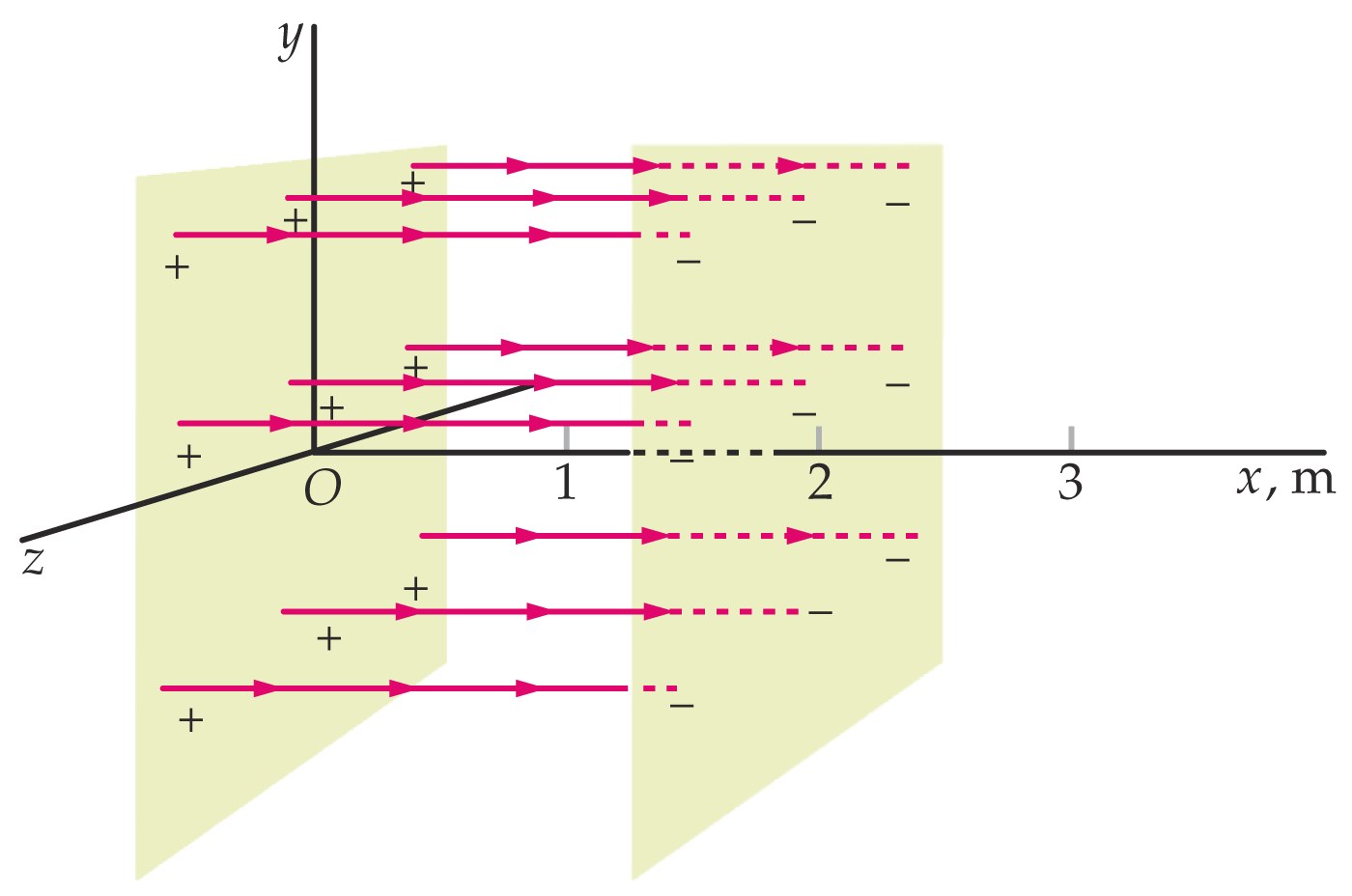 d
Entre los planos: campo uniforme (constante en dirección y módulo:
2) Condensador plano - paralelo
2) Dos planos infinitos uniformemente cargados de igual carga y signo opuesto (Condensador plano – paralelo)
Cálculo del campo eléctrico entre dos planos infinitos uniformemente cargados con signos opuestos (condensador plano-paralelo)
Potencial V: Integrando E (constante)
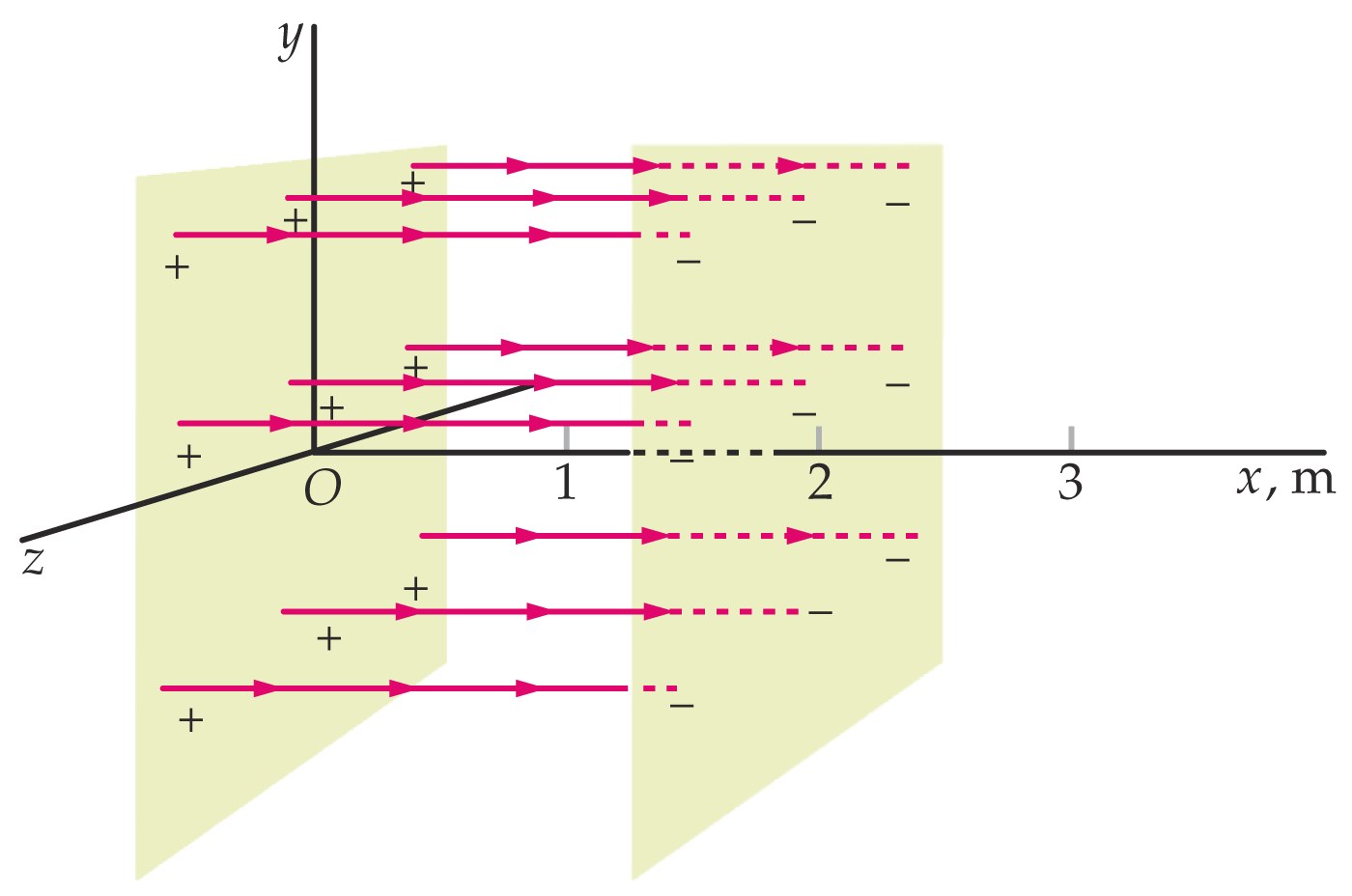 d: separación
Diferencia de potencial entre las placas:
2) Condensador plano - paralelo
2) Dos planos infinitos uniformemente cargados de igual carga y signo opuesto (Condensador plano – paralelo)
Condensador plano-paralelo: líneas de campo E
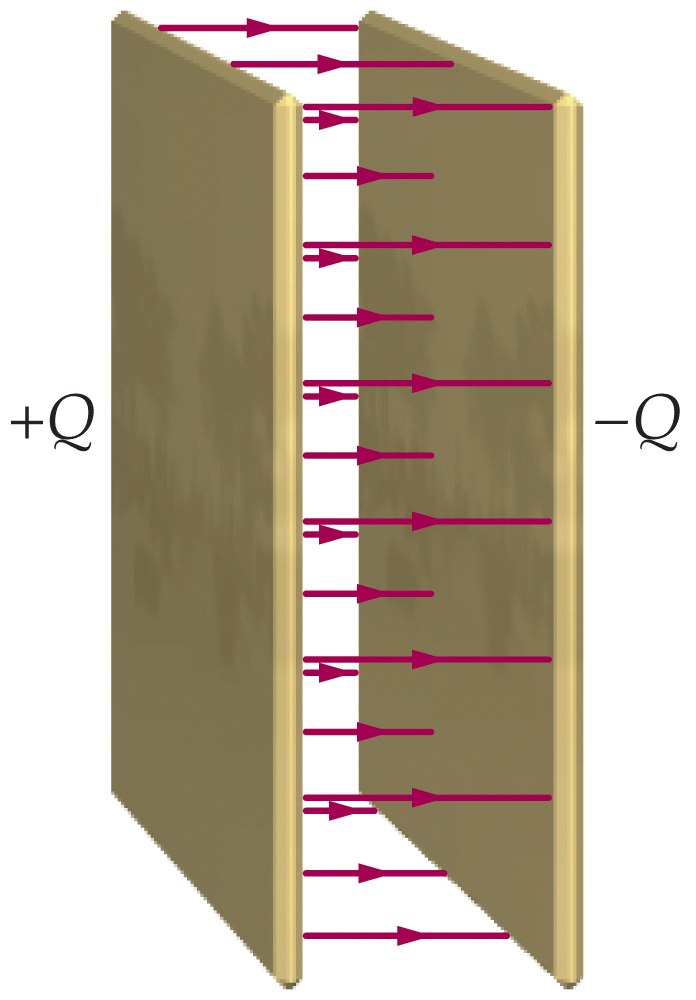 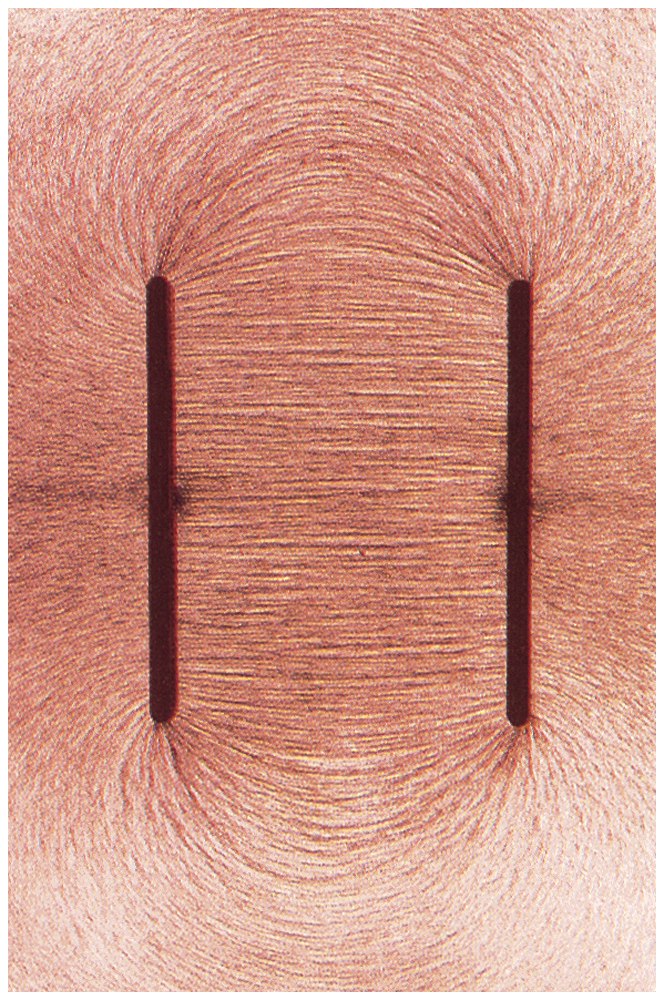 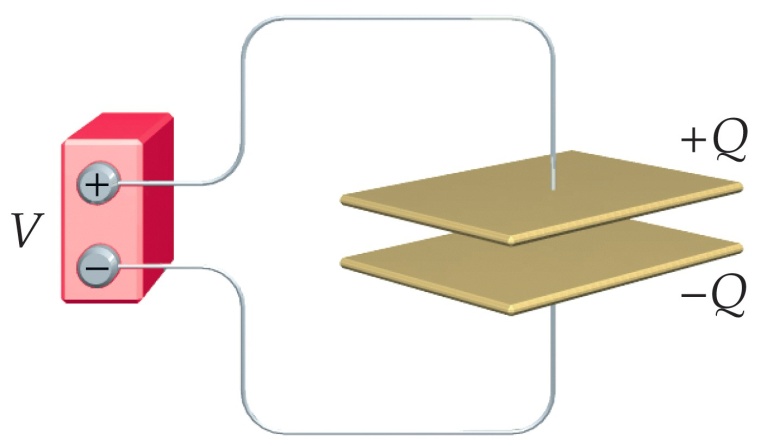 Diferencia de potencial:
3) Corteza esférica cargada
Cálculo del campo eléctrico creado por una corteza esférica de carga
Simetría: en principio, esperamos que el campo E dependa sólo de r y tenga sólo componente Er:

Elegimos “superficie Gaussiana” para calcular E
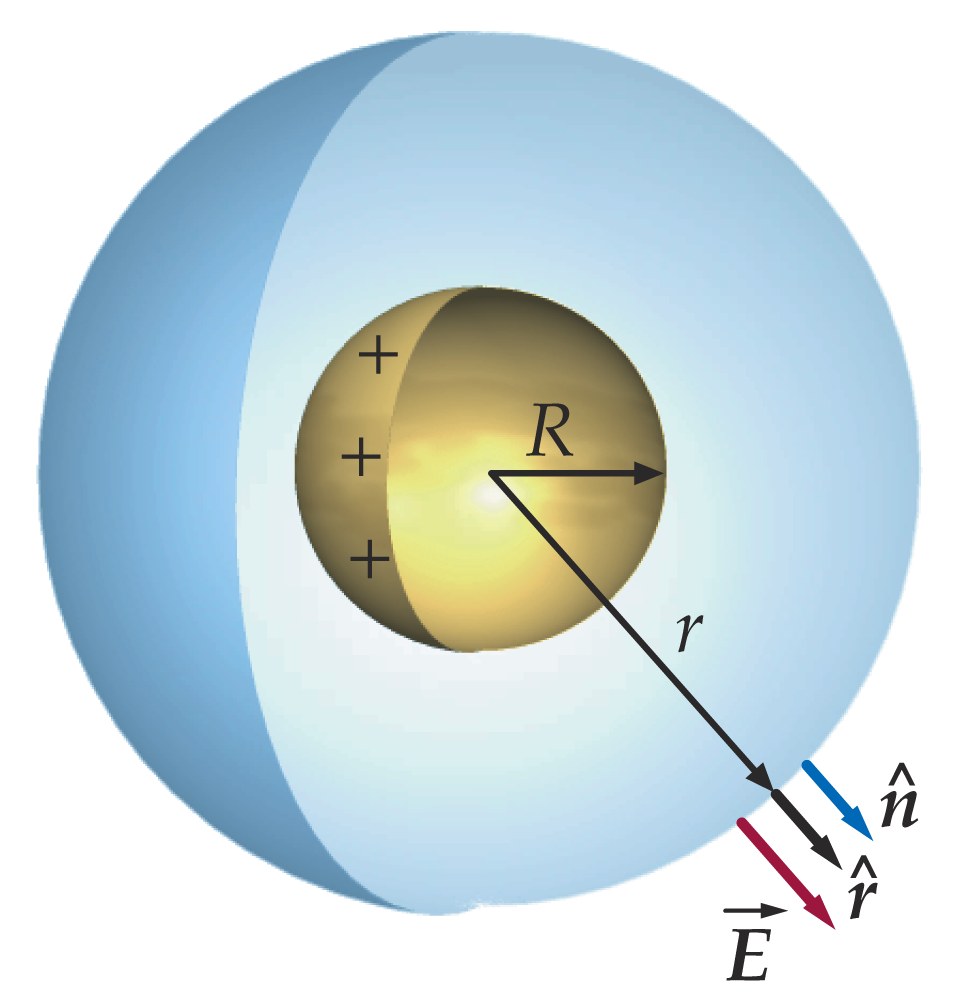 3) Corteza esférica cargada
Cálculo del campo eléctrico creado por una corteza esférica de carga
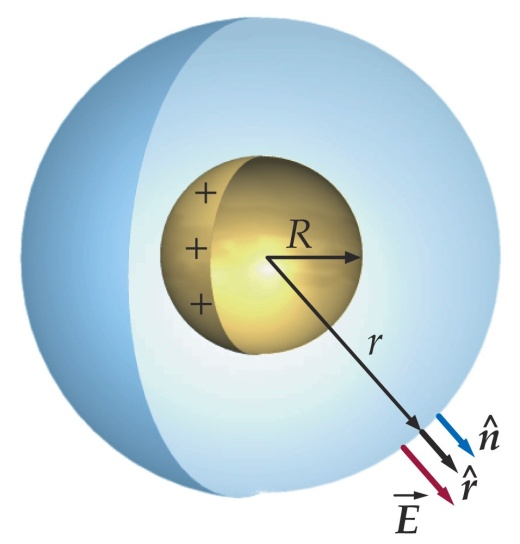 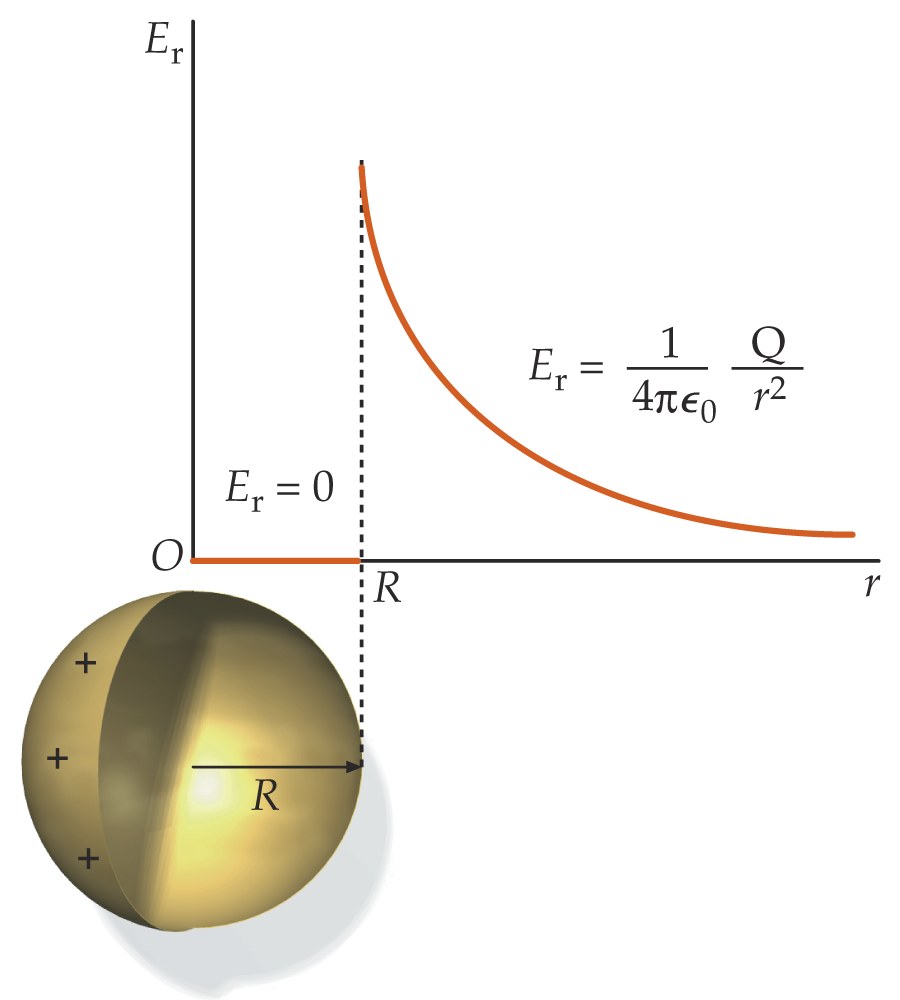 Potencial V : integrando el campo Er e imponiendo continuidad en r = R:
Campo Er :
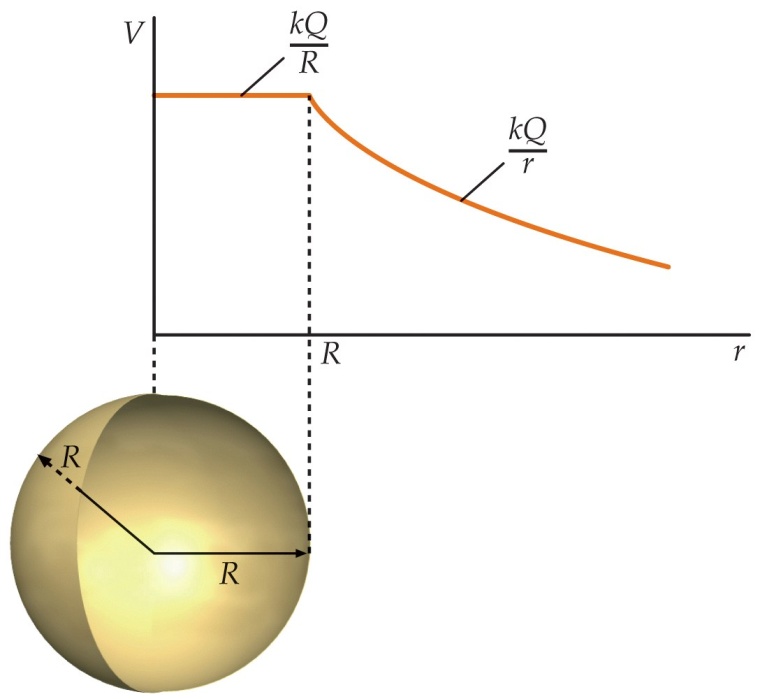 Dentro: no hay carga encerrada: Er = 0

Fuera: como si toda la carga estuviera en el centro (Coulomb)
4) Esfera homogéneamente cargada
Cálculo del campo eléctrico creado por una esfera homogéneamente cargada
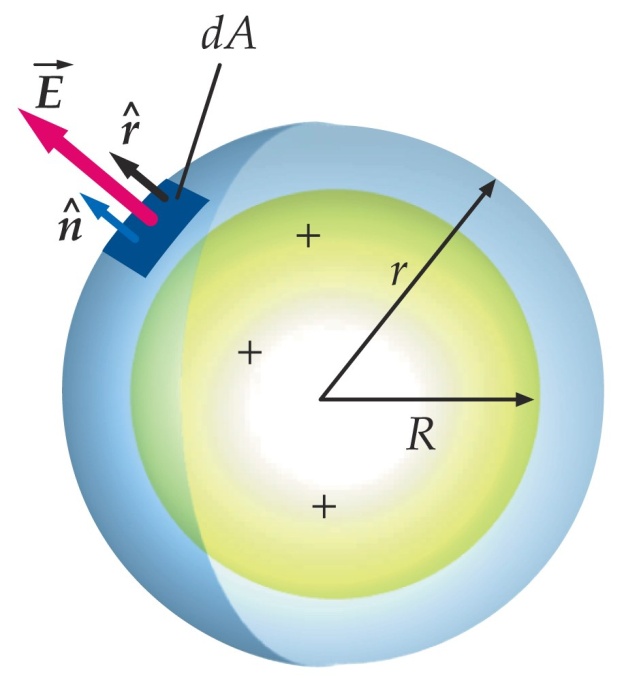 Simetría: en principio, esperamos que el campo E dependa sólo de r y tenga sólo componente Er:

Elegimos “superficie Gaussiana” para calcular E
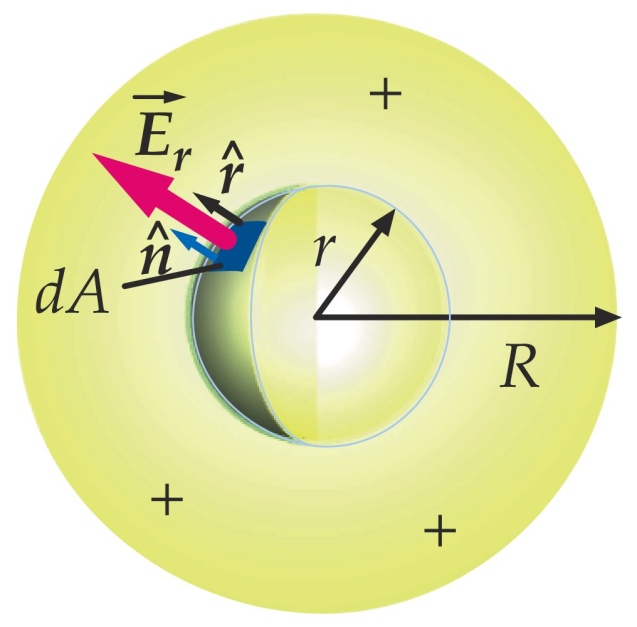 Ley de Gauss: esfera homogéneamente cargada
Cálculo del campo eléctrico creado por una esfera homogéneamente cargada
Potencial V : integrando el campo Er e imponiendo continuidad en r = R:
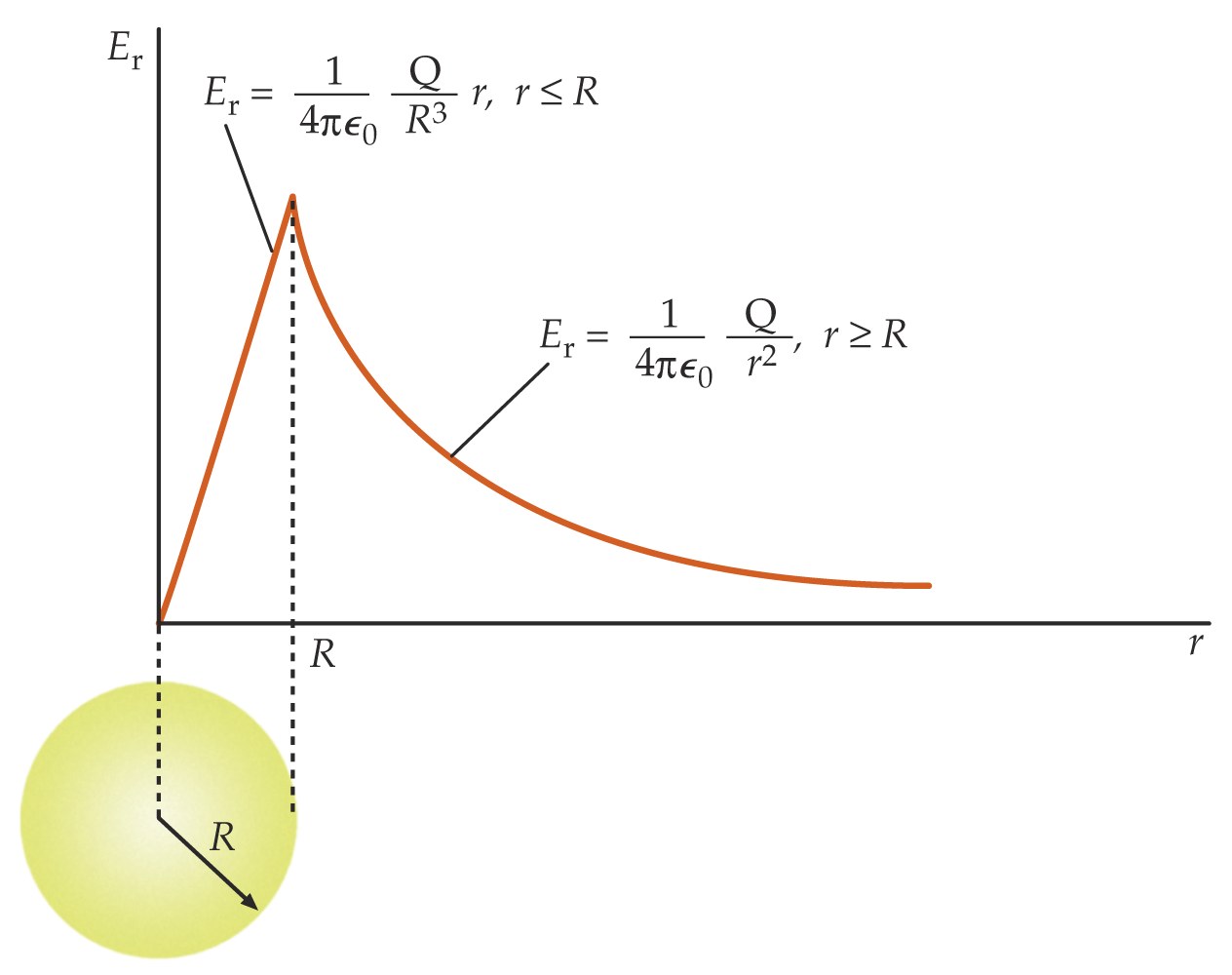 Campo Er :
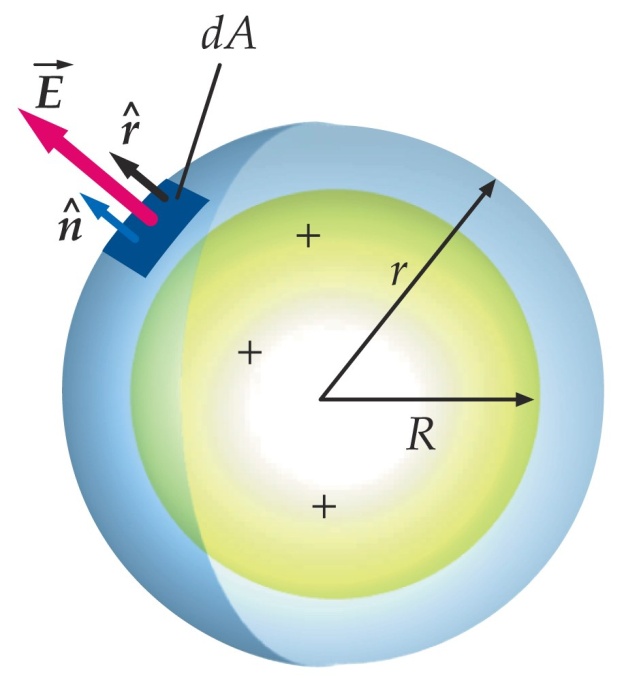 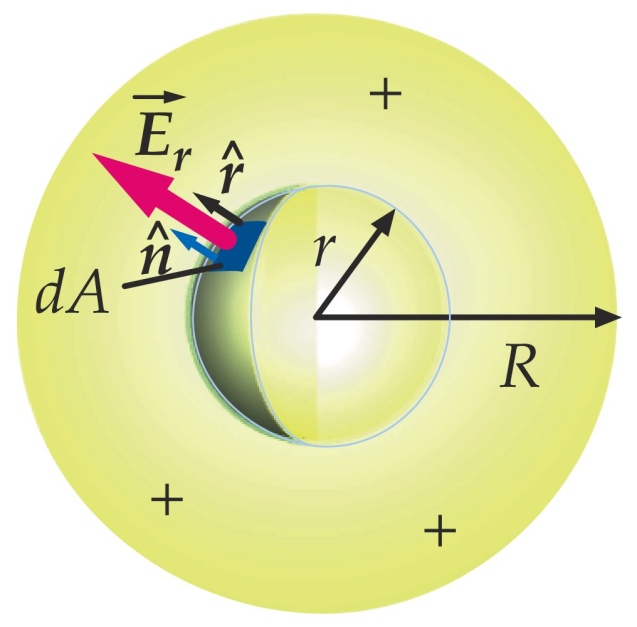 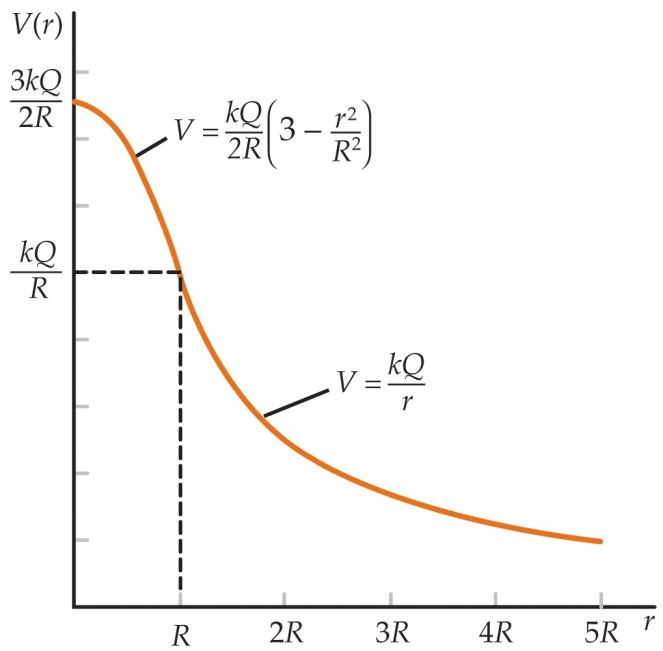 Dentro: campo crece linealmente con r : Er  r 

Fuera: como si toda la carga estuviera en el centro (Coulomb)
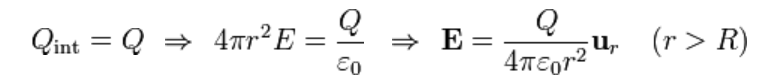 P6. Cálculo de la carga interior de una esfera a partir del campo E
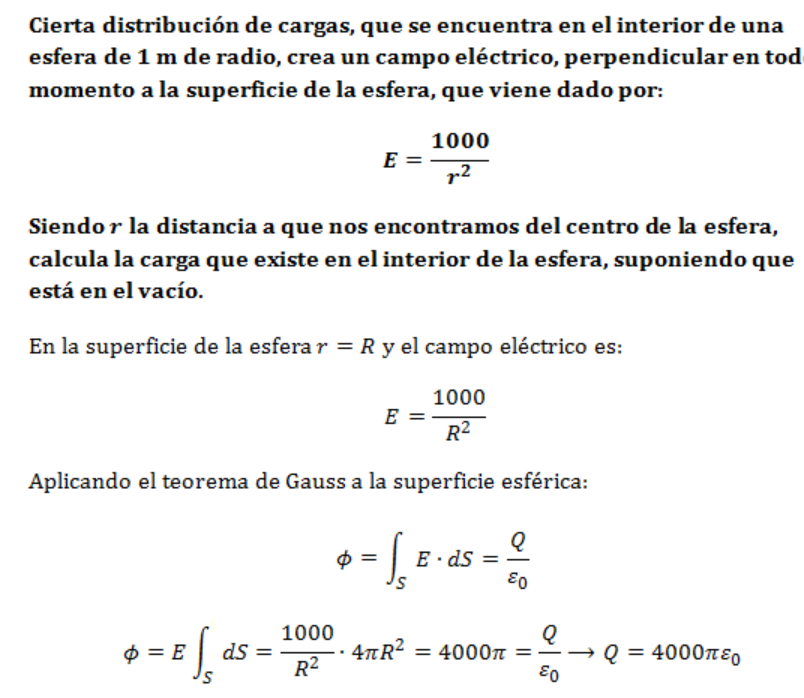 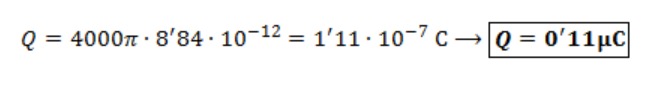 P7. Razona sobre comparación entre campo eléctrico en P y flujo para estas dos esferas
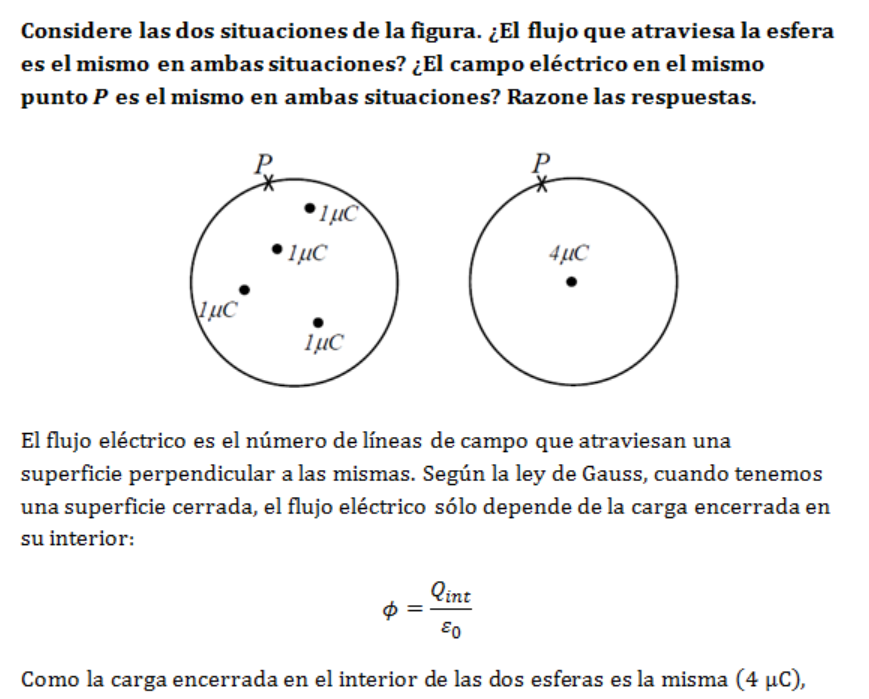 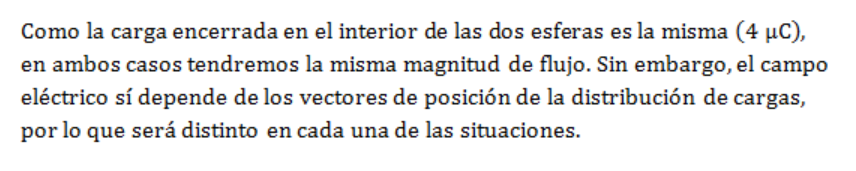 5) Hilo infinito cargado
Cálculo del campo eléctrico creado por un hilo infinito uniformemente cargado
Simetría: en principio, esperamos que el campo E dependa sólo de R y tenga sólo componente ER

Elegimos “superficie Gaussiana” para calcular E
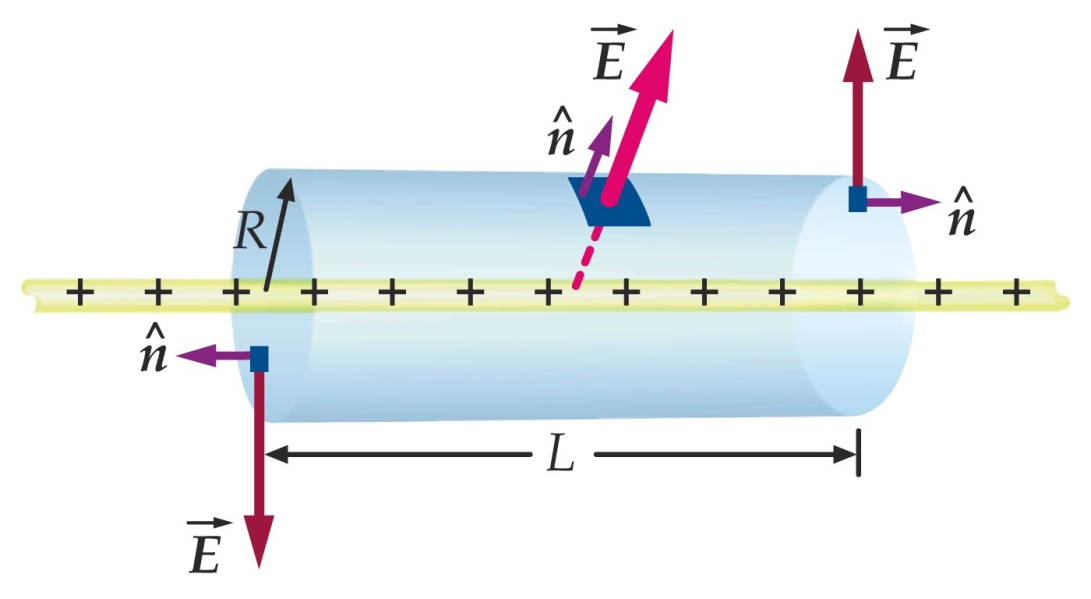 5) Hilo infinito cargado
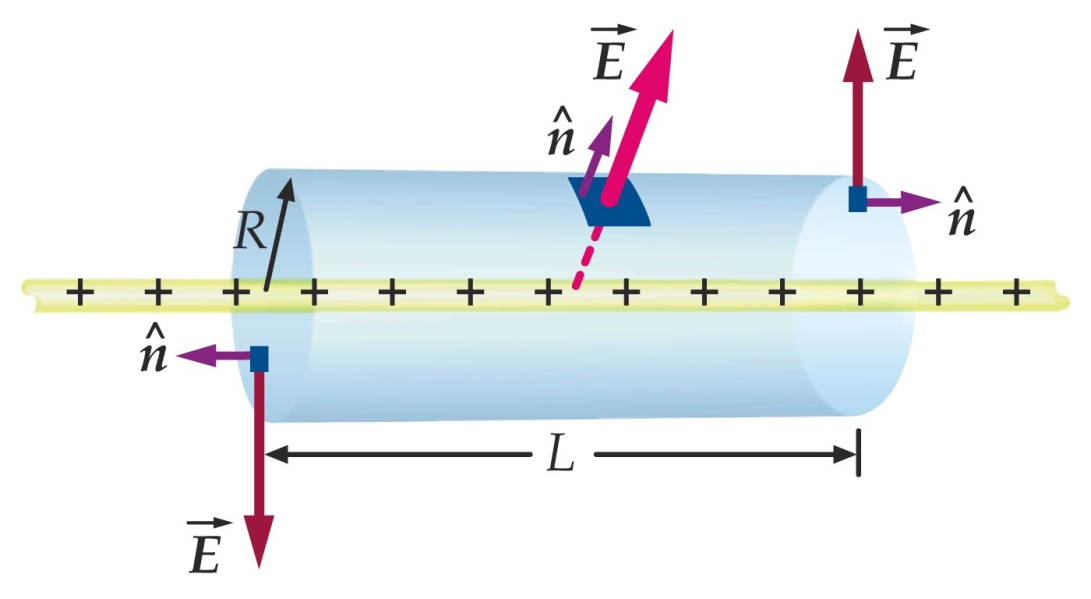 Sólo contribuye al flujo el “manto” del cilindro: 

 
 Carga encerrada:



P8. Dos hilos cargados uniformemente se encuentran de forma paralela separados 20 cm. Si las densidades lineales de cada uno de ellos son respectivamente 2 nC/m y 6 nC/m, ¿donde se anula el campo eléctrico generado por ambos hilos conductores?
Si analizamos la situación, dado que los dos hilos están cargados positivamente, cada uno de ellos generará un campo eléctrico (E1 y E2) cuyo sentido intentará escapar del hilo (hacia afuera). Dado que el campo eléctrico en un punto es siempre la suma vectorial de los campos generados para cada uno de los cuerpos cargados, esto implica que para que ambos campos sean 0 uno debe oponerse al otro, o lo que es lo mismo, el punto debe encontrarse entre ambos hilos y deben tener el mismo módulo para que se anulen. (Atención: en el dibujo E1 es producido por λ2 y E2 por λ1)
Datos: d = 20 cm = 0.2 m; λ1 = 2nC/m = 2 · 10-9 C / m; λ2 = 6nC/m = 6 · 10-9 C / m
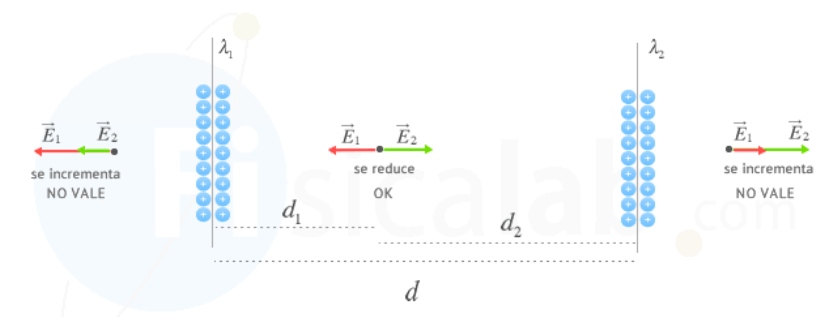 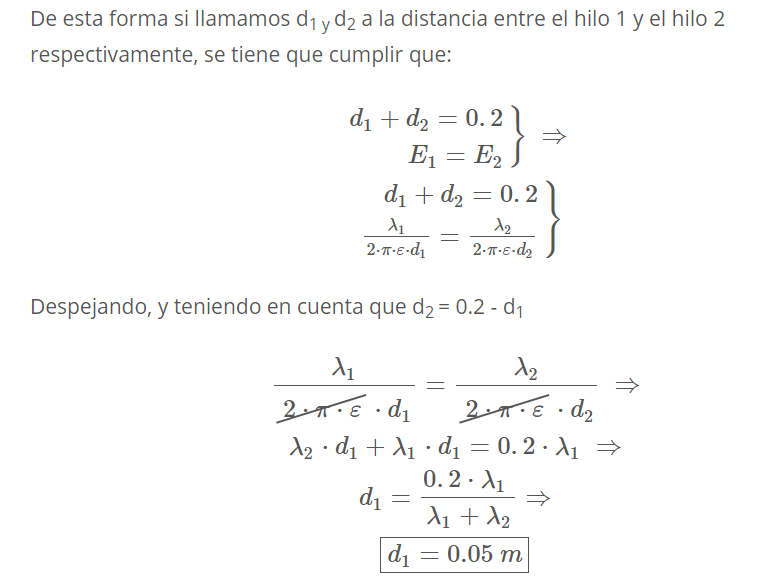 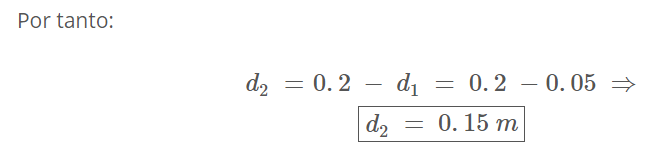